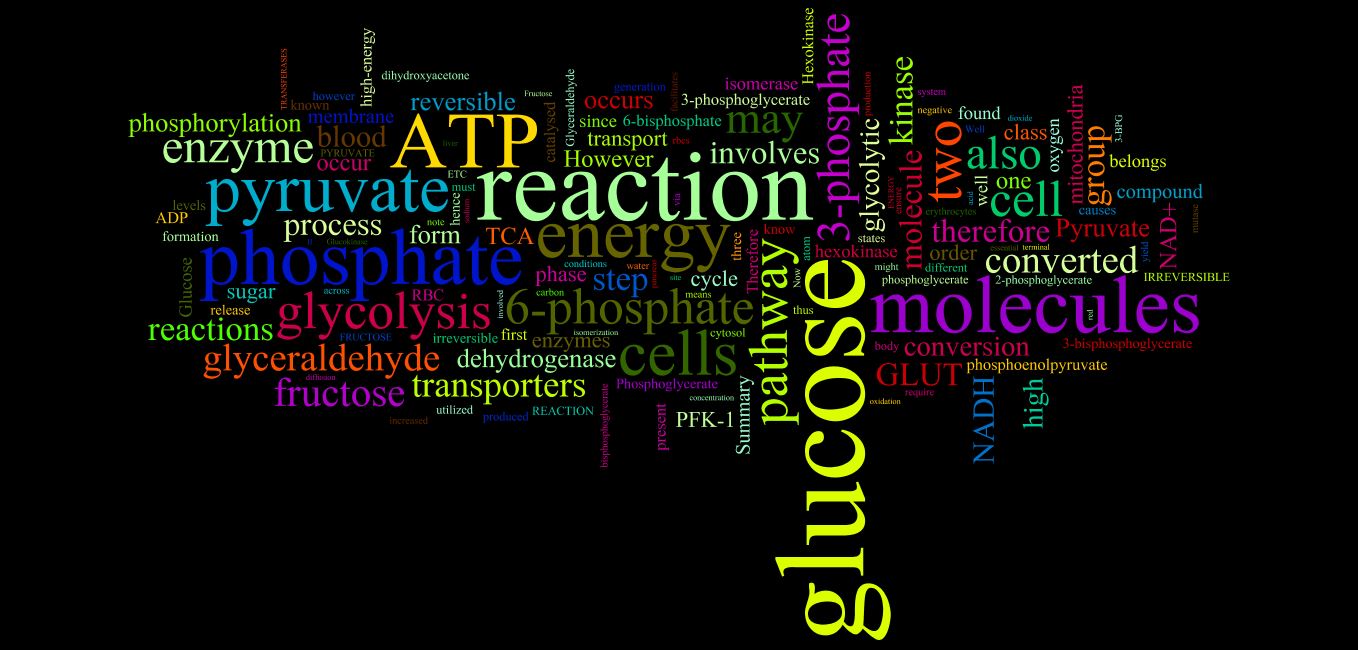 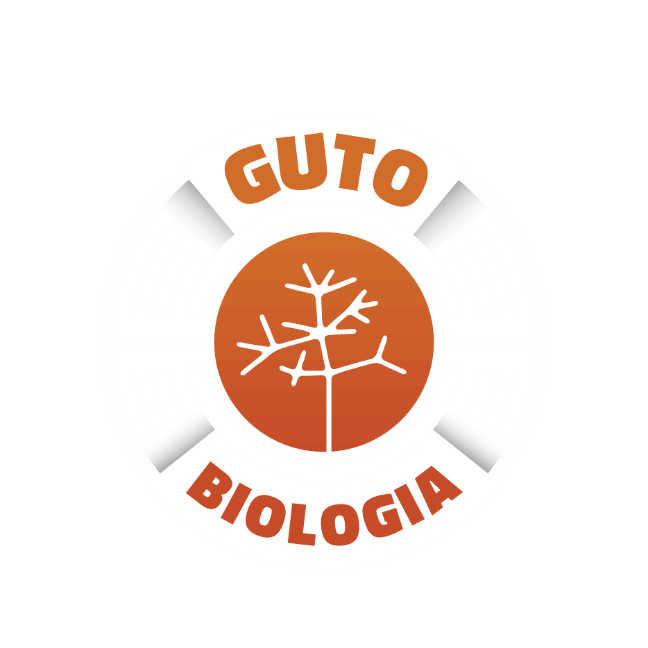 Bioquímica Celular
Composição e as propriedades químicas dos seres
 vivos. Analisaremos a função da água e dos sais
 minerais nas células, bem como, em nosso corpo.
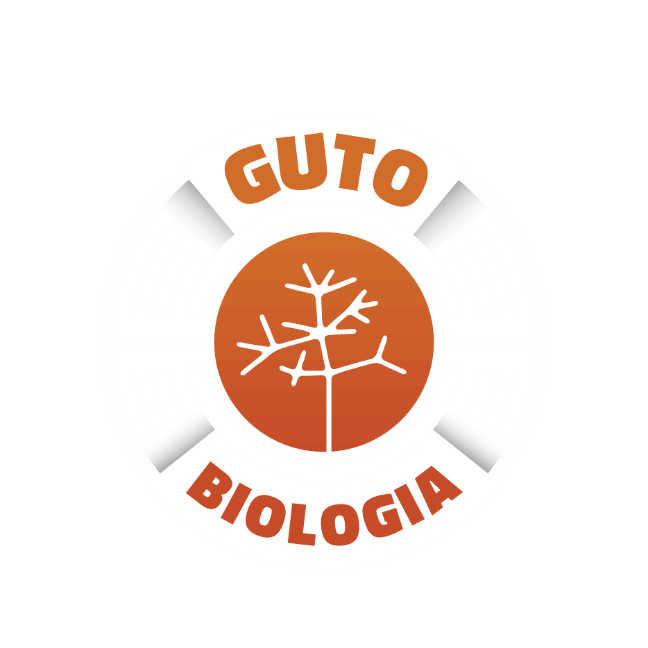 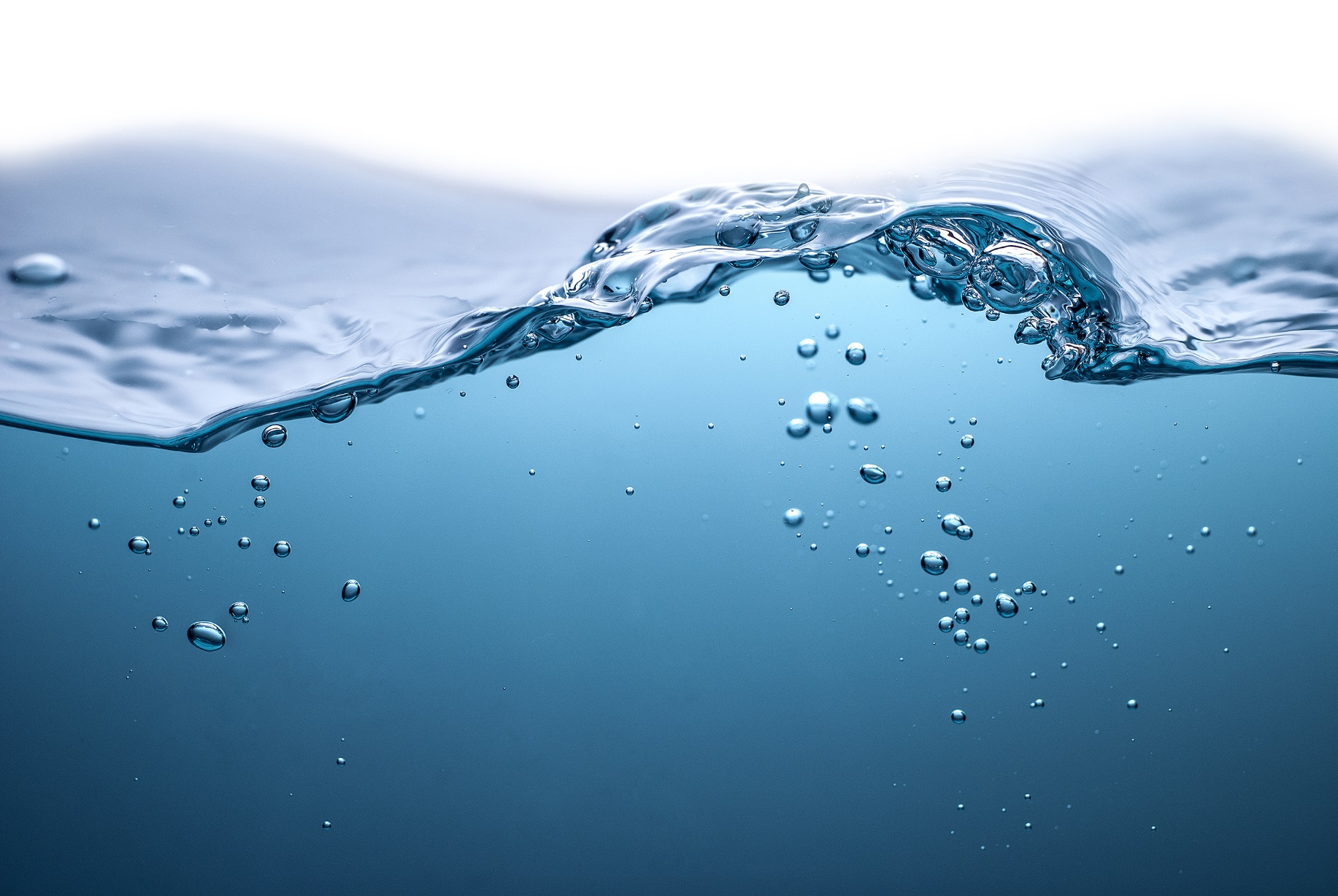 Água
- Solvente Universal: Molécula polar com poder de separar compostos iônicos e polares. 
- Hidrólise: Ex: Sacarose + H2O + Sacarase → Glicose + Frutose + Sacarase 
- Regulador Térmico: Elevado calor específico. Temperatura celular constante.
- Transporte de Substâncias: Excretas, gases, nutrientes, seivas. 
- Lubrificantes: Articulações e olhos. 
- Equilíbrio osmótico: Homeostase celular.
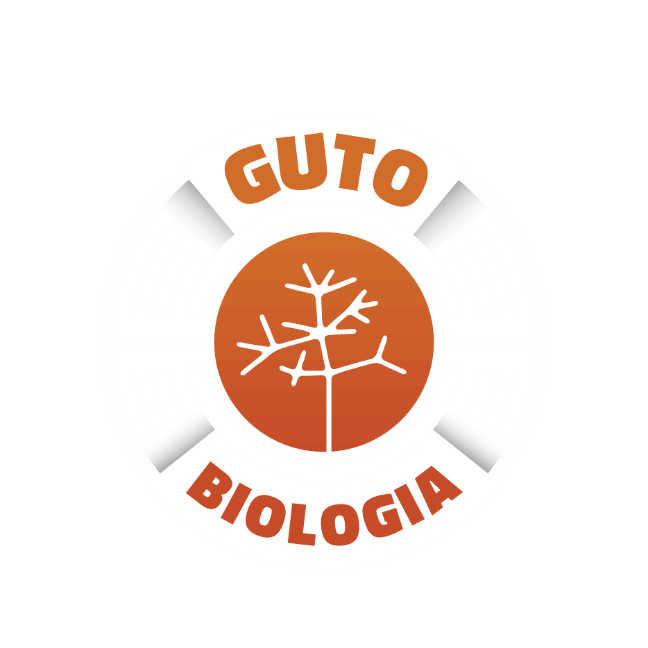 Sais Minerais
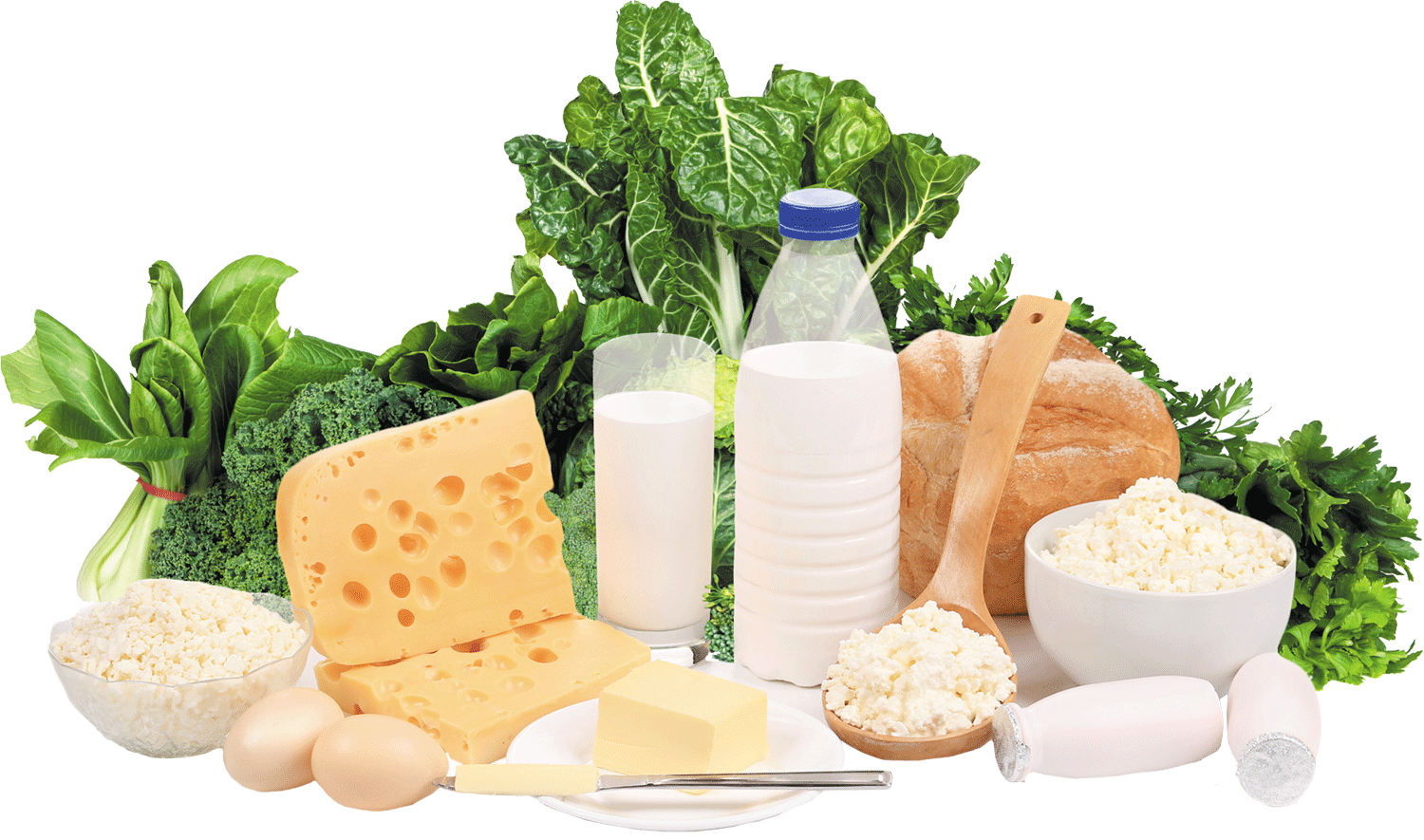 Cálcio
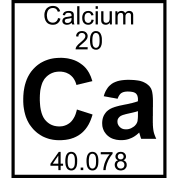 - Composição dos ossos e dentes 
- Coagulação sanguínea 
- Transmissão dos impulsos nervosos 
- Contração muscular
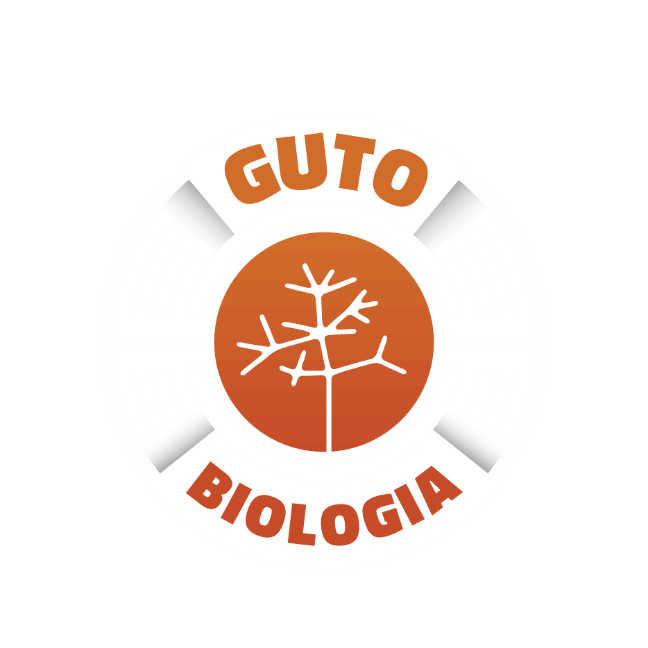 Sais Minerais
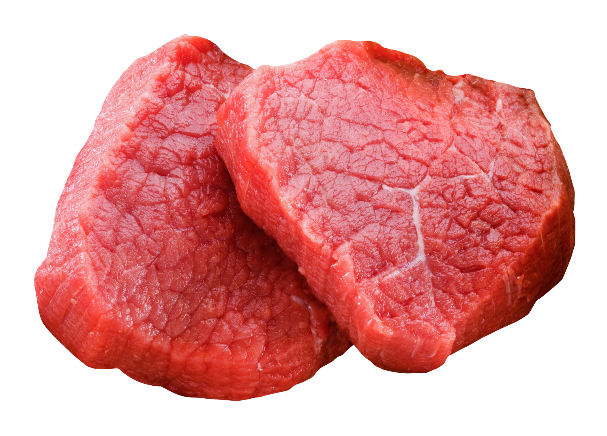 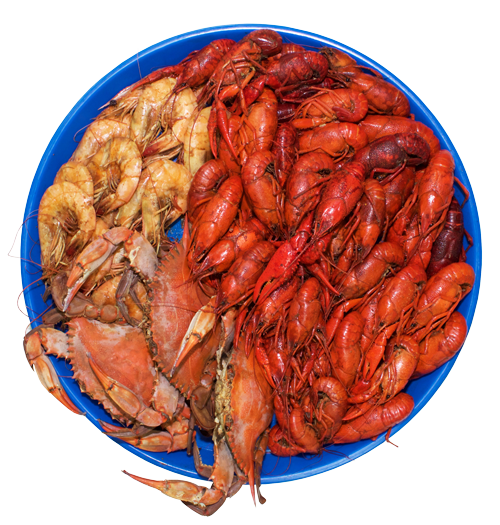 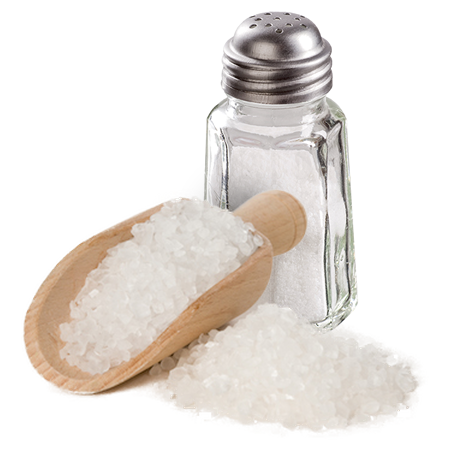 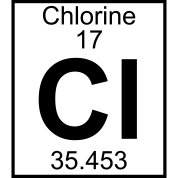 Cloro
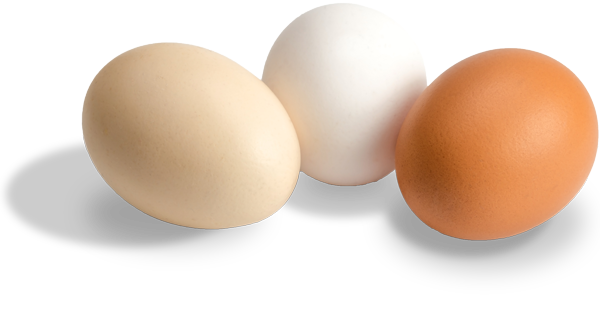 - Regulação da pressão osmótica 
- Equilíbrio ácido-base do sangue
- Formação do suco gástrico (HCl)
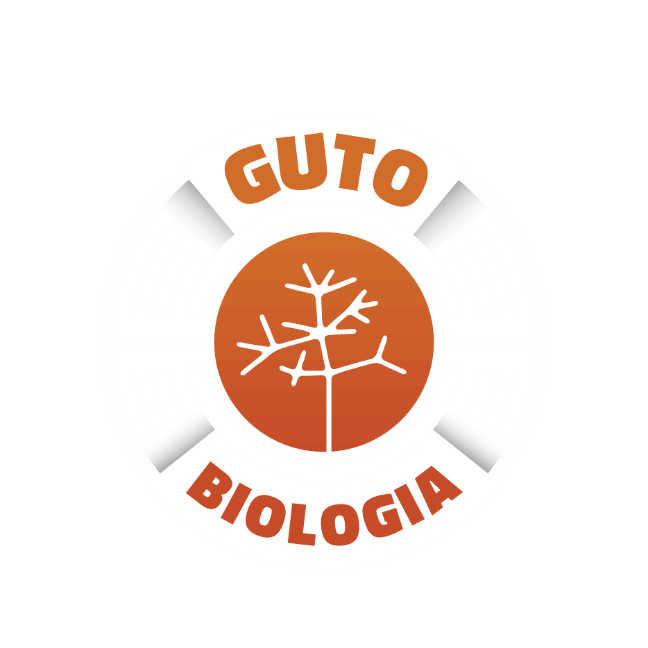 Sais Minerais
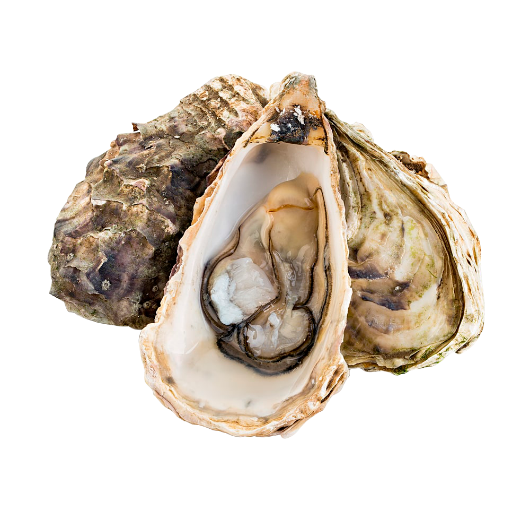 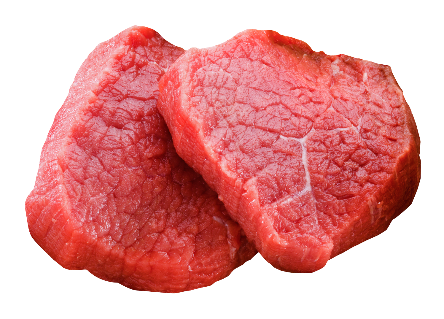 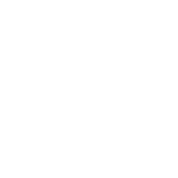 Cobalto
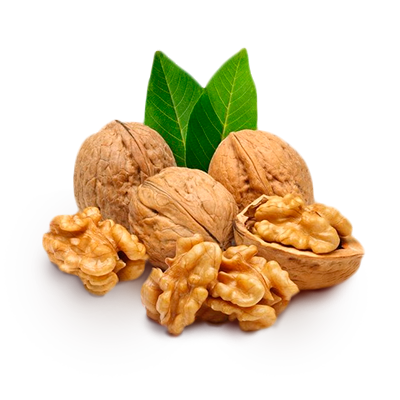 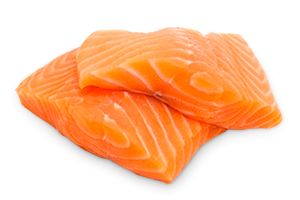 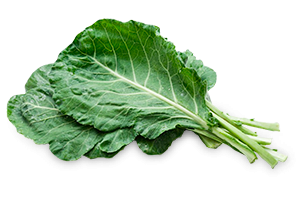 - Componente da Vitamina B12 
- Importante para células da medula óssea
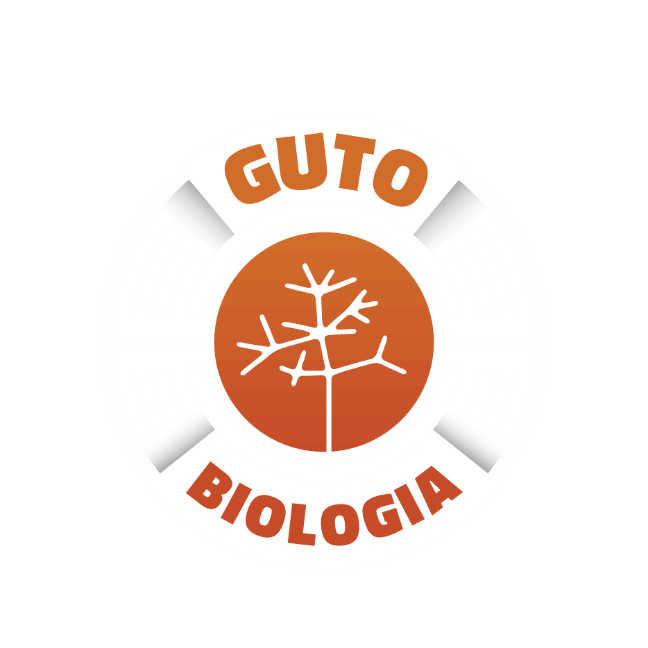 Sais Minerais
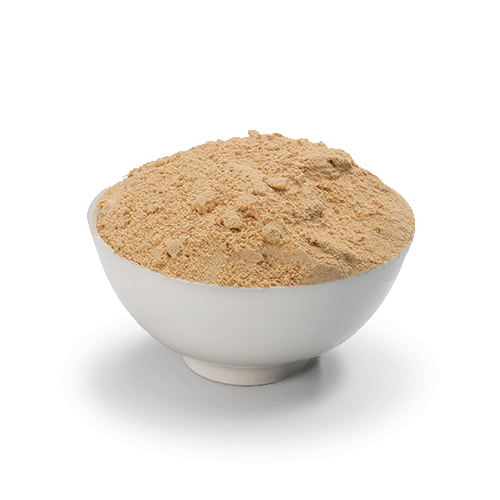 Açúcar mascavo
Farinha de soja
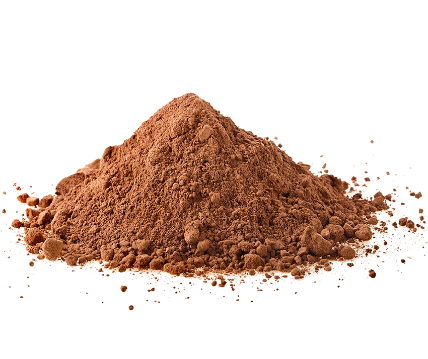 cacau
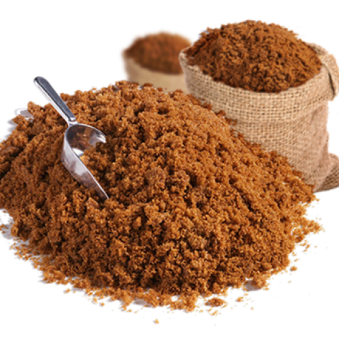 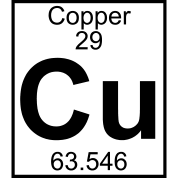 Cobre
Lentilha
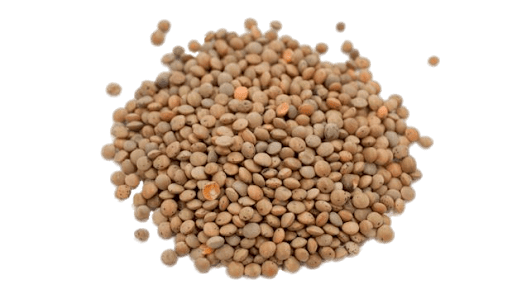 - Importante para formação de Melanina 
- Essencial na síntese de neurotransmissores
- Ajuda a fortalecer o Sistema imunológico
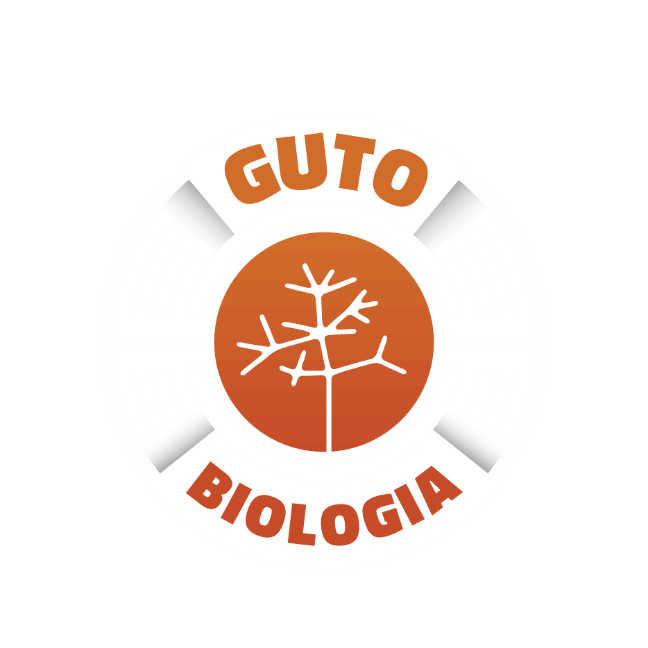 Sais Minerais
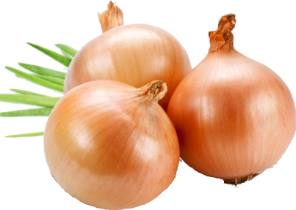 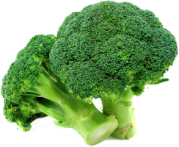 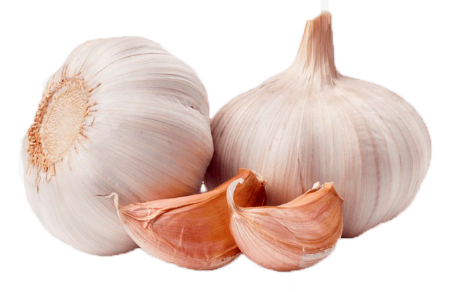 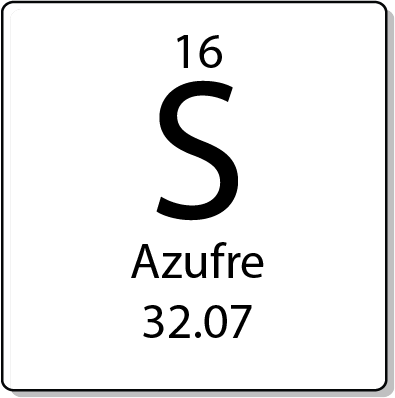 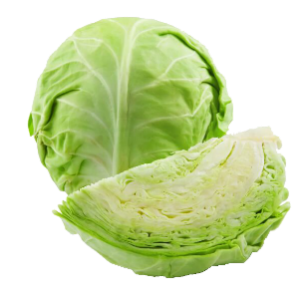 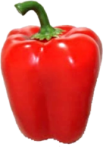 - Responsável por manter a entrada 
necessária de oxigênio no cérebro
- Colabora com as vitaminas B para garantir 
a saúde dos nervos.
- Parte integrante dos aminoácidos
- Essencial para a queratina e o colágeno se sintetizem.
Enxofre
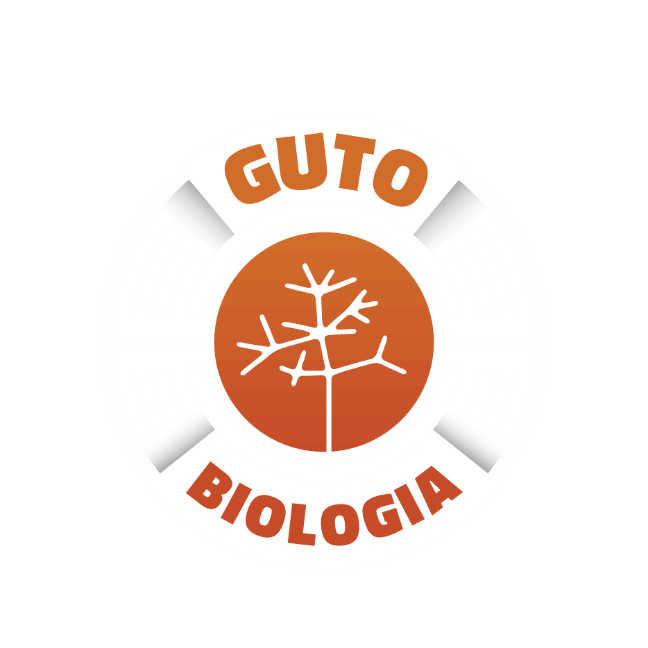 Sais Minerais
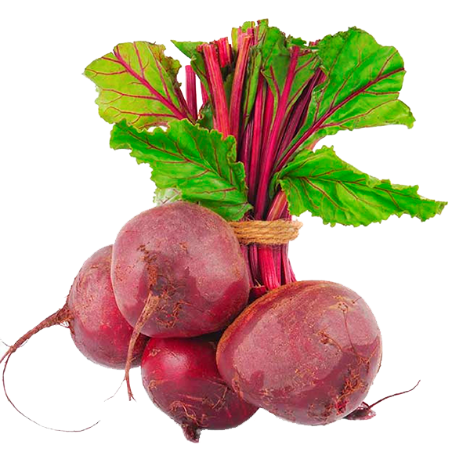 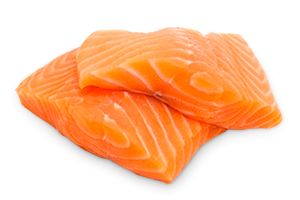 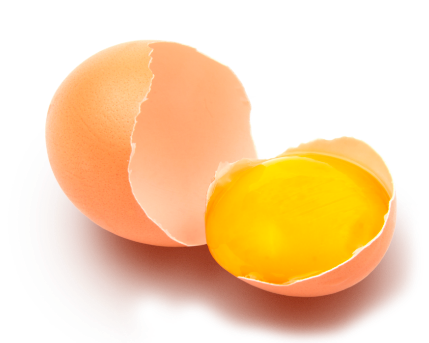 Gema de ovo
Ferro
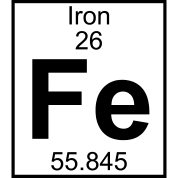 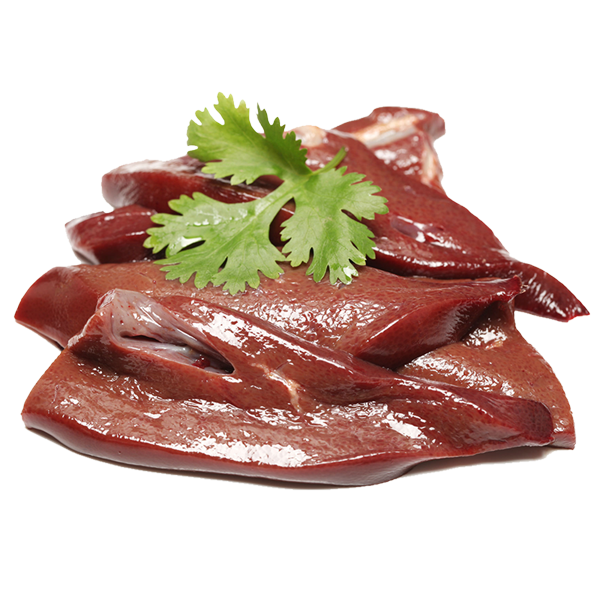 cereais
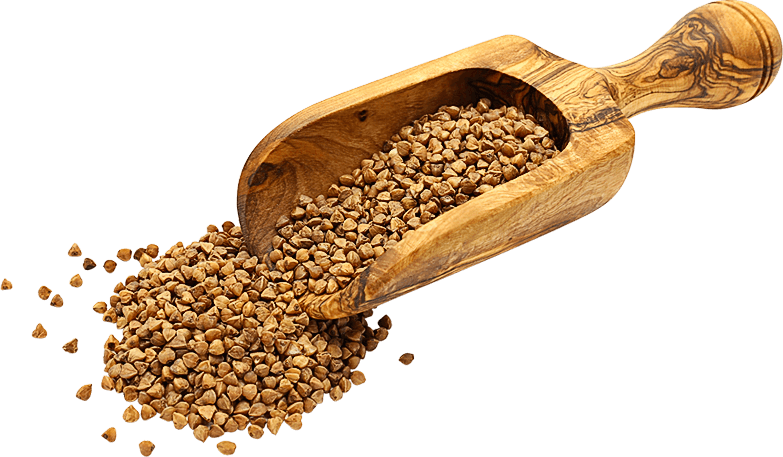 Carne de Fígado
- Componente da Hemoglobina e Mioglobina
- Componente dos Citocromos
- É melhor absorvido na presença de Vitamina C.
- Conversão do Beta caroteno em Vitamina A.
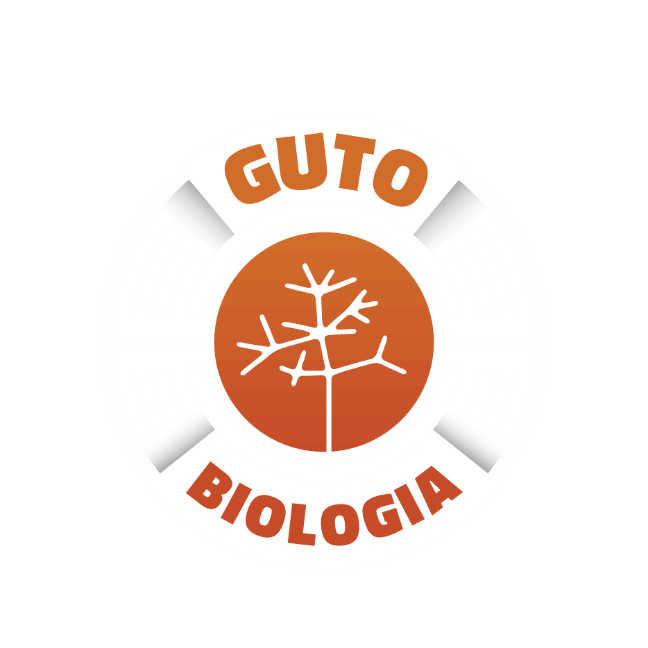 Sais Minerais
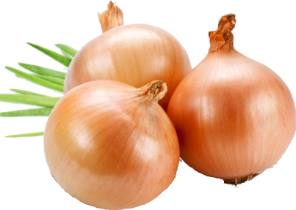 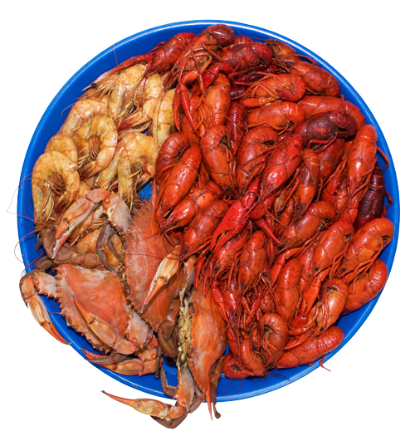 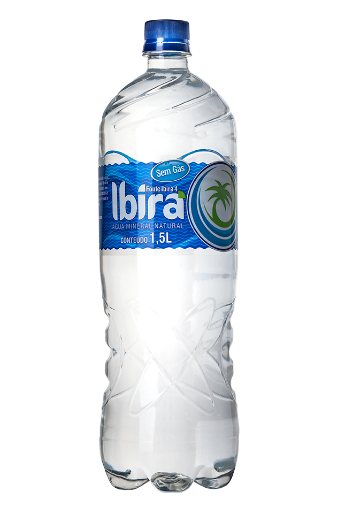 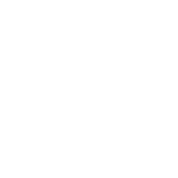 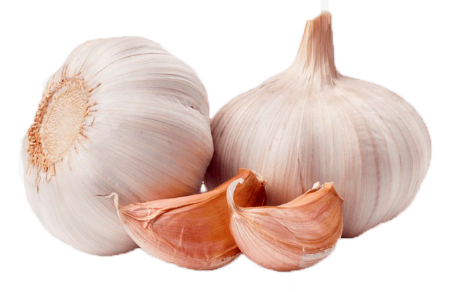 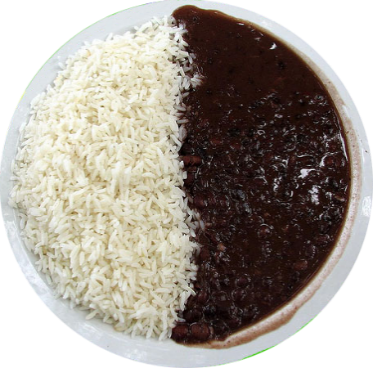 Flúor
- Se encontra nos ossos em crescimento.
- Se encontra nos dentes em desenvolvimento
- Auxílio na remineralizarão dos dentes
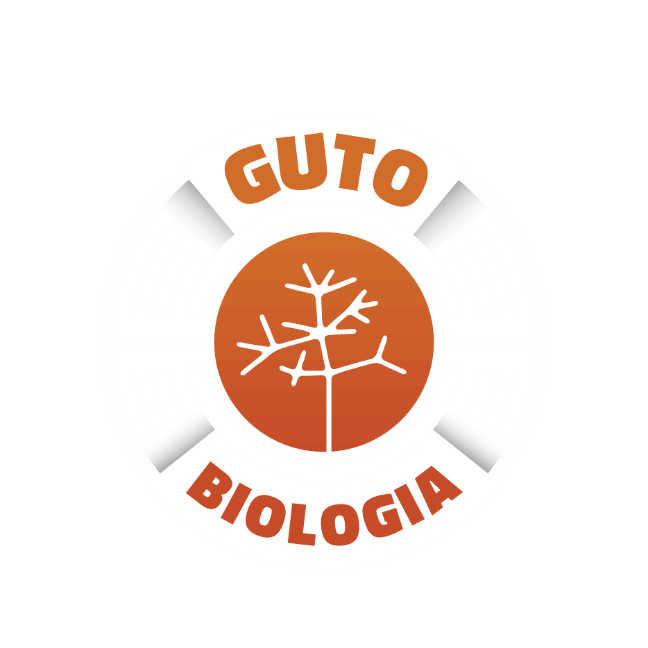 Sais Minerais
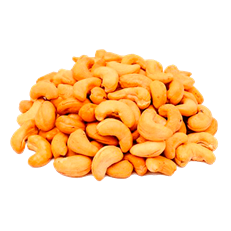 Oleaginosas
Leguminosas
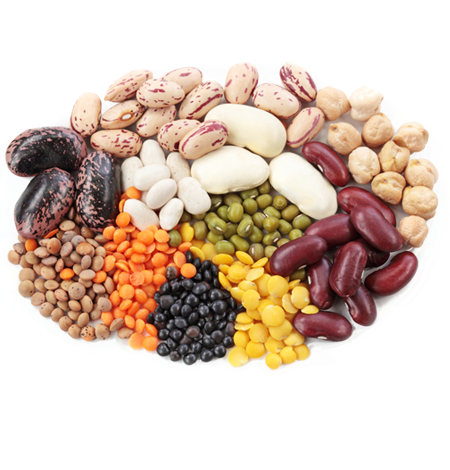 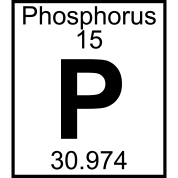 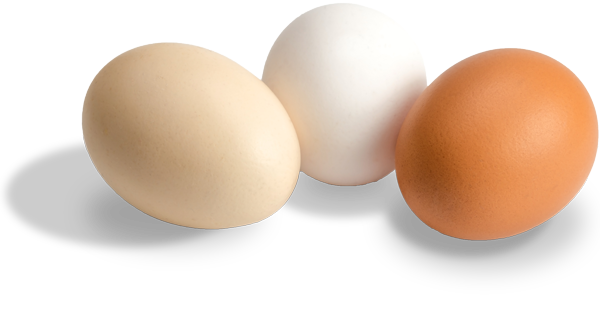 Fósforo
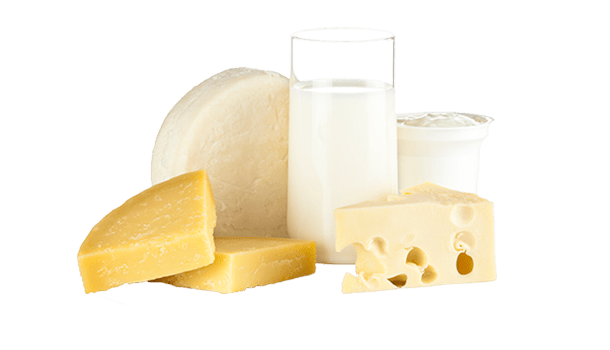 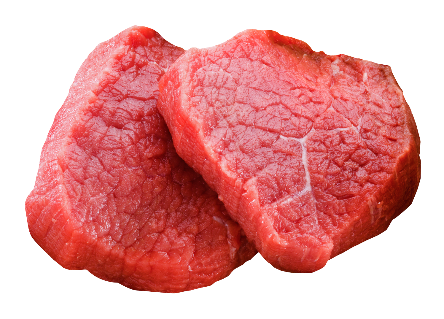 - Componente de ossos e dentes
- Componente do ATP, dos fosfolipídios
- Componente do DNA e RNA
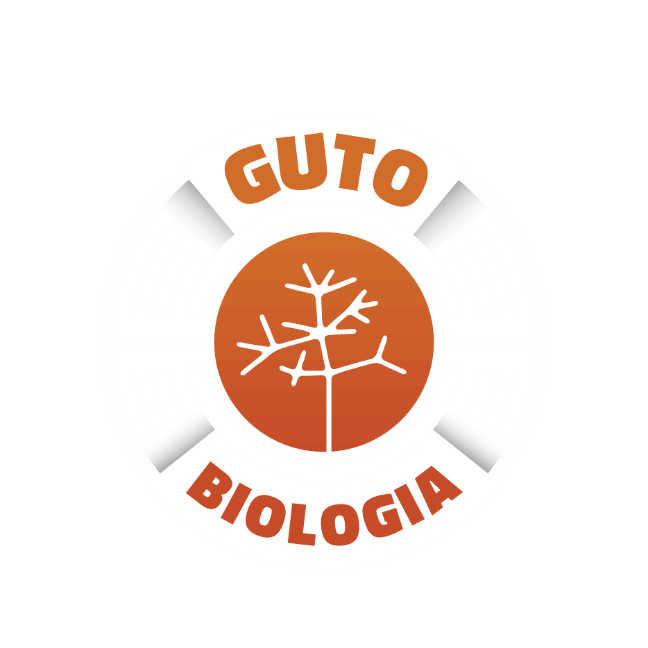 Sais Minerais
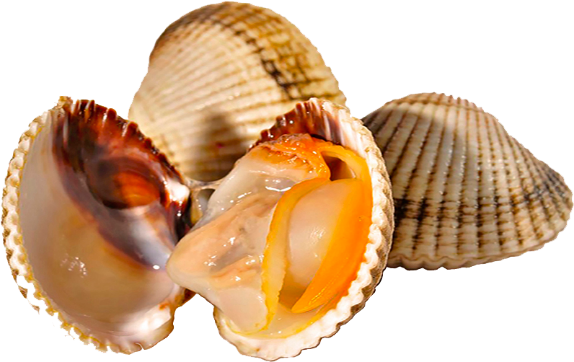 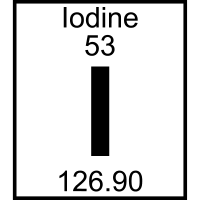 Iodo
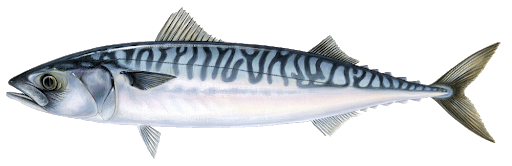 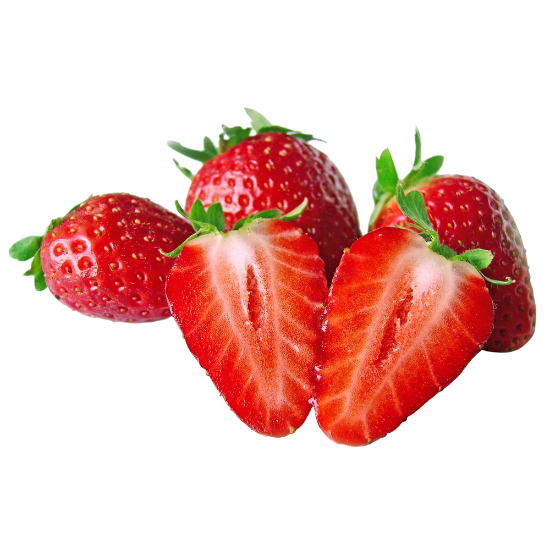 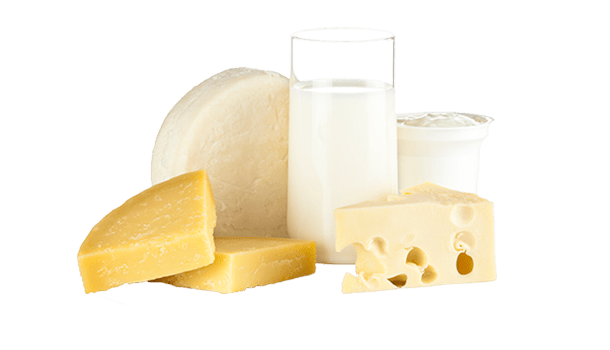 - Essencial para produção dos Hormônios
T3 eT4 (pela Tireoide).
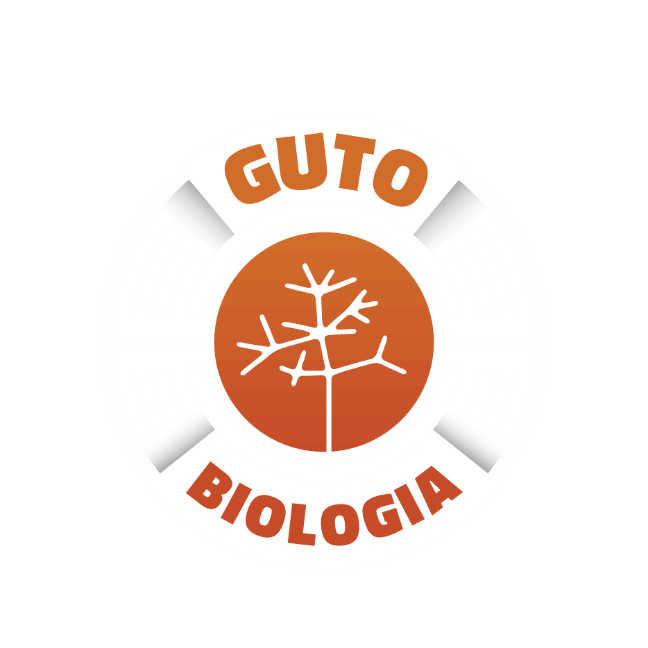 Sais Minerais
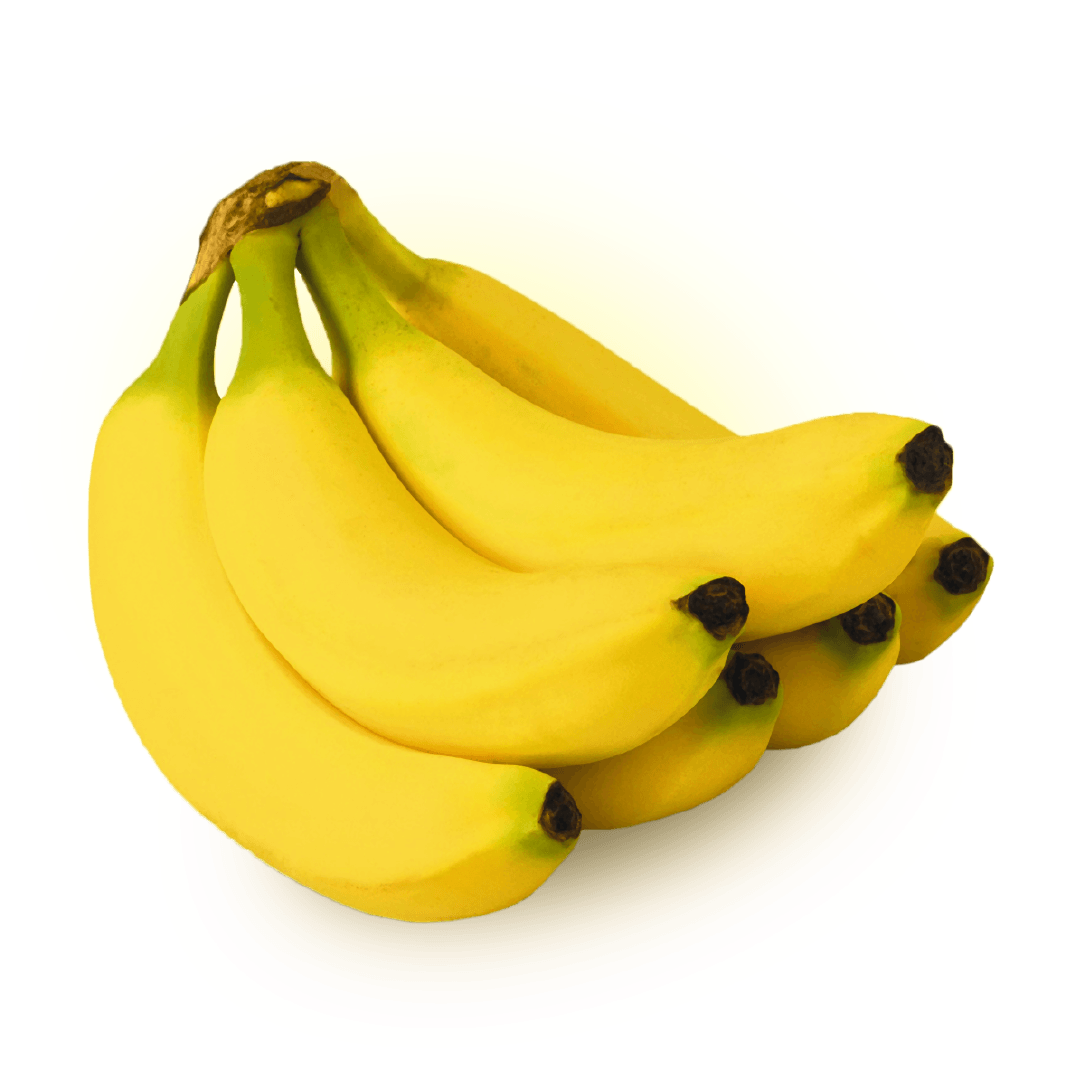 Espinafre
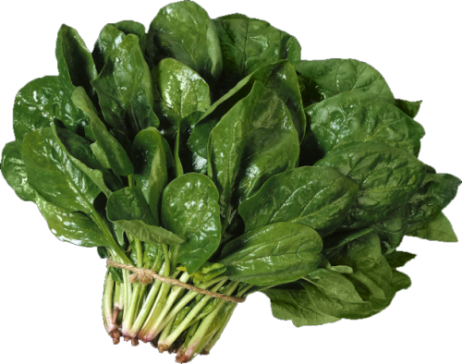 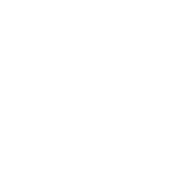 Magnésio
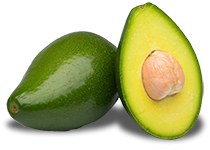 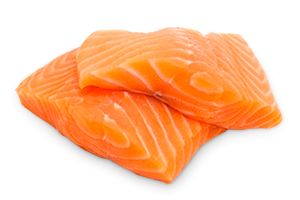 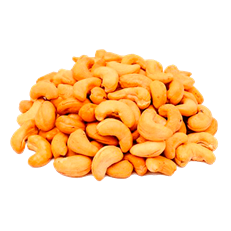 castanha
- Fortalecimento ósseo.
- Utilizado na síntese de proteínas
- Essencial para a fotossíntese (clorofila)
- Funcionamento enzimático
- Auxílio na contração muscular (relaxamento)
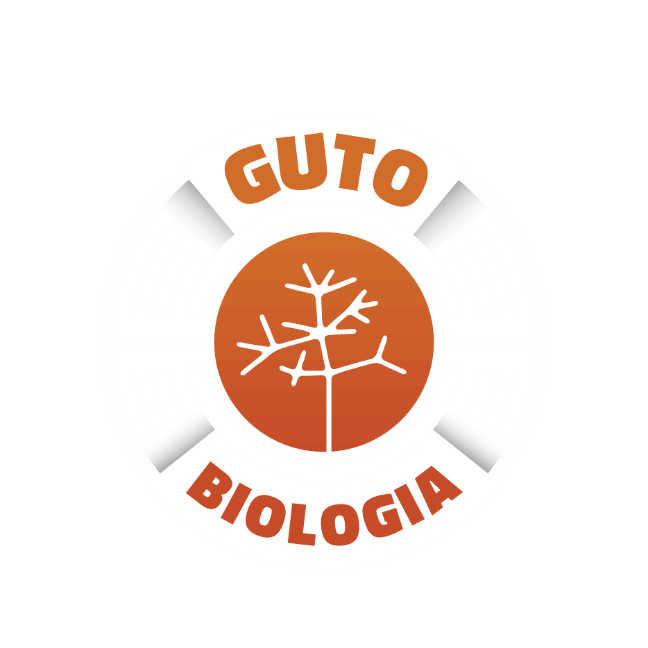 Sais Minerais
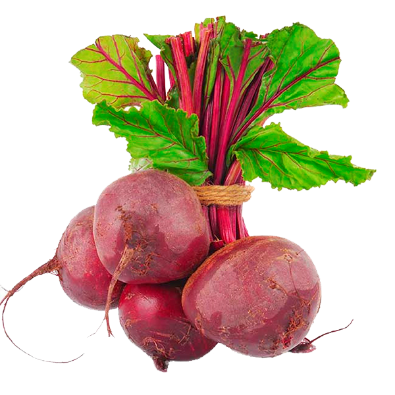 Molho de tomate
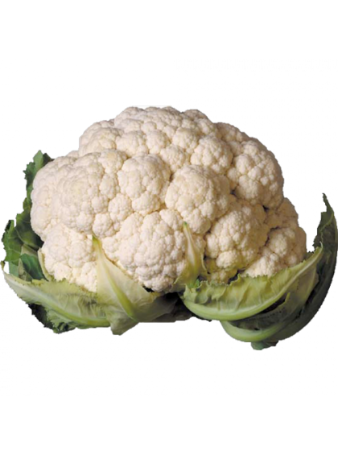 Couve flor
Espinafre
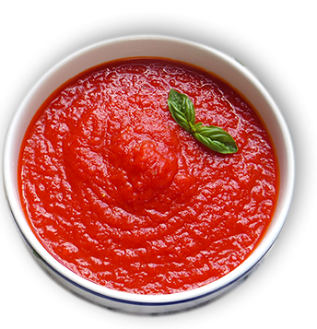 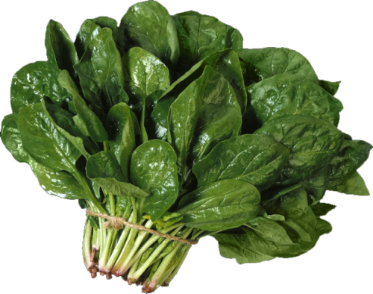 Potássio
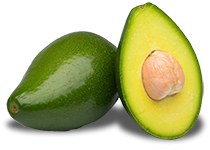 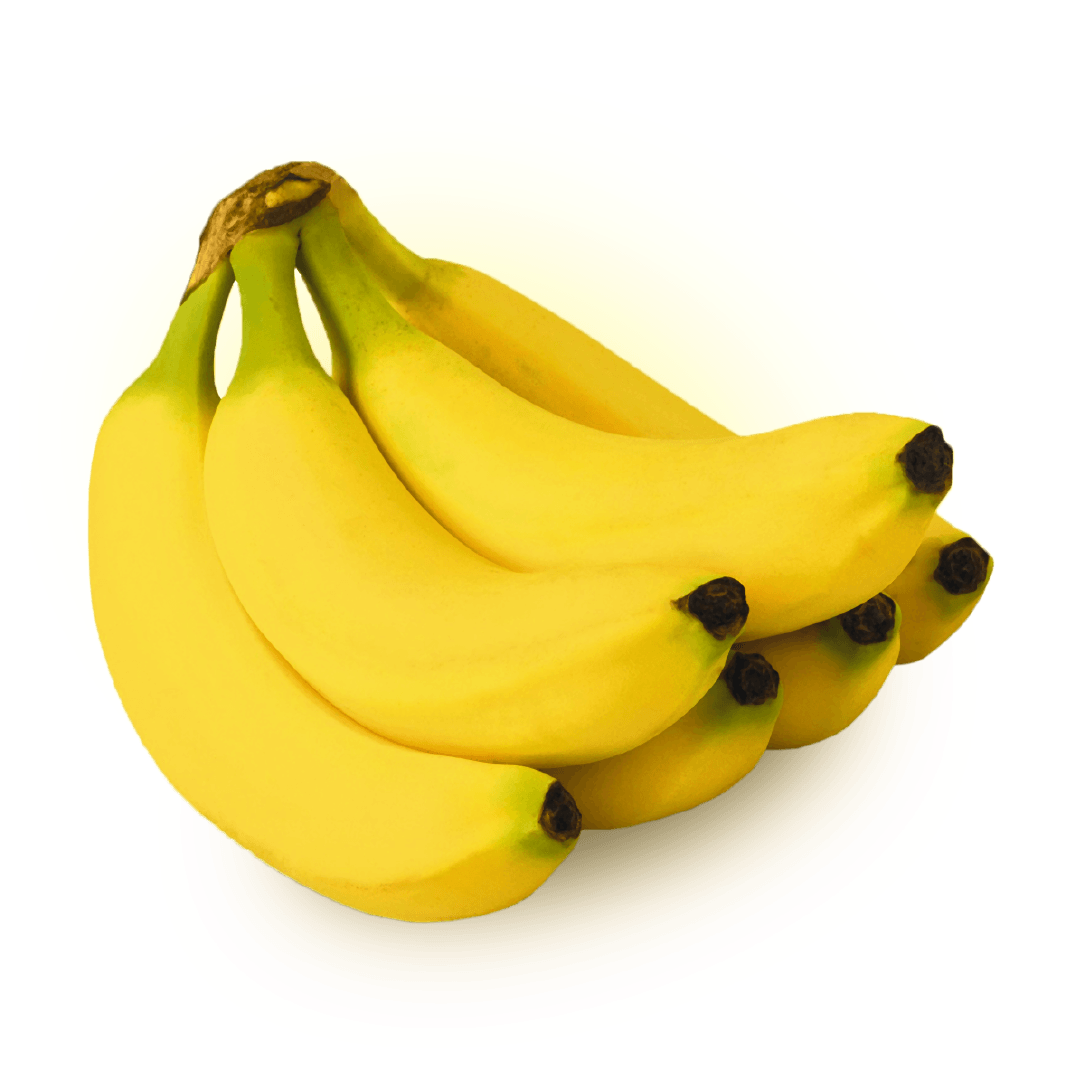 Batata doce
19
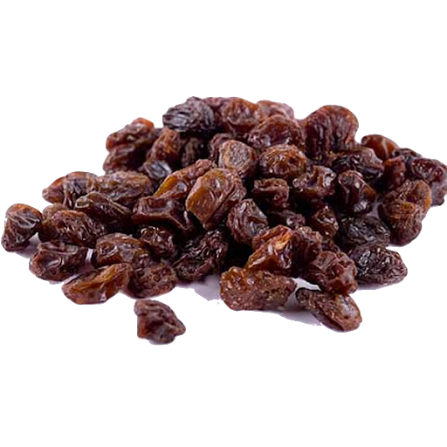 Uva passa
K
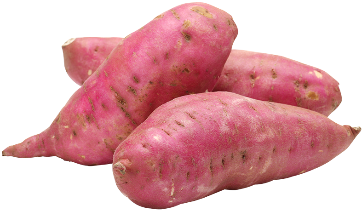 - Principal íon intracelular.
- Controle da pressão arterial
- Controle osmótico
- Estabiliza moléculas de DNA e RNA
- Transmissão nervosa
- Presente nos Telômeros
39.098
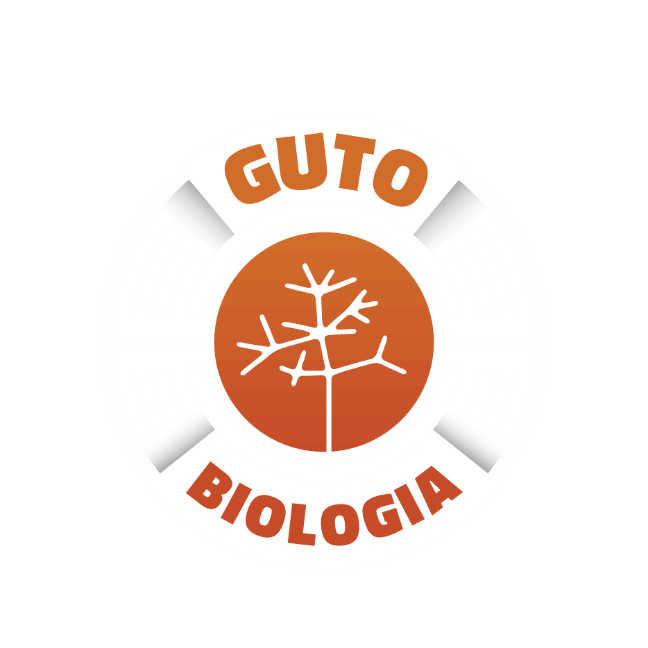 Sais Minerais
Pescada
Mexilhão
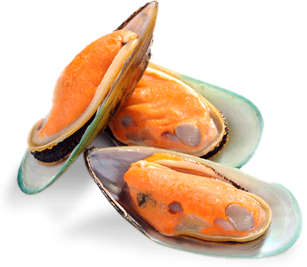 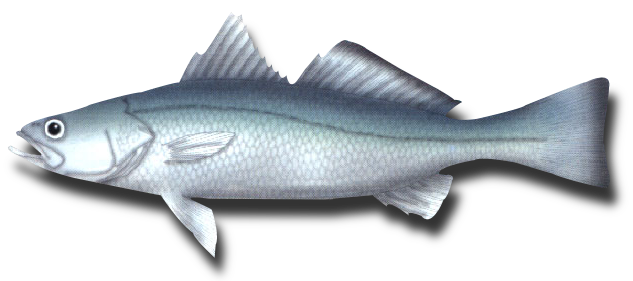 Sódio
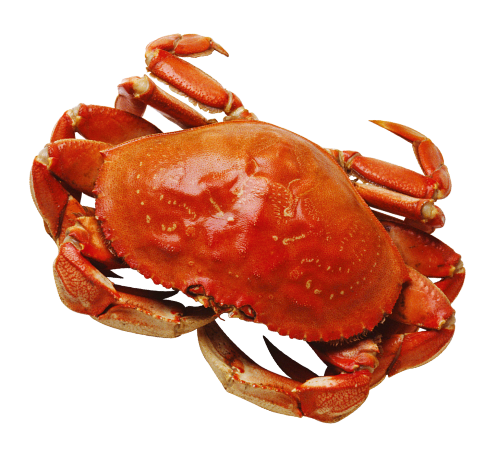 11
Na
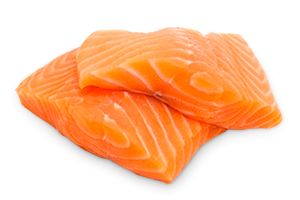 - Principal íon extracelular.
- Mantem o potencial elétrico da membrana.
- Controle osmótico.
- Transmissão dos impulsos nervosos
22.990
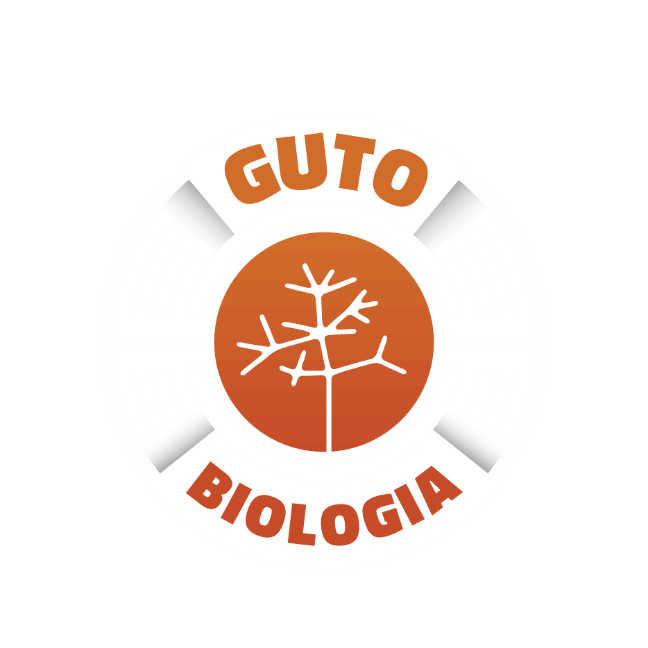 Sais Minerais
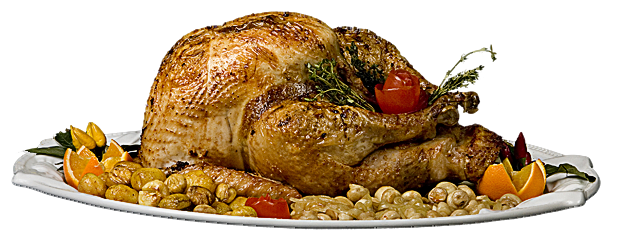 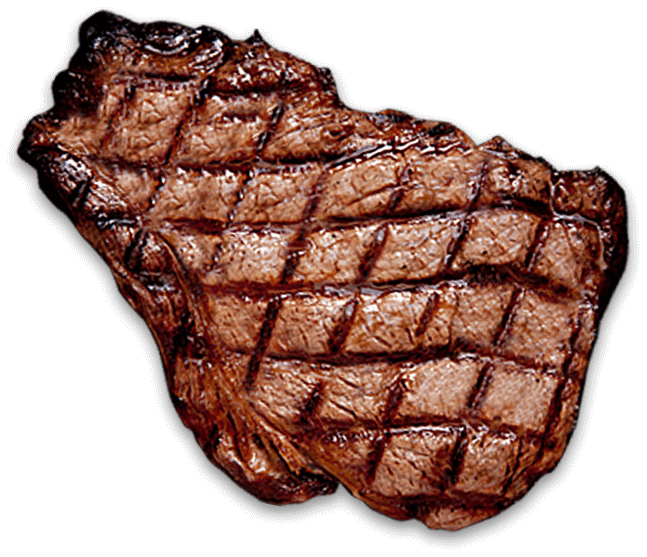 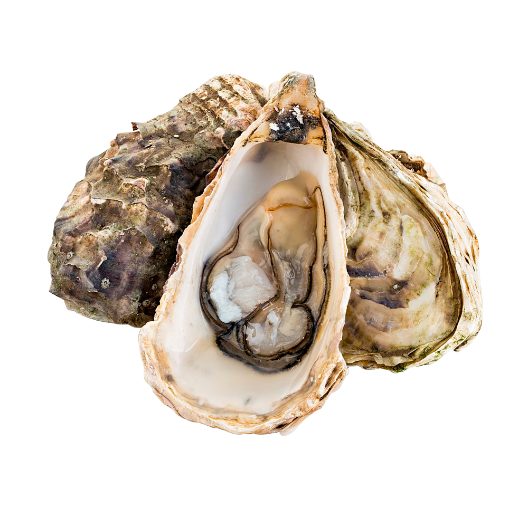 Zinco
Semente de 
abóbora
30
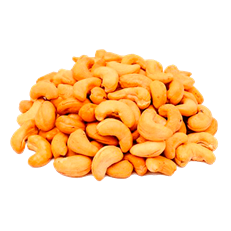 Zn
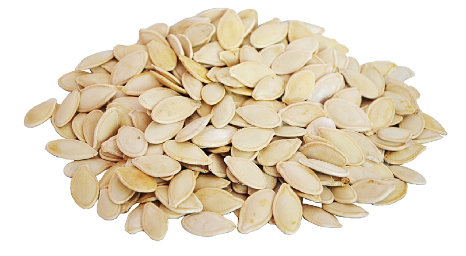 - Importante no sistema imunológico.
- Estimula atividade enzimática.
- Cicatrização de ferimentos
- Encontrado na insulina
65.39
UFRGS 2011
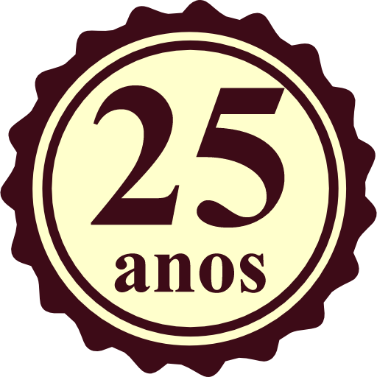 11) Alguns elementos químicos denominados macronutrientes são essenciais e necessários, em quantidades relativamente grandes, ao crescimento vegetal. 
São macronutrientes os elementos químicos 
(A) C, H, O. 
(B) N, P, Cu. 
(C) N, Fe, Ca. 
(D) Ca, B, K. 
(E) Na, P, K.
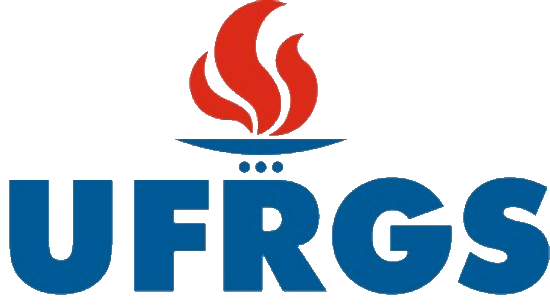 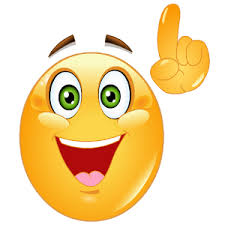 UFRGS 2016
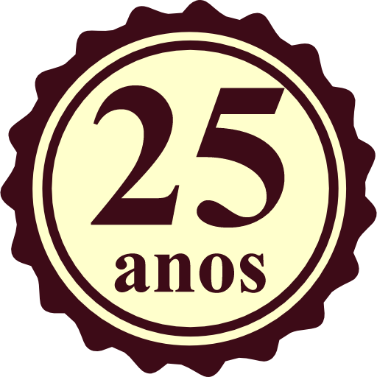 11) Assinale a alternativa que preenche corretamente as lacunas do enunciado abaixo, na ordem em que aparecem.
As plantas necessitam de nutrientes minerais, constituídos de diferentes elementos químicos, os quais são retirados do solo através das raízes. Macro elementos como o ........ são necessários em maiores quantidades. Já elementos como o ........ são necessários em menores quantidades.
(A) nitrogênio – cobre
(B) boro – manganês
(C) fósforo – potássio
(D) potássio – nitrogênio
(E) cobre – fósforo
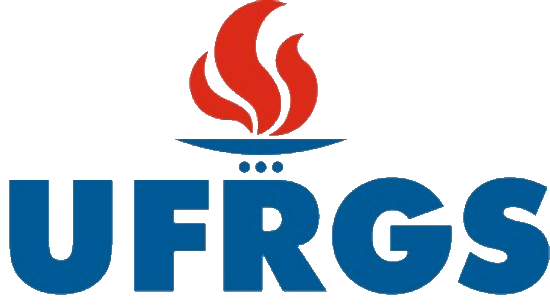 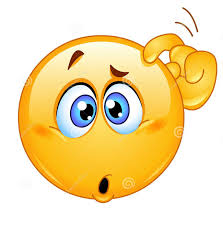 NPK
UFRGS 2000
27) Associe os elementos químicos da coluna da esquerda com as funções orgânicas da coluna da direita. 
1. Magnésio 		(  ) formação do tecido ósseo 
2. Potássio 		(  ) transporte de oxigênio 
3. Iodo 		(  ) assimilação de energia luminosa 
4. Cálcio 		(  ) equilíbrio de água no corpo 
5. Sódio 		(  ) transmissão de impulso nervoso 
6. Ferro 
A sequência numérica correta, de cima para baixo, na coluna da direita, é 
(A) 4 - 3 - 1 - 5 - 2. 
(B) 5 - 6 - 3 - 4 - 1. 
(C) 4 - 6 - 1 - 5 - 2. 
(D) 5 - 4 - 3 - 6 - 1. 
(E) 6 - 4 - 2 - 3 - 1.
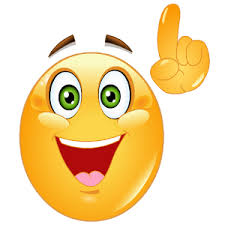 UFRGS 2019
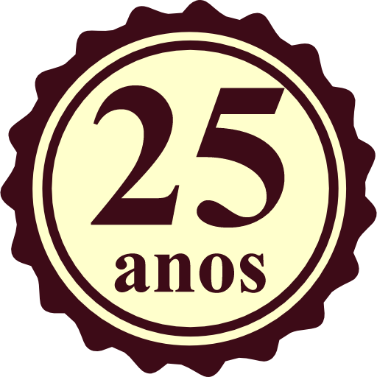 3) Assinale a alternativa que preenche corretamente as lacunas do enunciado abaixo, na ordem em que aparecem. O íon ........ integra as moléculas de DNA, RNA e ATP. Já o íon sódio contribui para ........, enquanto o íon ........ participa da composição da mioglobina. 
 fósforo – a formação de ossos e dentes – zinco 
 ferro – a coagulação sanguínea – potássio 
 cálcio – o equilíbrio hídrico – ferro 
 cálcio – a composição de açúcares de longas cadeias – potássio 
 fósforo – a transmissão do impulso nervoso – ferro
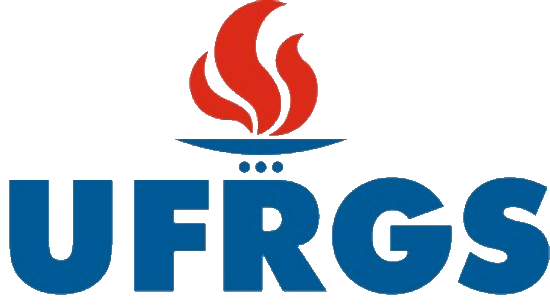 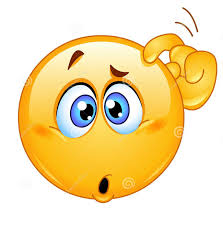 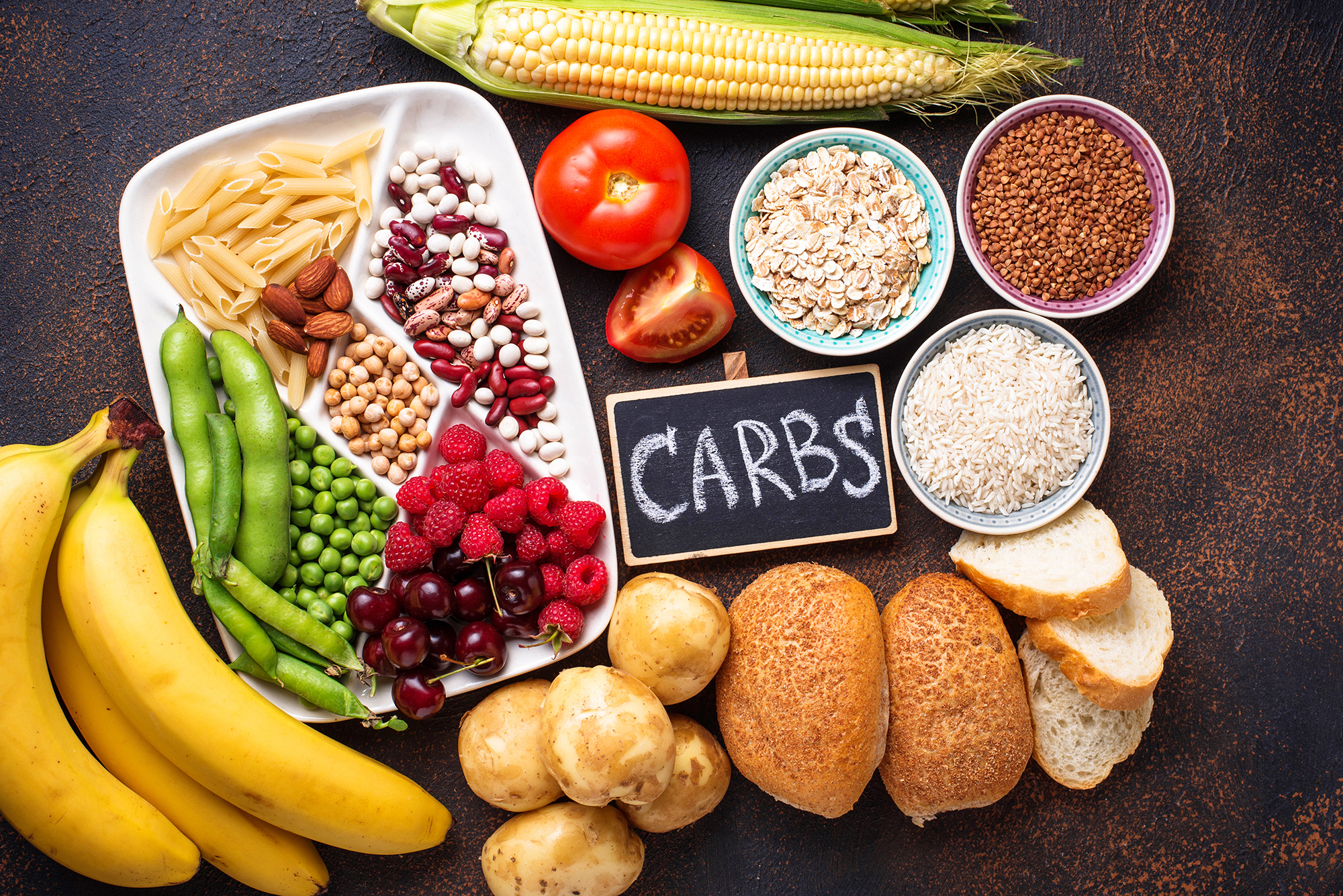 Carboidratos
Glicídios ou açúcares
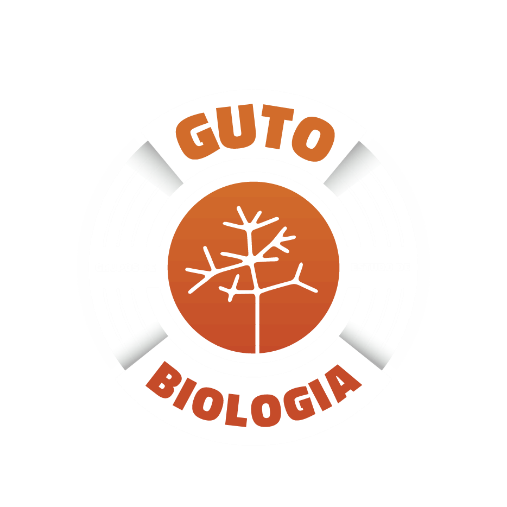 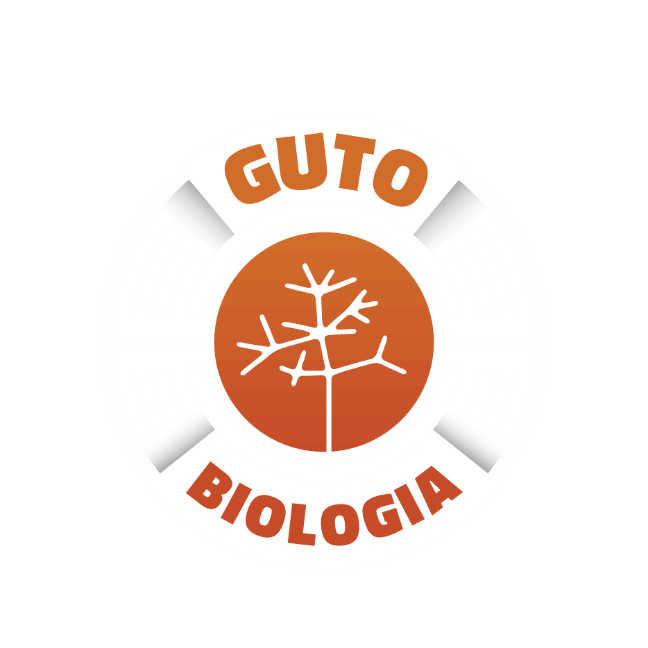 Carboidratos
Monossacarídeos
(CnH2nOn)
Triose C3H6O3
Aldotriose (gliceraldeído) Ex: o Ácido láctico é um derivado Cetotriose (diidroxiacetona) Ex: o Ácido Pirúvico é um derivado
Tetrose C4H8O4
Eritrose e Treose
Ribose C5H10O5 : ATP e RNA
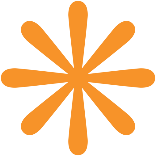 Pentose C5H10O5
Desoxirribose C5H10O4 : DNA
Glicose
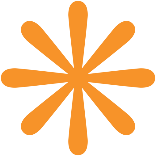 Hexose C6H12O6
Galactose
Frutose
Heptose C7H14O7
Sedoeptulose e  Manoeptulose
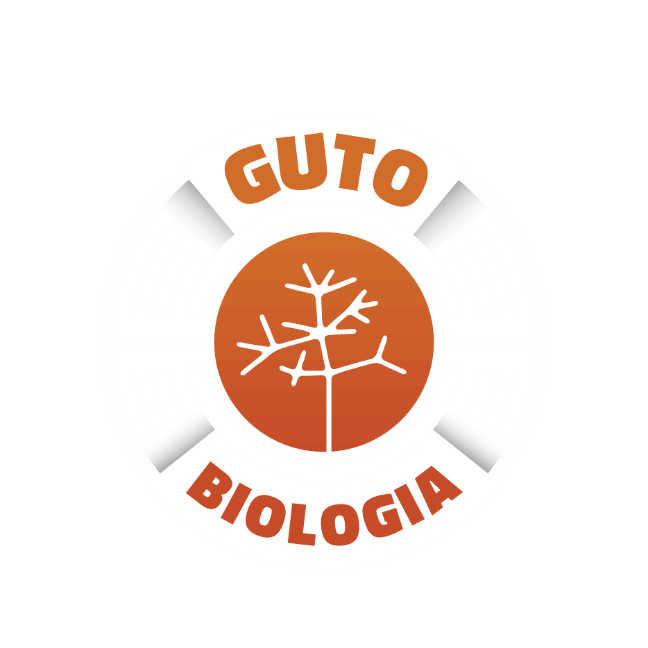 Carboidratos
Dissacarídeos
(C12H24O12)
Dissacarídeos
Monossacarídeos
Maltose
Glicose
Glicose
Ex: Vegetais
Celobiose
Glicose
Glicose
Ex: degradação da Celulose
Sacarose
Glicose
Frutose
Ex: Cana de Açúcar
Lactose
Glicose
Galactose
Ex: Açúcar do leite
Carboidratos
Amido
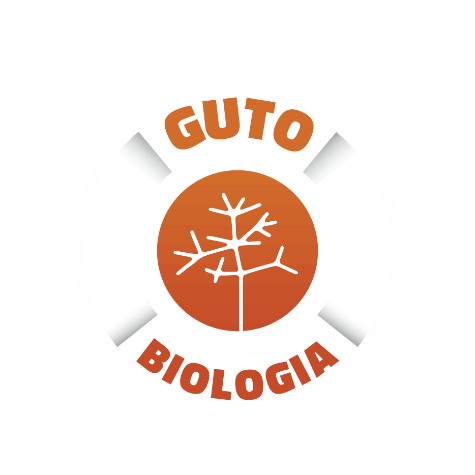 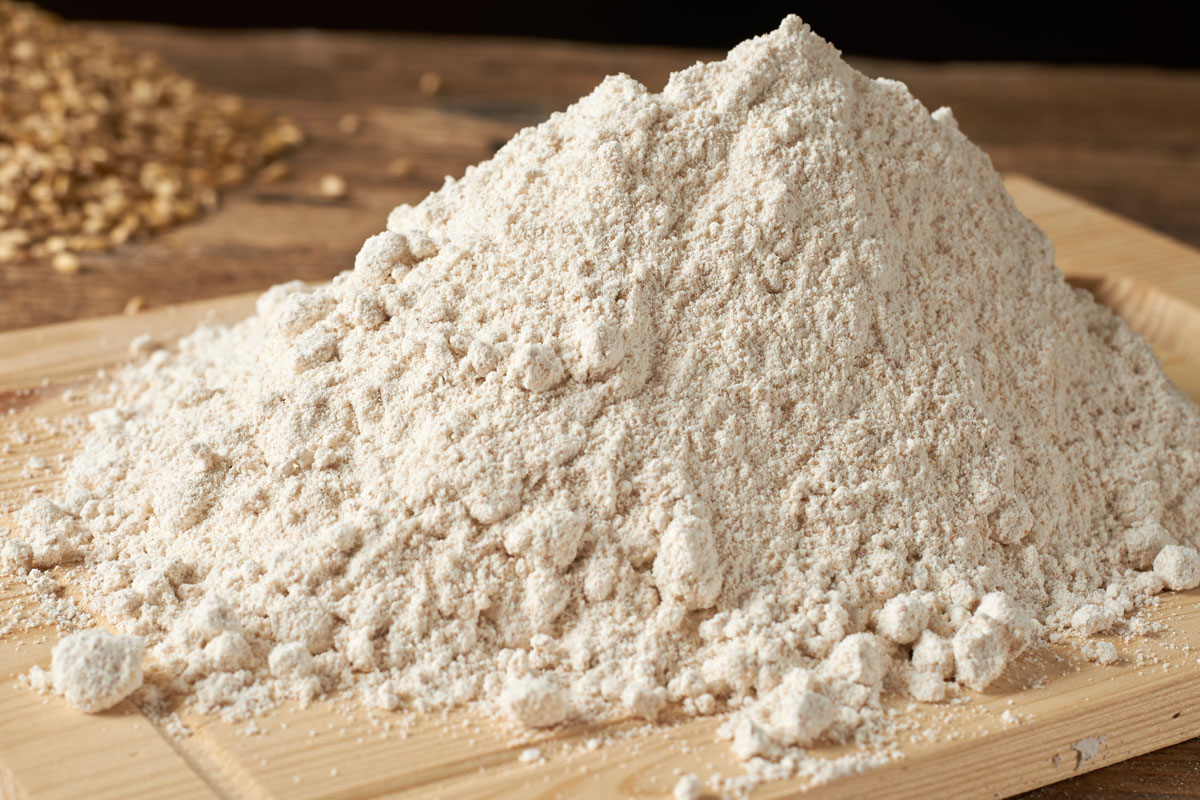 Polissacarídeos
(C6H10O5)n
O grão de amido é uma mistura 
de dois polissacarídeos, Amilose e Amilopectina,
 polímeros de glicose formados através 
de síntese por desidratação
O amido é sintetizado em 
organelas denominadas plastídeos:
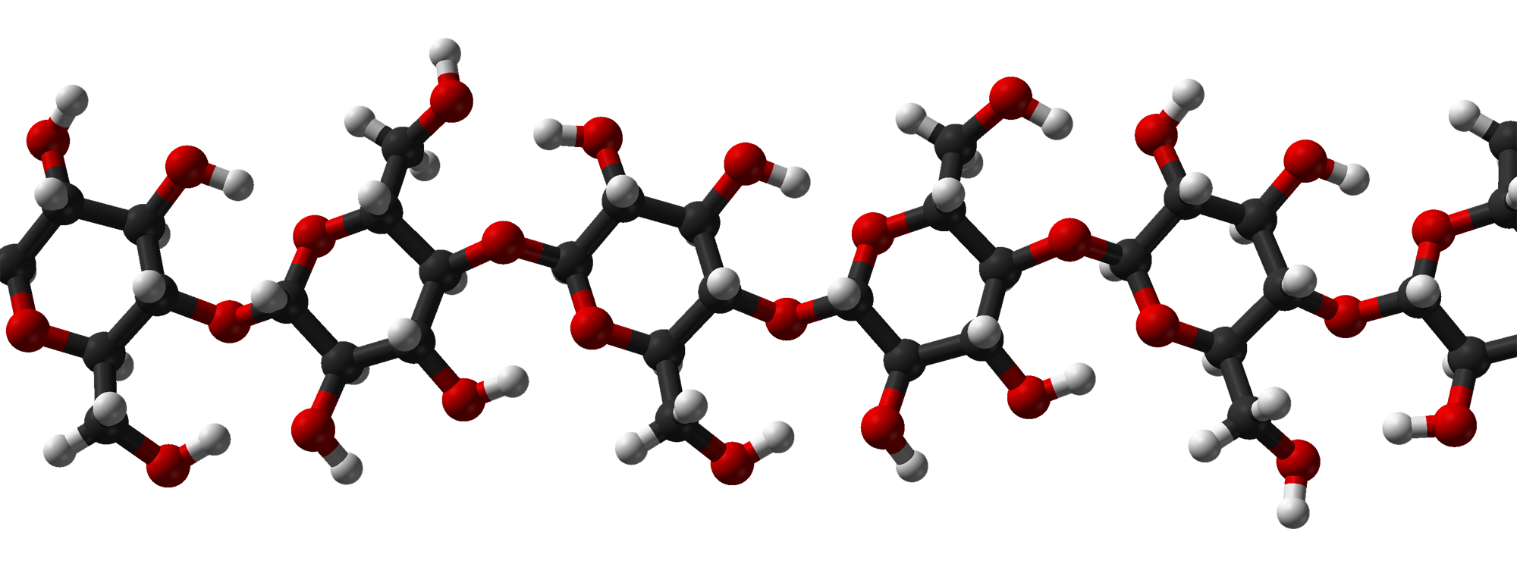 É um carboidrato de reserva energética nos tecidos vegetais.
O amido é encontrado nas 
sementes, caules e raízes
 de várias plantas como trigo, 
mandioca, arroz,  milho,  
feijão, batata, entre outras.
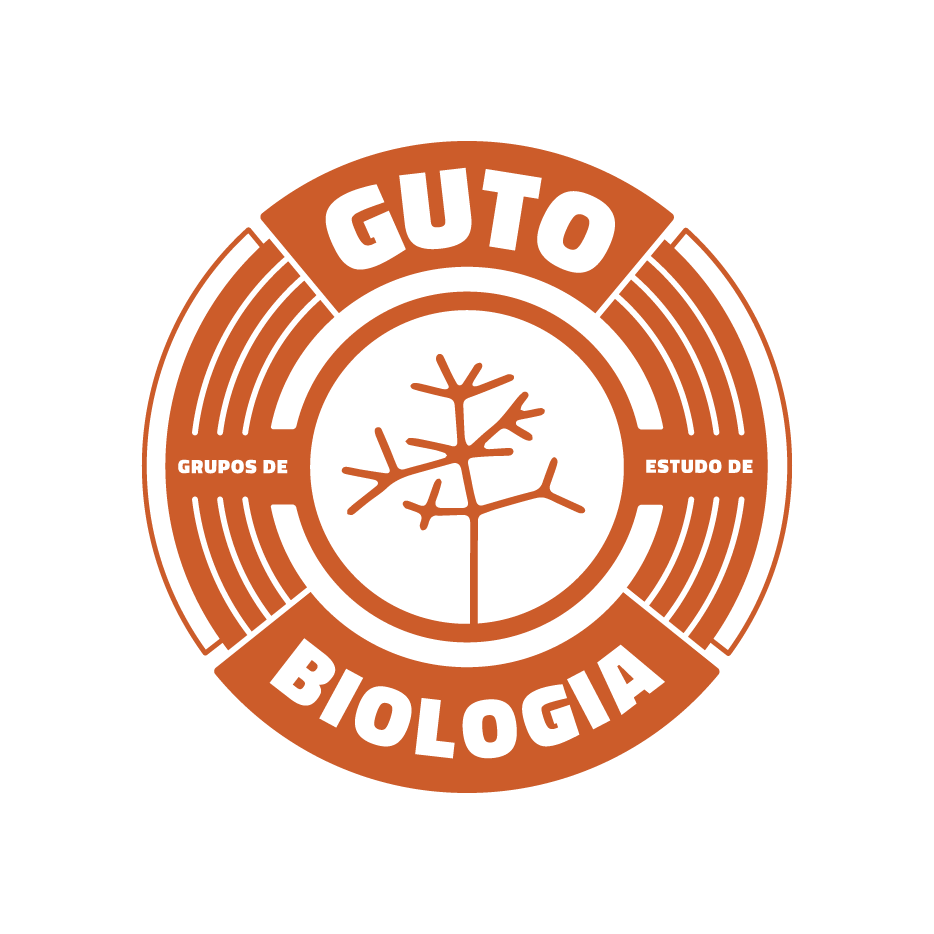 Carboidratos
Glicogênio
Solúvel em água
Polissacarídeos
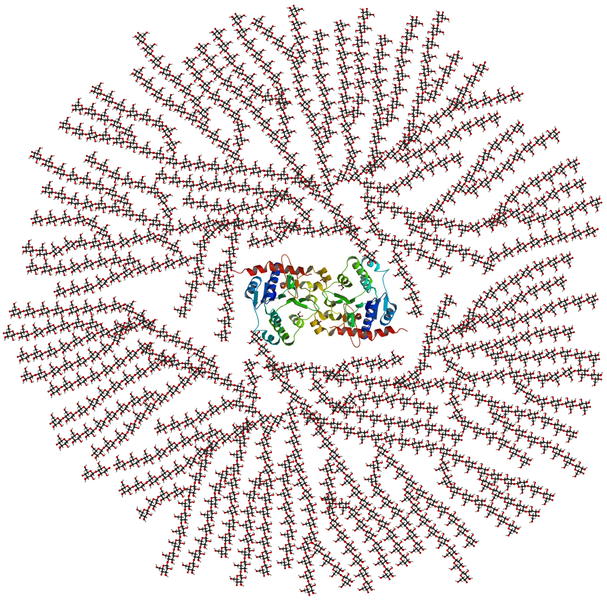 É a principal reserva energética nas 
células animais, fungos e bactérias 
como as cianobactérias
Em humanos localiza-se 
no Fígado e nos Músculos
Glicogênese é o nome dado a sua síntese
(estimulado pela insulina)
O glicogênio muscular só é
utilizado para a contração muscular.
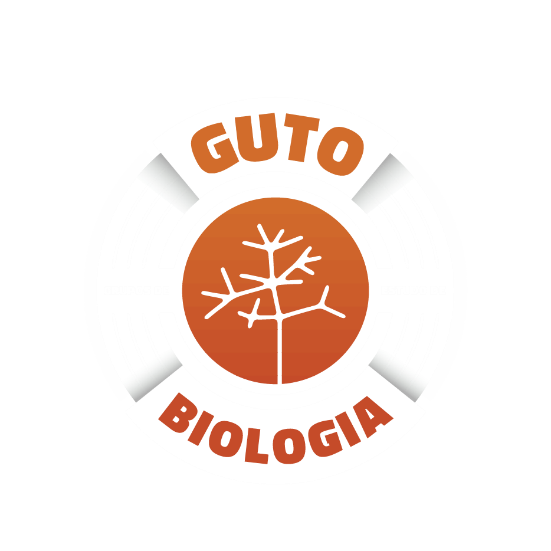 Carboidratos
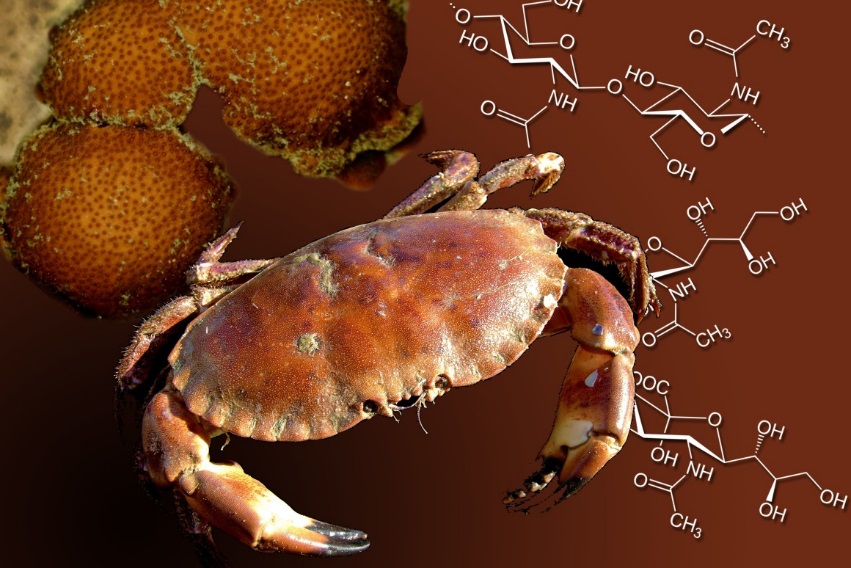 Quitina
Polissacarídeos
(C8H13O5N)n
Principal componente da 
parede celular dos fungos, 
do exoesqueleto 
de artrópodes, na rádula
dos moluscos, bico dos
Cefalópodes e “concha” dos
Foraminíferos.
Polissacarídeo 
insolúvel em água
Resistente, flexível, 
biodegradável e atóxico
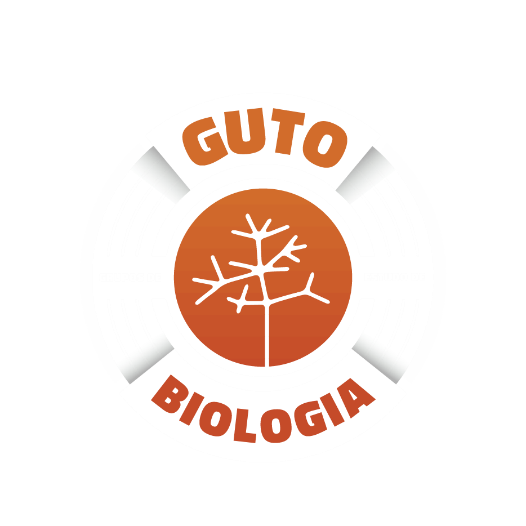 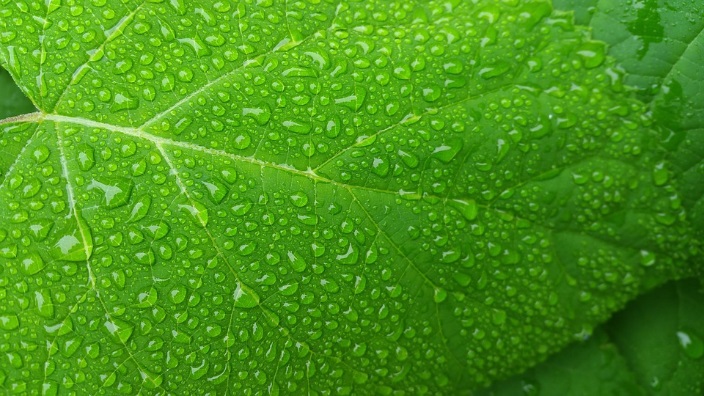 Carboidratos
Celulose
Polissacarídeos
(C6H10O5)n
Sua hidrólise completa
 produz glicose.
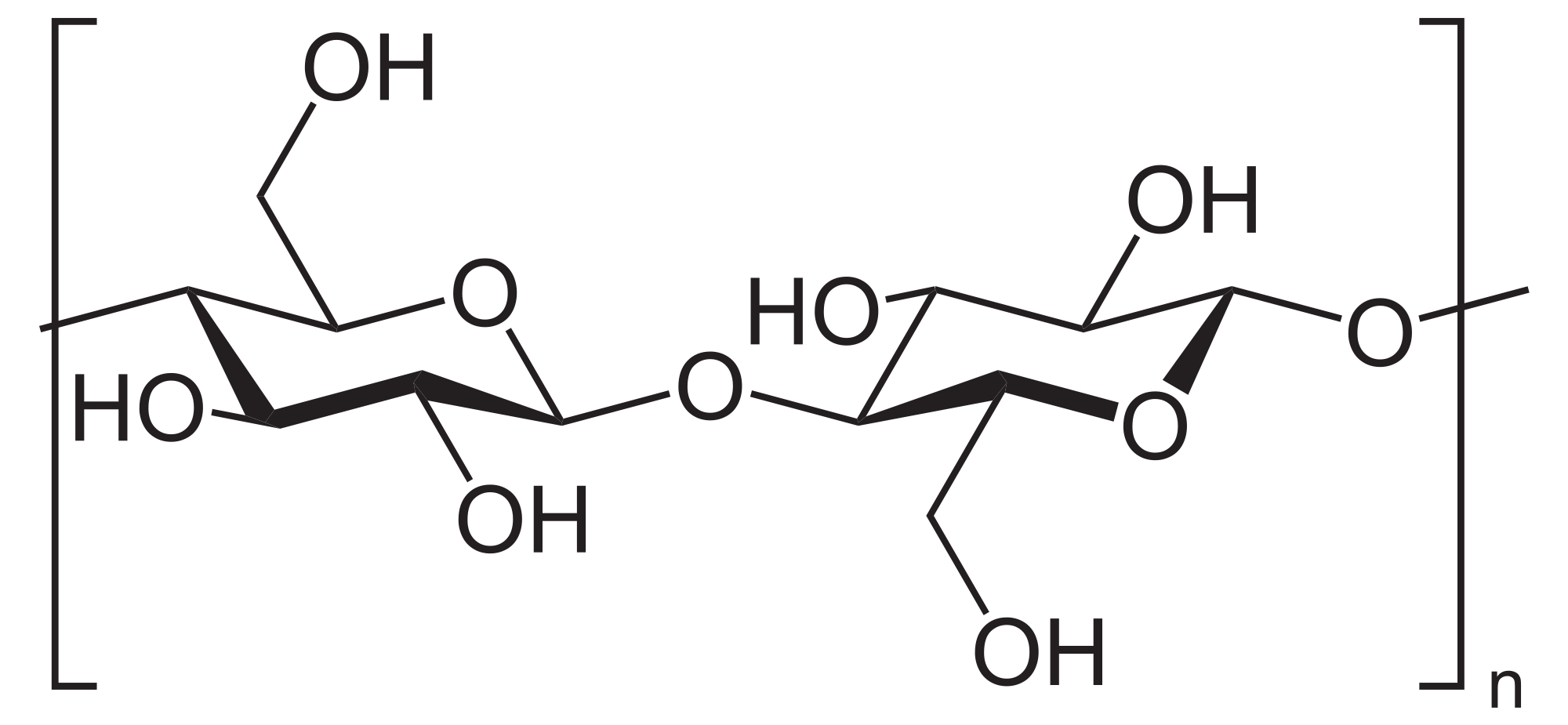 É um dos principais
 constituintes
 das paredes 
celulares das plantas
Polissacarídeo 
insolúvel em água
1) (ENEM, 2012 PPL) A produção de biocombustíveis é resultado direto do fomento a pesquisas científicas em biotecnologia que ocorreu no Brasil nas últimas décadas. A escolha do vegetal a ser usado considera, entre outros aspectos, a produtividade da matéria-prima em termos de rendimento e custos associados. O etanol é produzido a partir da fermentação de carboidratos e quanto mais simples a molécula de glicídio, mais eficiente é o processo. Etanol de quê? Revista Pesquisa Fapesp, 28 nov. 2007 (adaptado). O vegetal que apresenta maior eficiência no processo da produção do etanol é 
o milho, pois apresenta sementes com alto teor de amido. 
a mandioca, pois apresenta raízes com alto teor de celulose. 
a soja, pois apresenta sementes com alto teor de glicogênio. 
o feijão, pois apresenta sementes com alto teor de quitina. 
a cana-de-açúcar, pois apresenta colmos com alto teor de sacarose
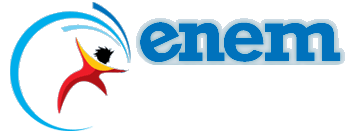 UFRGS 2006
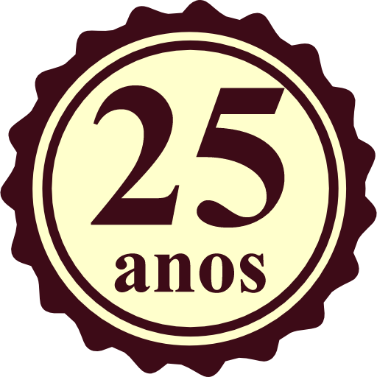 2) Os carboidratos, moléculas constituídas, em geral, por átomos de carbono, hidrogênio e oxigênio, podem ser divididos em três grupos: monossacarídeos, oligossacarídeos e polissacarídeos. A primeira coluna, abaixo, apresenta três grupos de carboidratos, e a segunda, alguns exemplos desses carboidratos. Associe adequadamente a segunda coluna à primeira. 
Monossacarídeo 
Oligossacarídeo 
Polissacarídeo 
(  ) sacarose 
(  ) amido 
( ) galactose 
( ) desoxirribose 
( ) quitina 
( ) maltose 
A sequência correta de preenchimento dos parênteses, de cima para baixo, é 
2 - 3 - 1 - 1 - 3 - 2. 
3 - 1- 3 - 2 - 2 - 1. 
1- 2 - 2 - 3 - 1- 3. 
2 - 1 - 2 - 2 - 3 - 1. 
1 - 3 - 1 - 3 - 2 - 2.
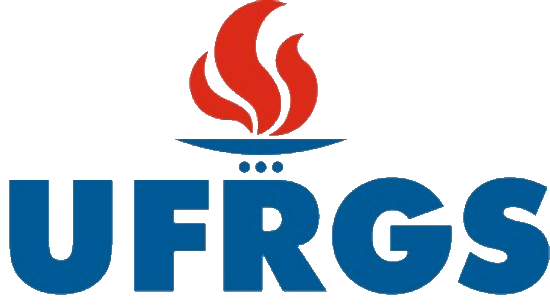 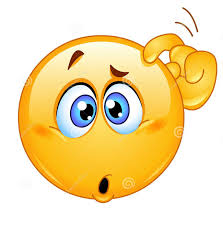 UFRGS 2017
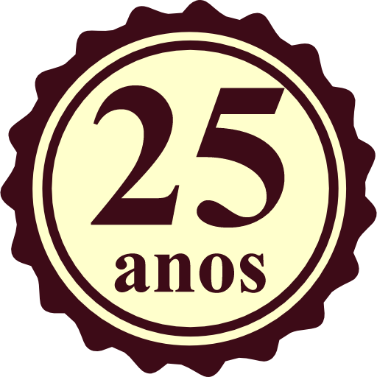 2) Sobre as macromoléculas biológicas presentes em todos os organismos, é correto afirmar que

(A) os carboidratos são as macromoléculas encontradas em maior quantidade nos tecidos vivos.
(B) os carboidratos podem ter função estrutural como, por exemplo, a quitina presente nos artrópodes.
(C) os monômeros das proteínas são os aminoácidos cujas diversificadas funções incluem o armazenamento de energia.
(D) os ácidos graxos saturados são encontrados somente em animais, pois as plantas não produzem colesterol.
(E) as bases nitrogenadas encontradas no DNA e no RNA são as mesmas.
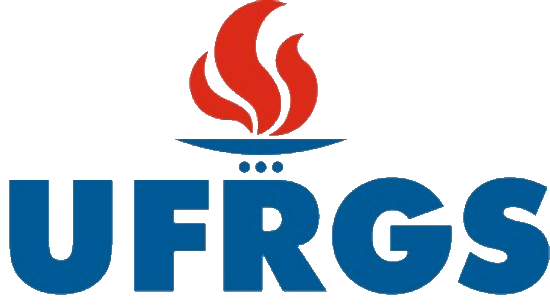 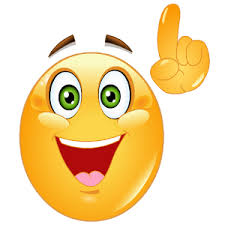 UFRGS 2019
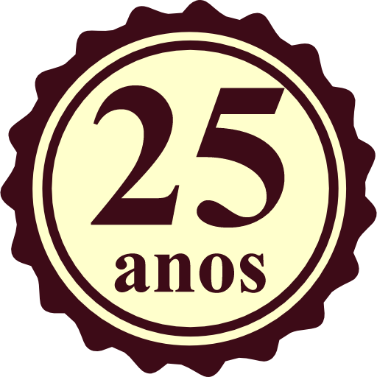 8) Seres humanos necessitam armazenar moléculas combustíveis que podem ser liberadas quando necessário. Considere as seguintes afirmações sobre essas moléculas. 
I - Os carboidratos, armazenados sob a forma de glicogênio, correspondem ao requerimento energético basal de uma semana. 
II - A gordura possui maior conteúdo energético por grama do que o glicogênio. 
III- Indivíduos em jejum prolongado necessitam metabolizar moléculas de tecidos de reserva. 
Quais estão corretas? 
 Apenas I. 
 Apenas III. 
 Apenas I e II. 
 Apenas II e III. 
 I, II e III.
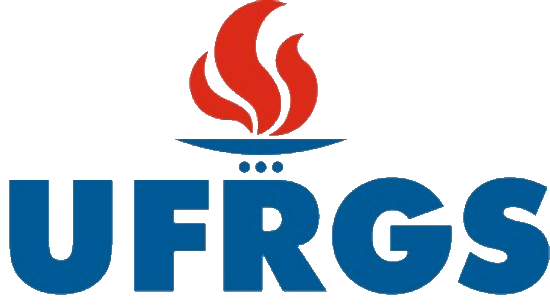 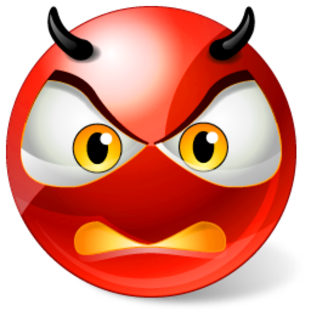 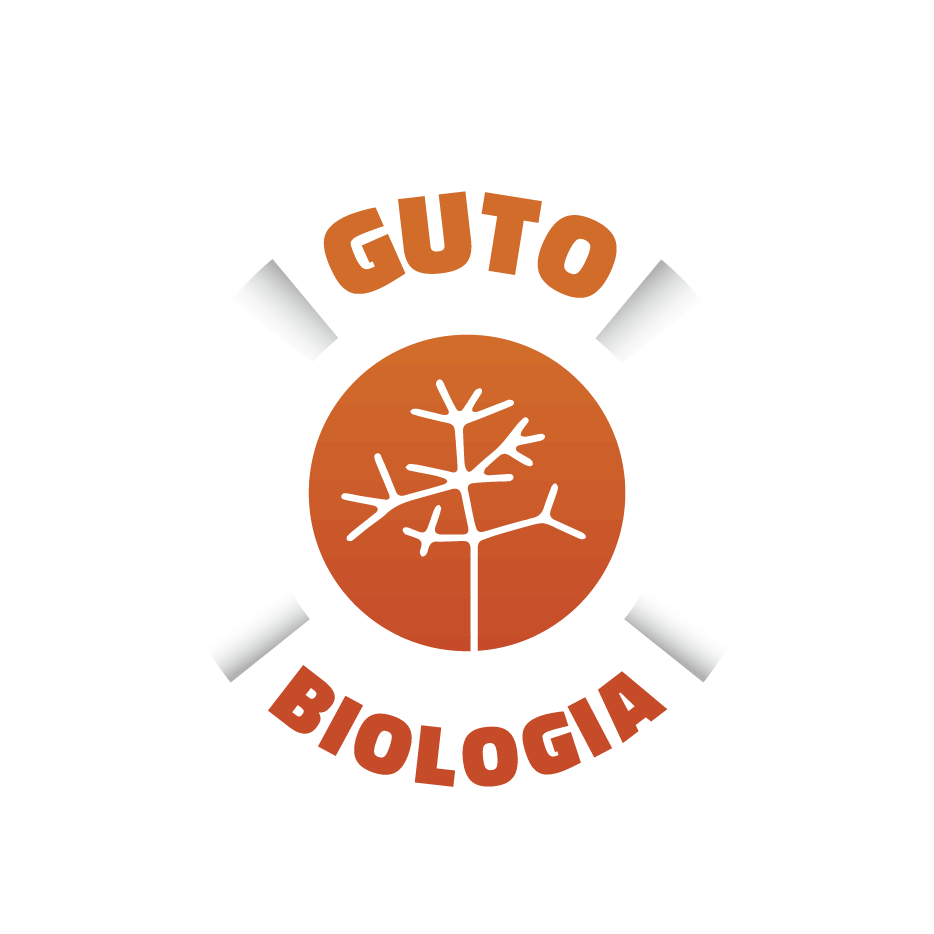 Lipídeos
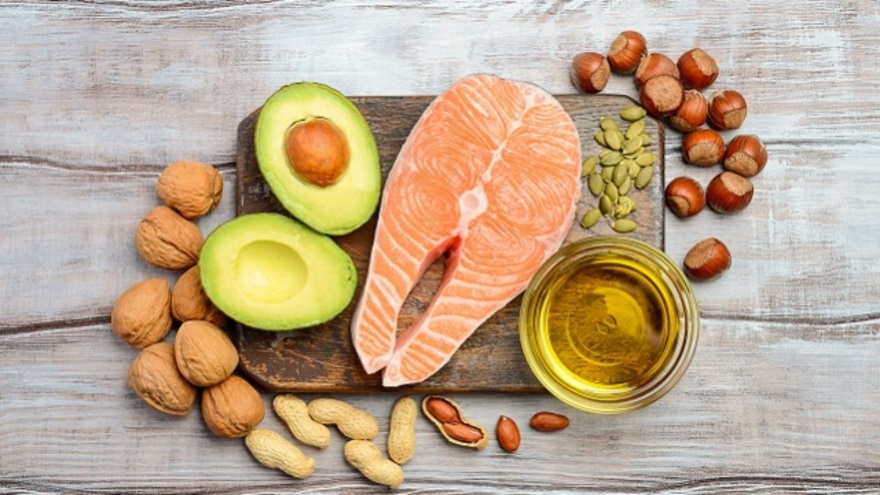 Reserva energética
Isolante térmico
Ésteres compostos por uma 
molécula de ácido 
(ácido graxo) e uma 
de álcool (glicerol ou outro).
São moléculas orgânicas 
insolúveis em água e solúveis
 em certas substâncias orgânicas, 
tais como álcool, éter e acetona.
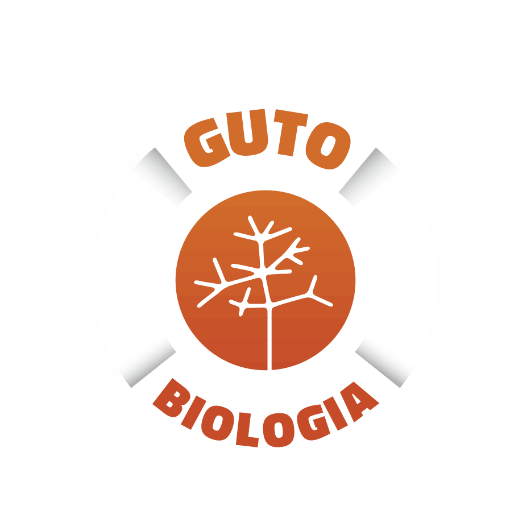 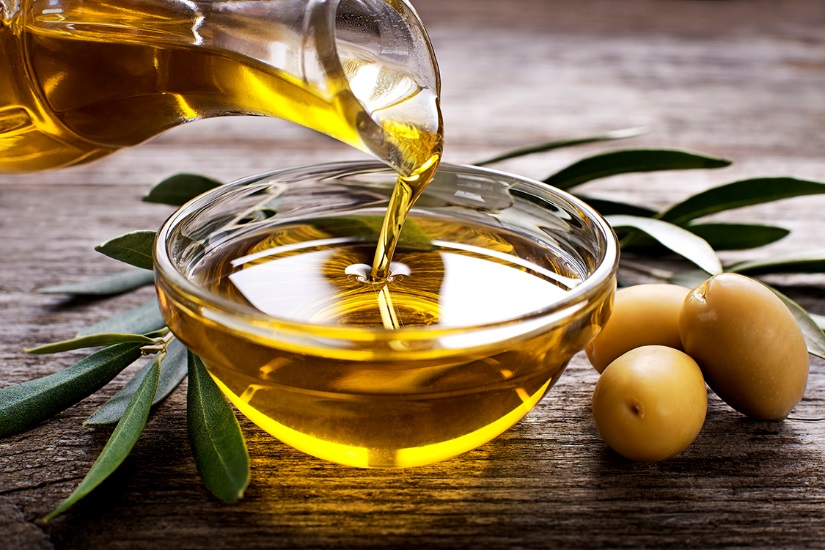 Glicerídeos
Óleos
Reserva energética presente 
principalmente nas sementes
São hidrofóbicos
São lipídios formado por triglicerídeo 
que possuem radicais insaturados, 
ou lipídios formados pela união 
de três moléculas de ácidos graxos
 e uma molécula de glicerol
São substâncias no estado 
líquido viscoso nas condições 
ambientes.
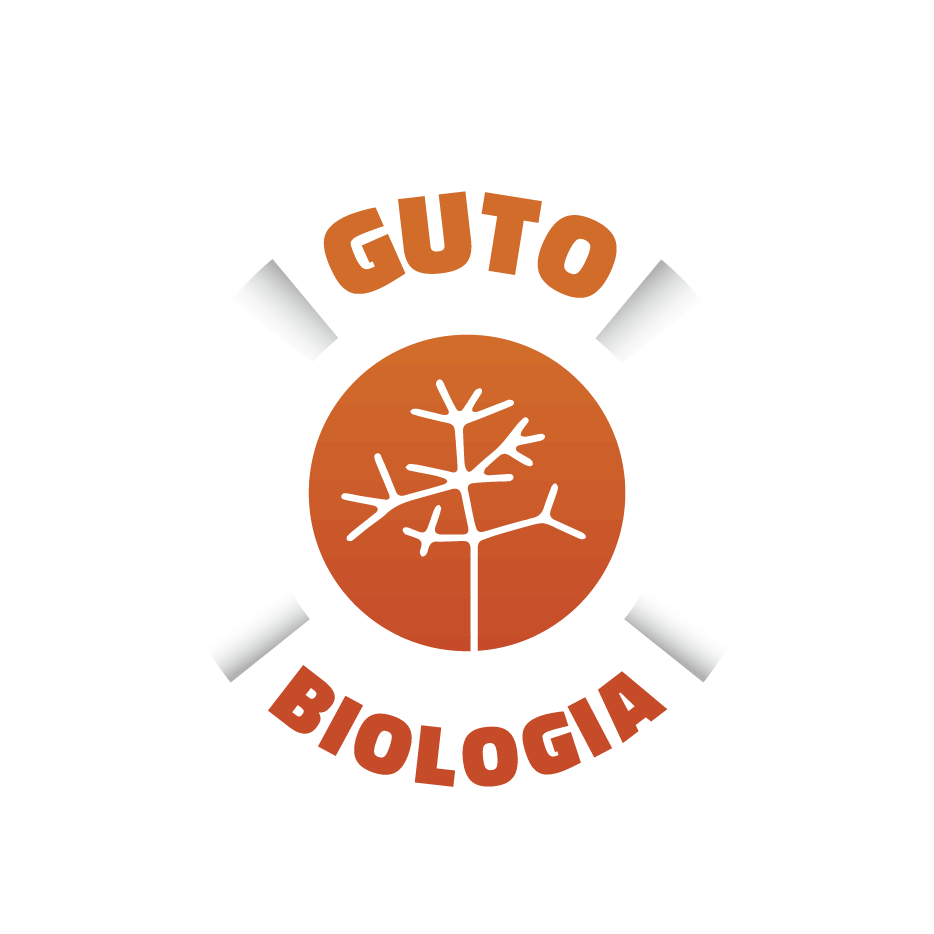 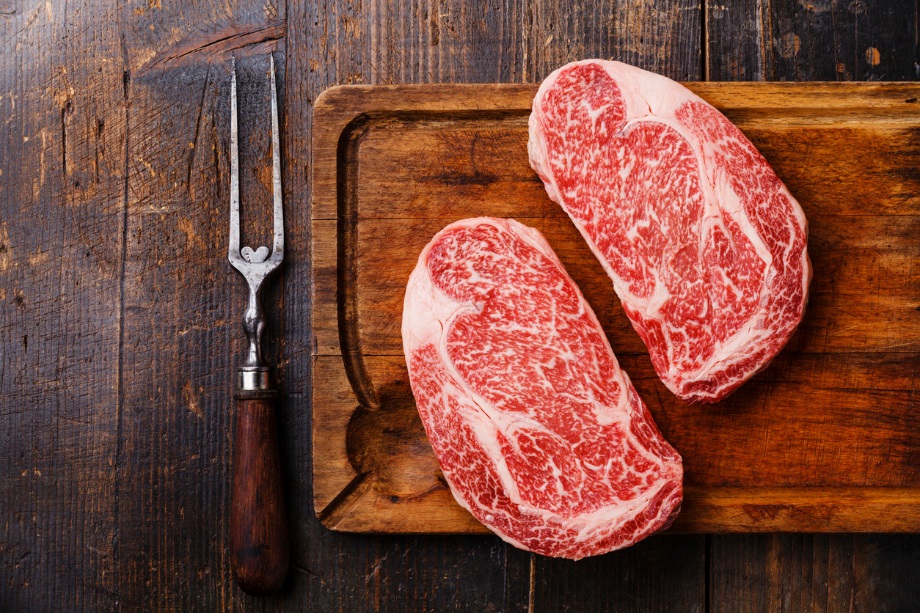 Glicerídeos
Reserva energética
Isolante térmico
Gorduras
sólida à temperatura
 ambiente e encontrada 
principalmente em 
produtos de origem animal
Se todos os carbonos de
 uma cadeia de ácidos graxos 
se unirem através de 
ligações simples, dizemos 
que se trata de
 uma cadeia saturada
Sintetizadas pela união 
de três ácidos graxos à uma 
molécula de glicerol, 
formando um éster.
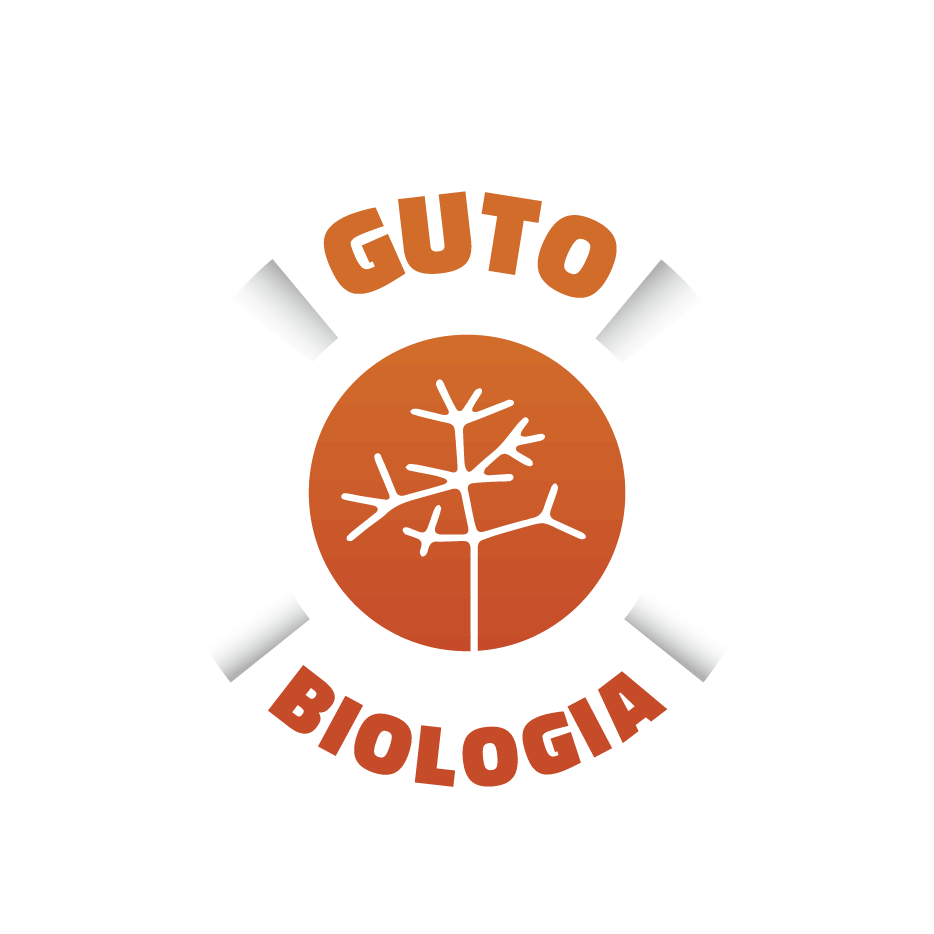 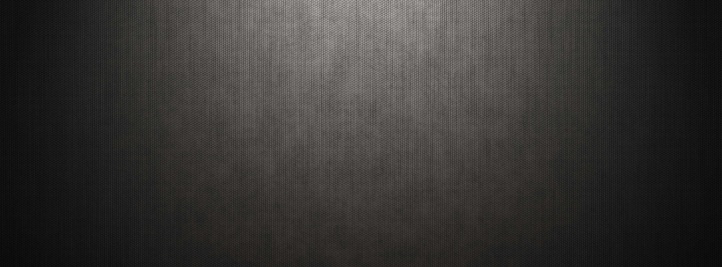 Ômega 3
São Essenciais
Não produzimos
Glicerídeos
Benefícios
Gorduras Polinsaturadas
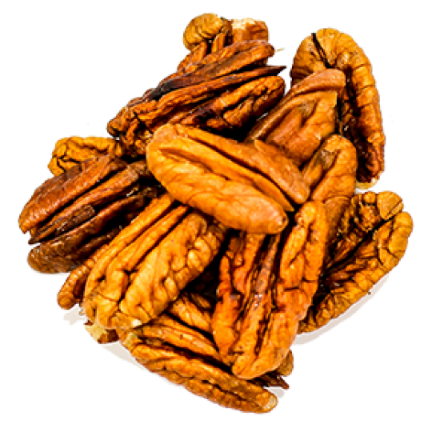 Diminuir o desconforto da TPM;
Favorecer a memória;
Fortalecer o cérebro;
Combater a depressão;
Combater doenças inflamatórias;
Diminuir o risco de doenças cardiovasculares;
Diminuir o colesterol;
Melhorar a capacidade de aprendizagem;
Melhorar o rendimentos dos atletas;
Auxiliar no combate à osteoporose;
Diminuir as severidades das crises de asma;
Ajudar no combate à diabetes.
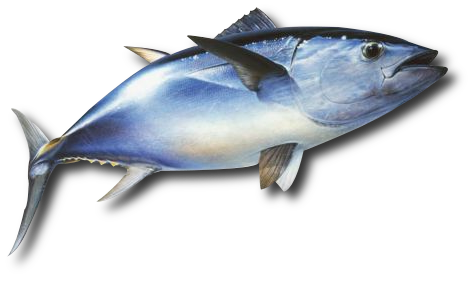 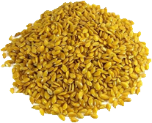 Nozes
Atum
Linhaça
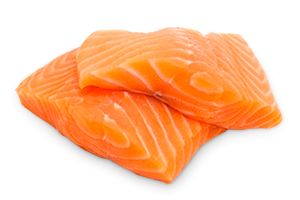 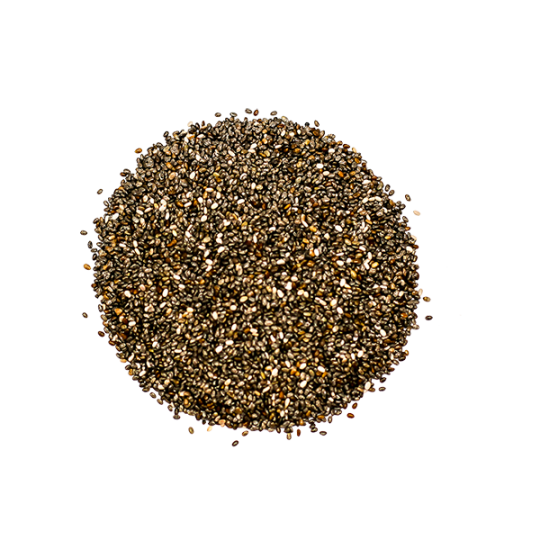 Salmão
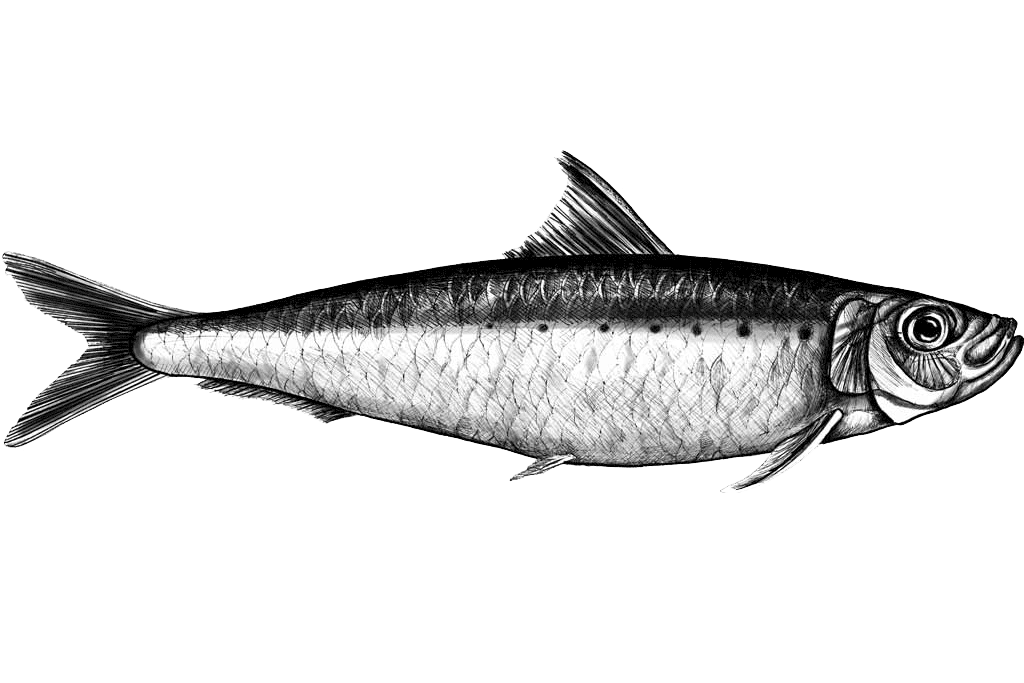 Chia
Sardinha
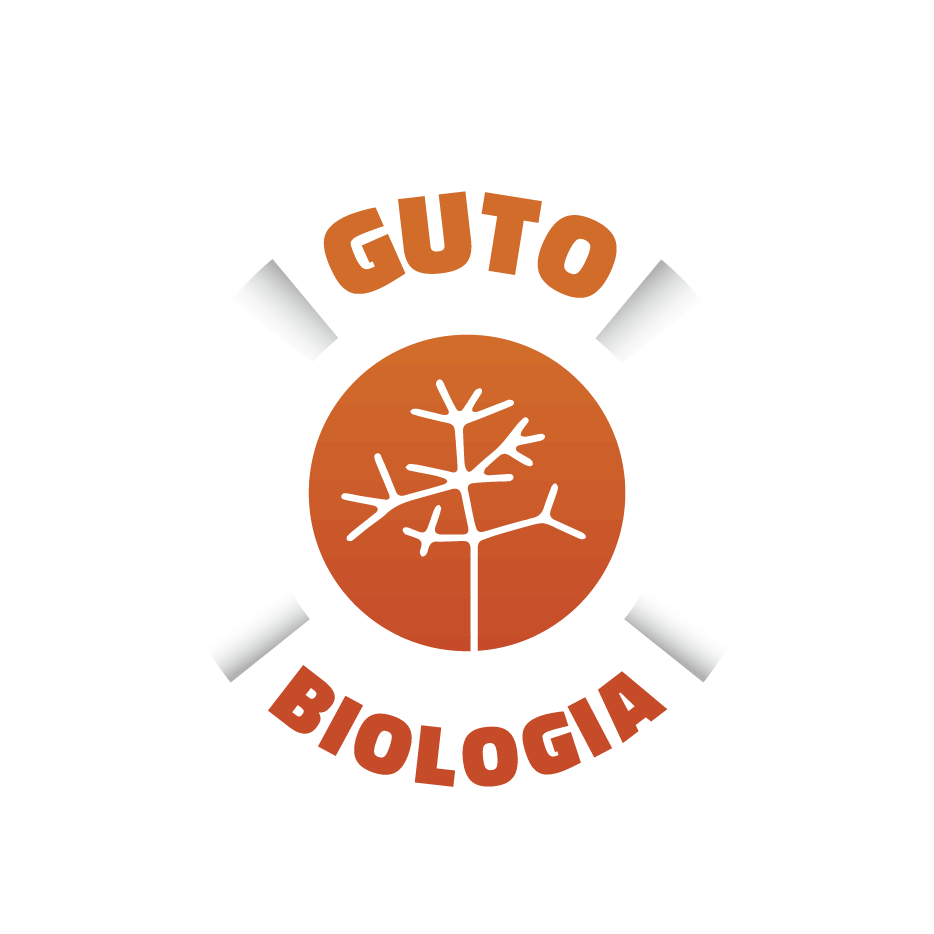 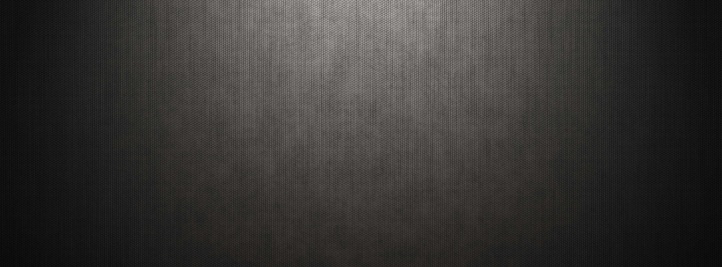 Ômega 6
São Essenciais
Não produzimos
Glicerídeos
Benefícios
Gorduras Polinsaturadas
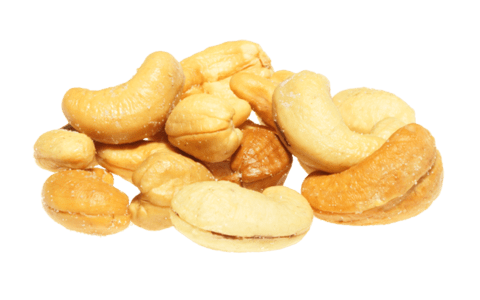 - Proteção contra a pressão arterial alta; 
- Combate o excesso de colesterol ruim;
- Combate o excesso de glicose;
- Prevenir a formação de coágulos;
- Evita a Aterosclerose;
- Atua positivamente no sistema Imune
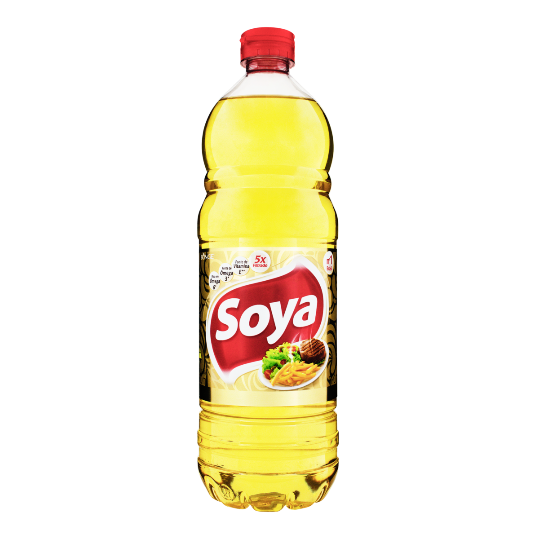 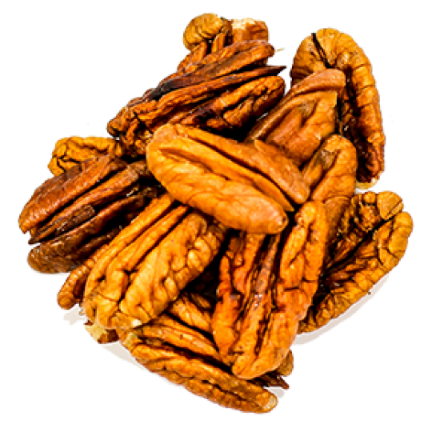 Nozes
Castanha de Caju
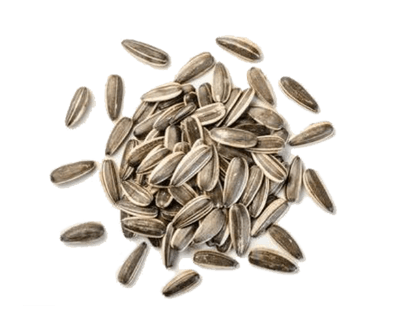 Prejuízos pelo excesso
Óleo de soja
Óleo de canola
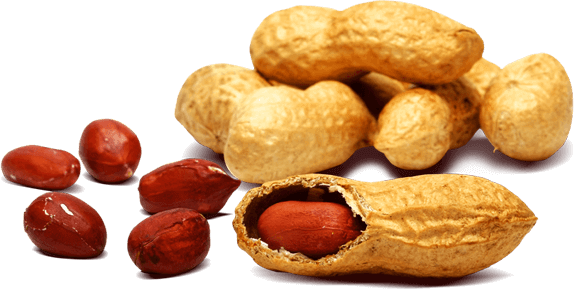 Risco de processos inflamatórios no corpo 
O Ômega 6 pode destruir células
 cerebrais e provocar o Mal de Alzheimer
Amendoim
Semente de Girassol
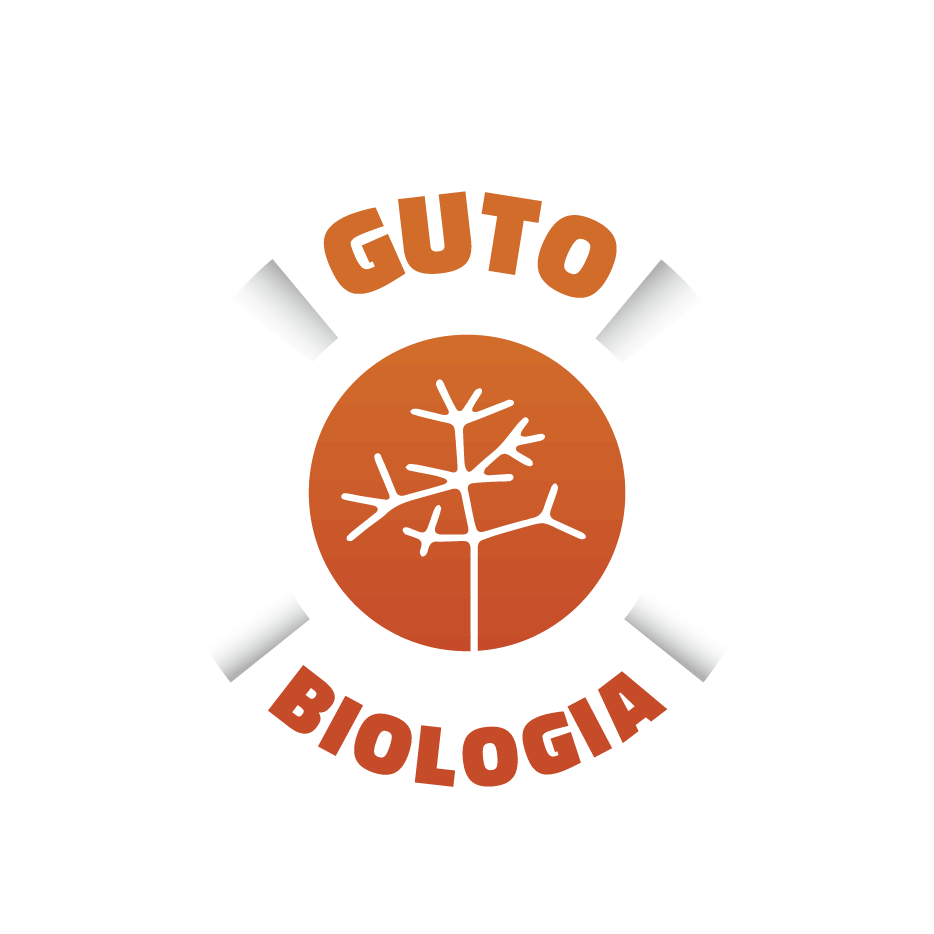 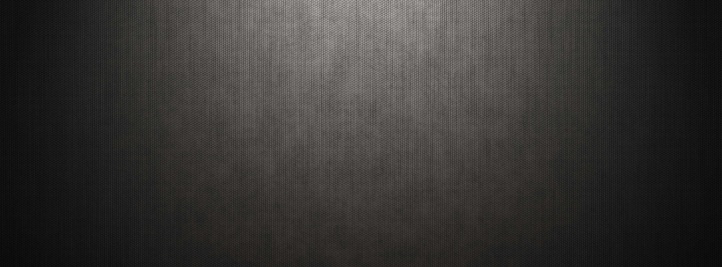 Ômega 9
São Essenciais
Não produzimos
Glicerídeos
Benefícios
Gorduras Monoinsaturadas
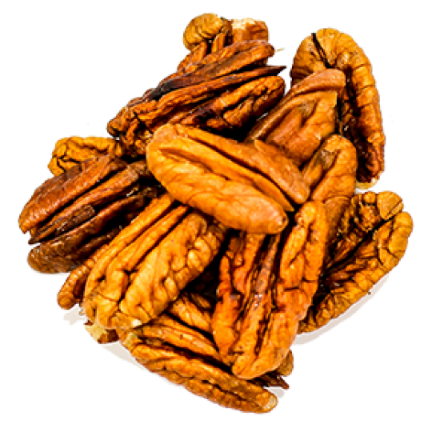 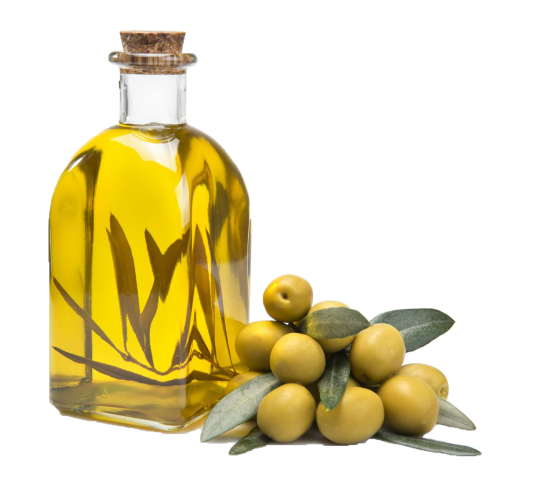 Auxílio na produção dos 
     hormônios Estrogênio e Testosterona
Nozes
Isolante Térmico protegendo órgãos
No transporte das vitaminas 
     Lipossolúveis (A, D, E e K)
Redução do “mau” colesterol
Redução dos Triglicérides
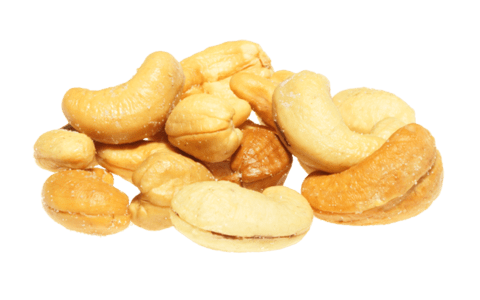 Castanhas
Azeite e azeitonas
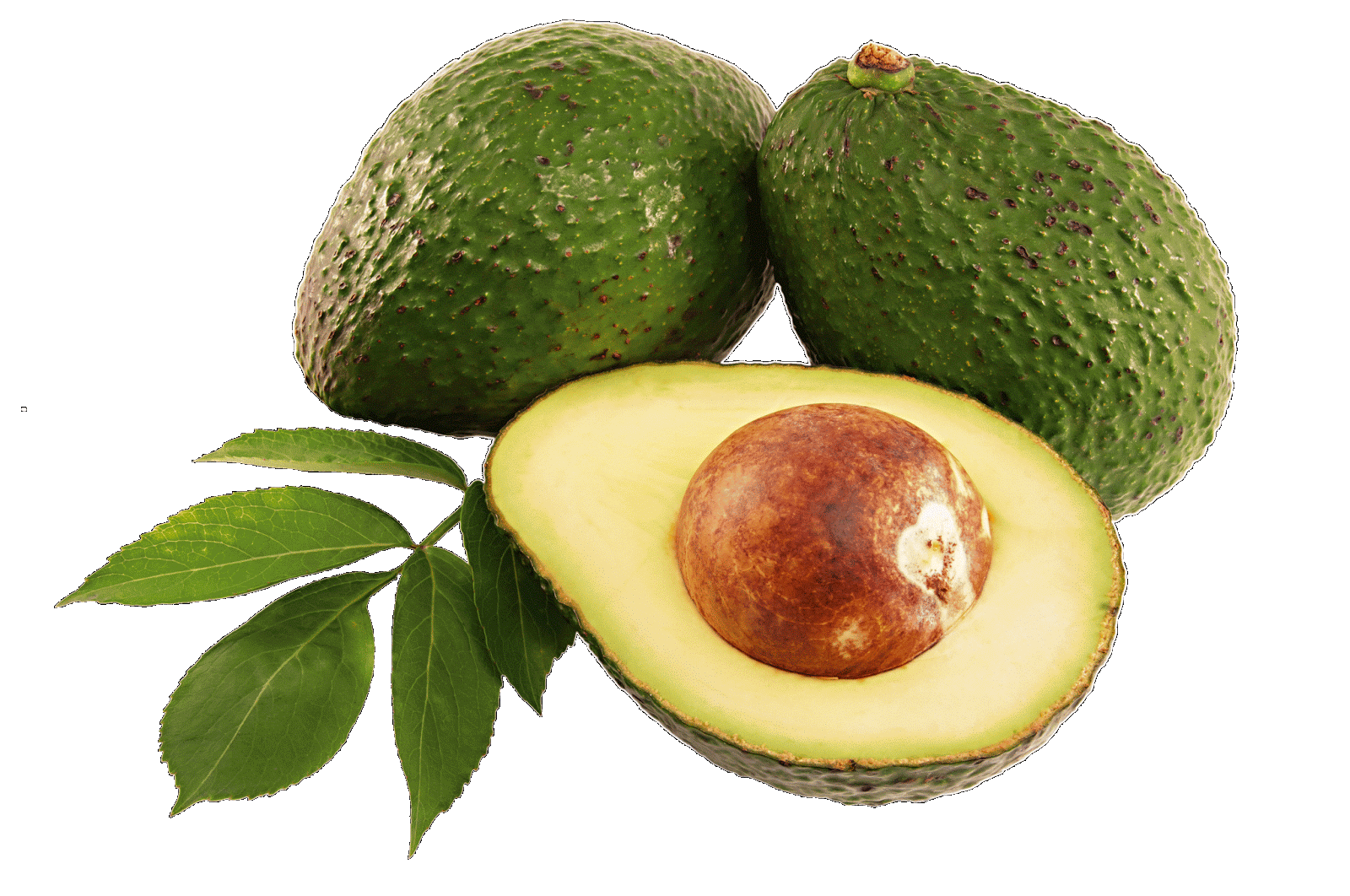 Amendoim
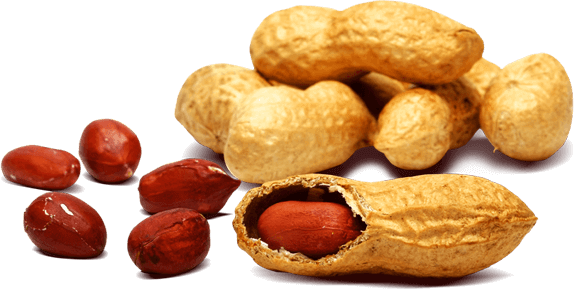 Abacate
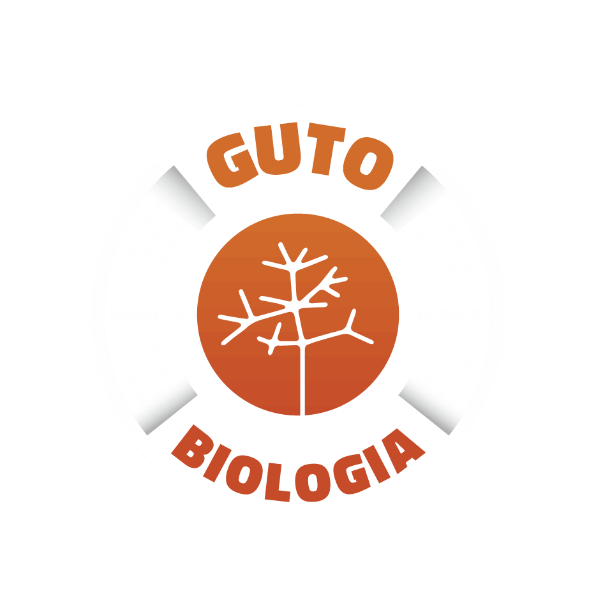 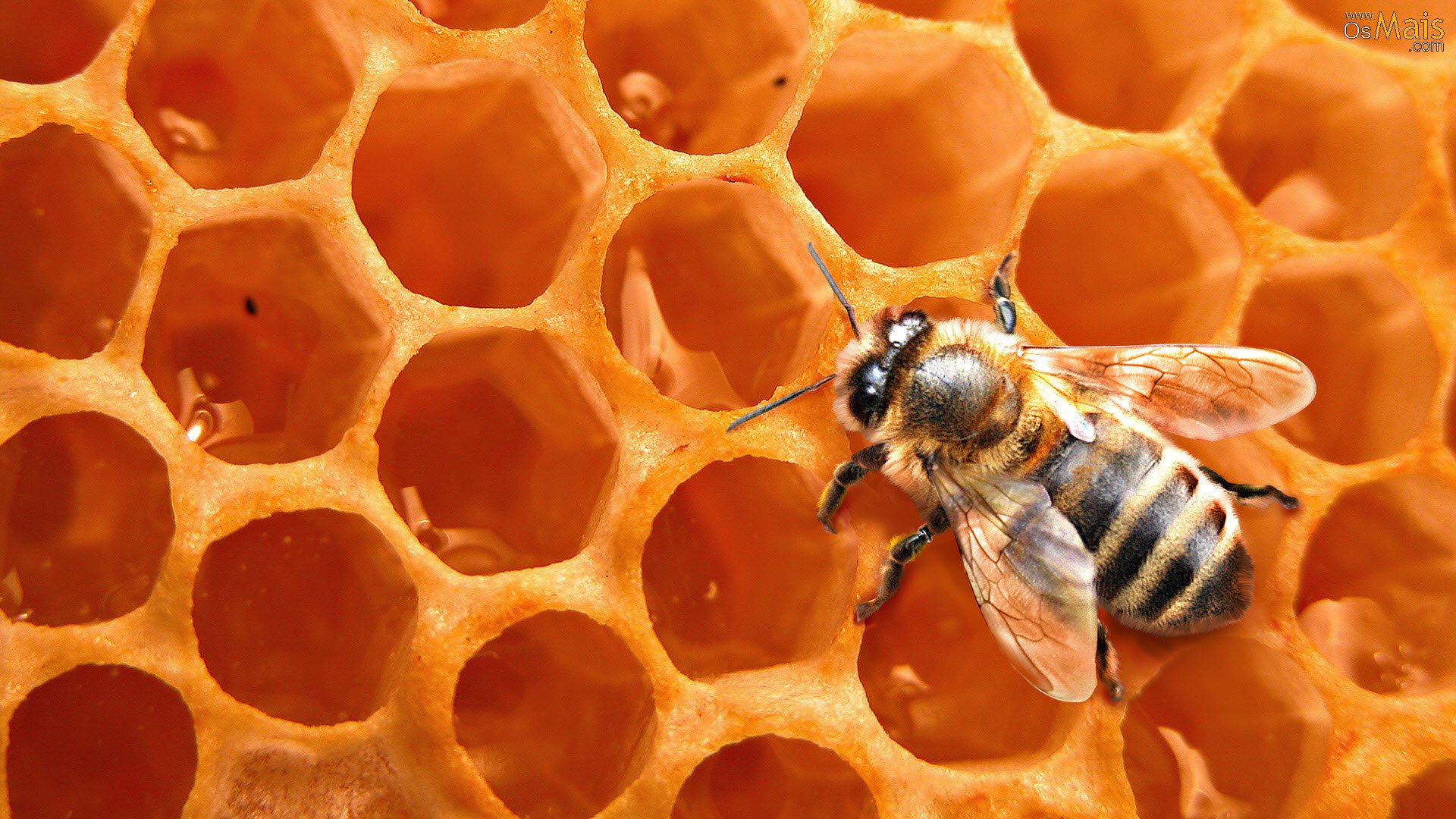 Cerídeos
Função de impermeabilização 
e proteção
São ésteres formados pela união
 de um ácido graxo superior 
e de um álcool graxo superior.
Podem ser produzidos tanto 
por animais como por vegetais
Encontrados na cera de abelha, 
na superfície das folhas, de frutas
 e no cerume (cera de ouvido).
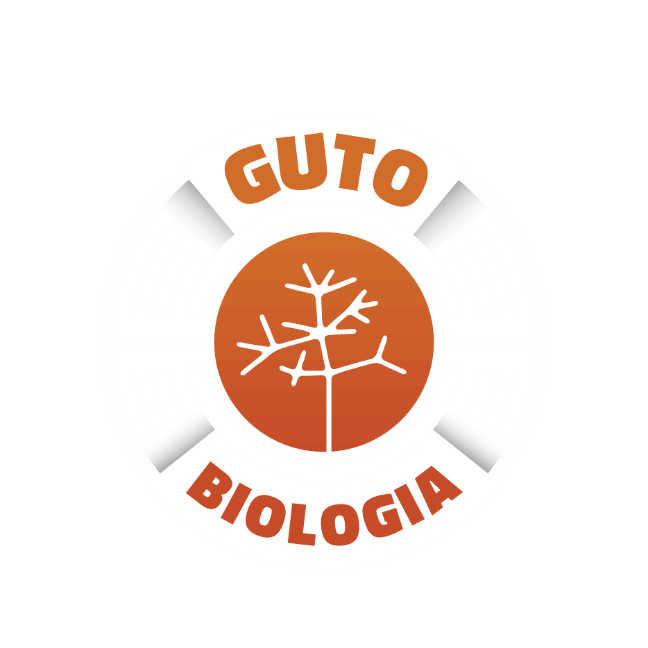 Esteroide
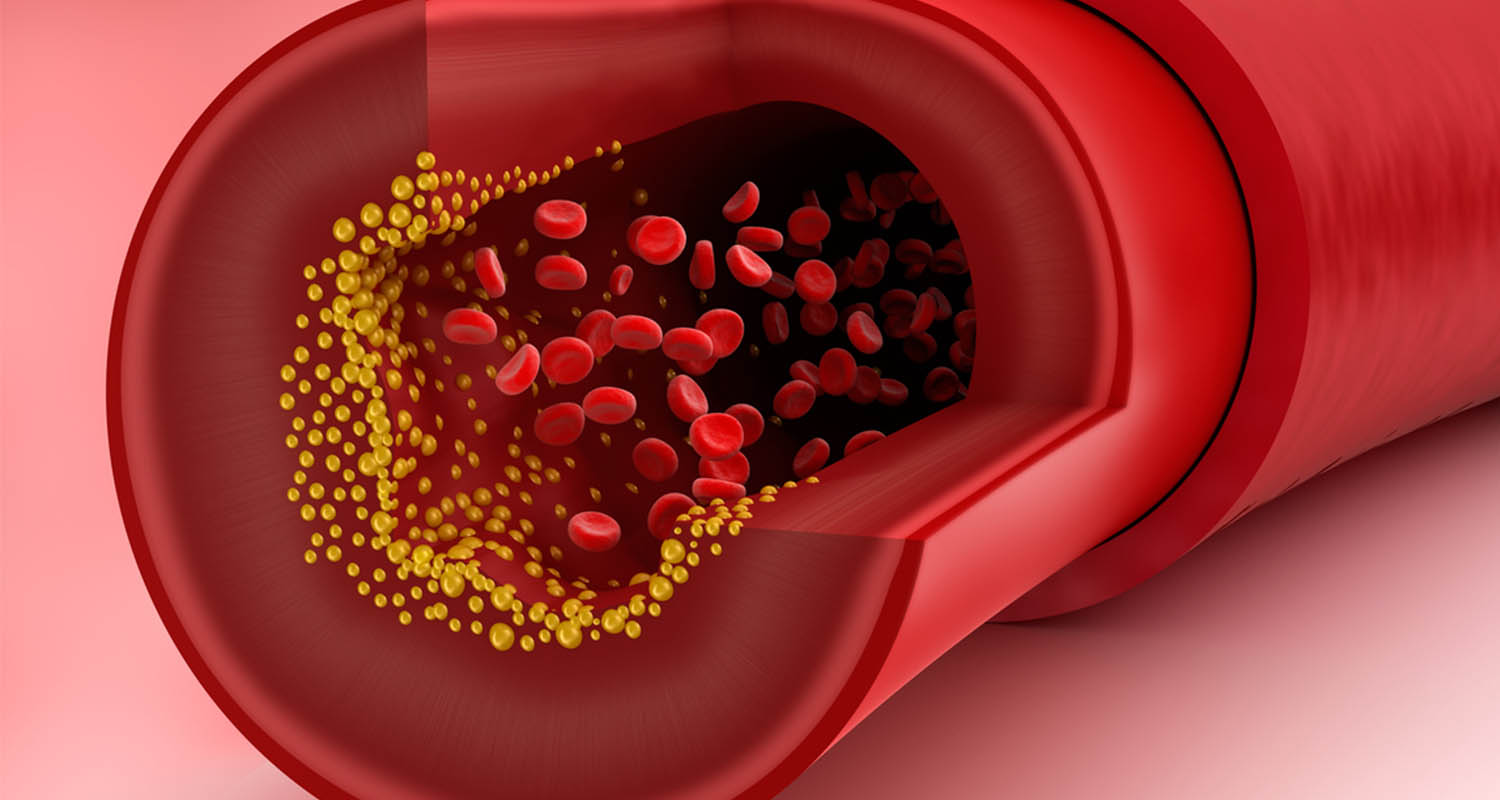 Colesterol
Biossíntese de hormônios sexuais.
(Estrogênio, Progesterona e testosterona)
Biossíntese de hormônios da Suprarrenal
Cortisol e Aldosterona
Presente na membrana celular de
células animais (Comando da fluidez)
Precursor da Vitamina D
Sintetizado no Fígado e 
obtido na alimentação
Componente da Bile
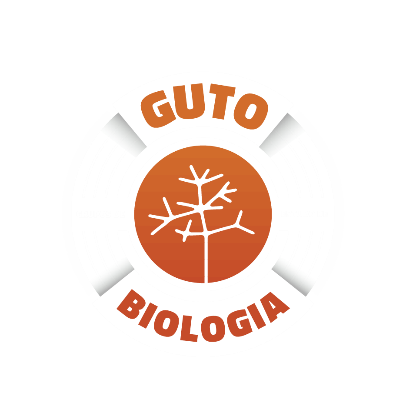 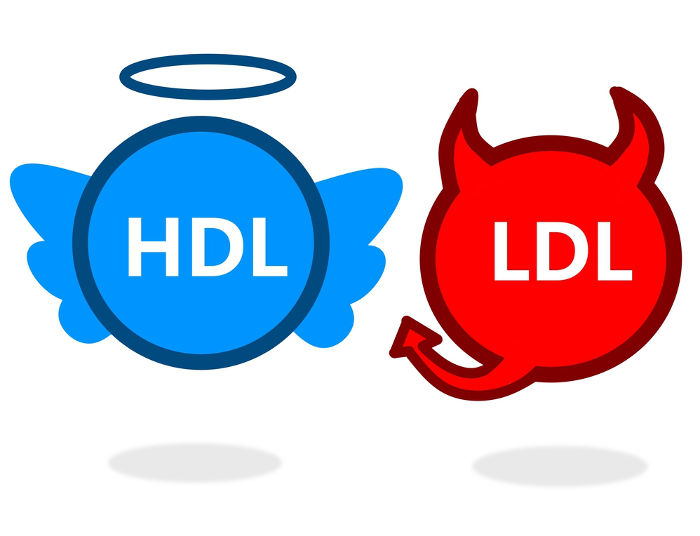 Lipoproteína de 
baixa densidade
Lipoproteína de 
alta densidade
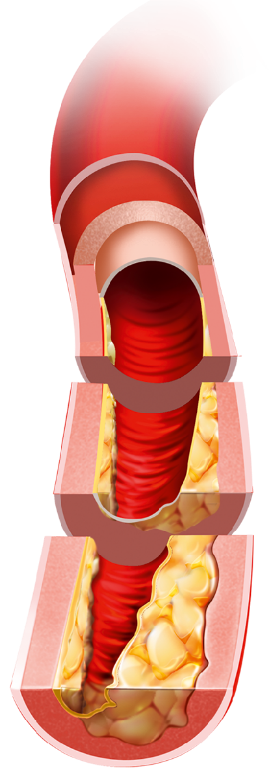 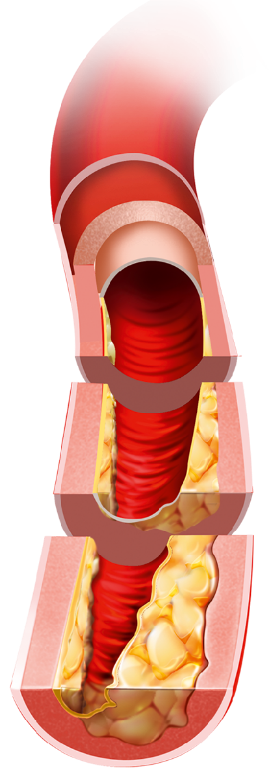 Circulação
Circulação
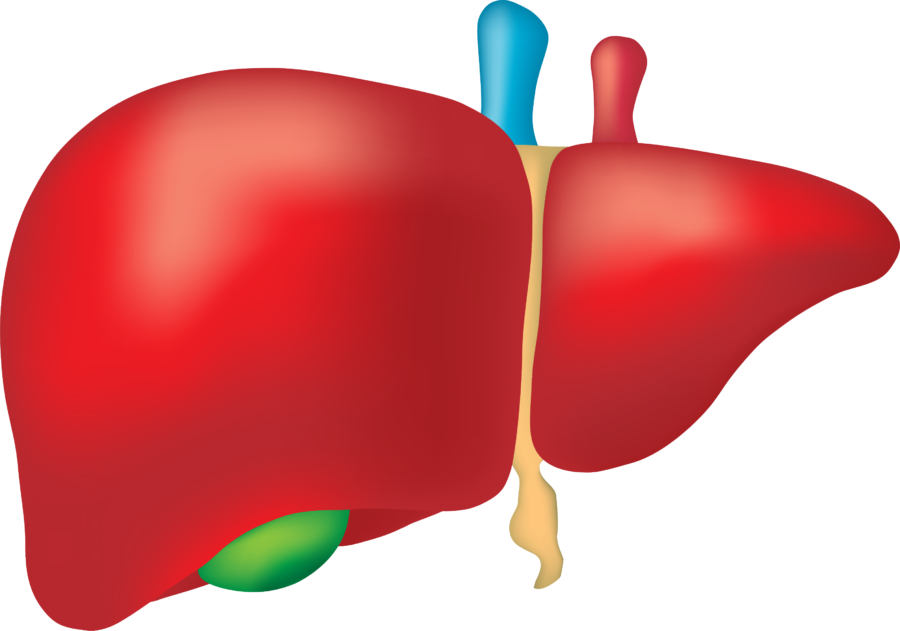 Fígado
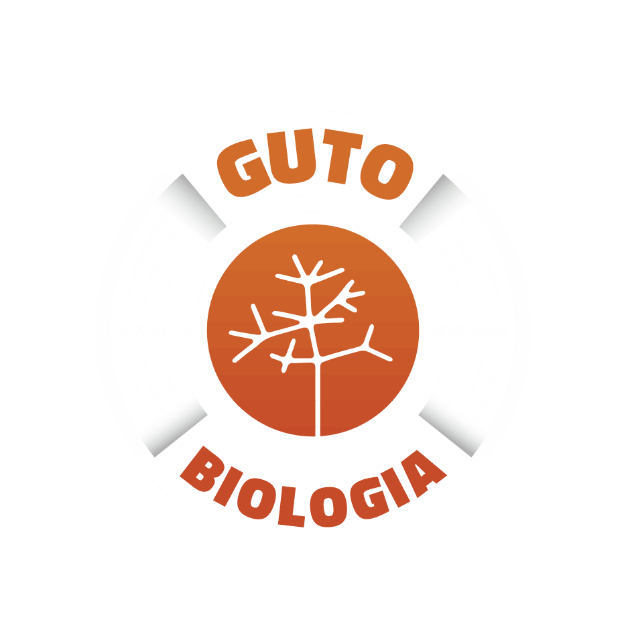 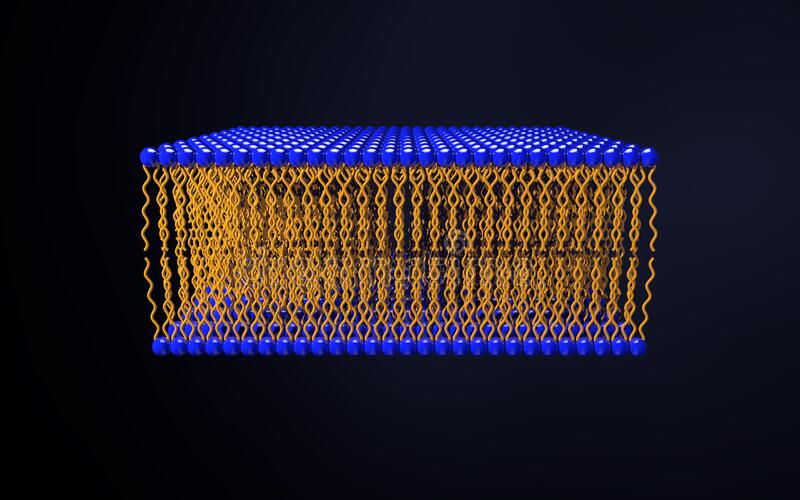 Fosfolipídeos
Possuem características 
anfipáticas
Duas "caudas" de ácidos graxos
 hidrofóbicas ligadas por meio de
 um glicerol a uma "cabeça" 
hidrofílica consistindo de 
um grupo fosfato.
Principais componentes 
da membrana plasmática 
da célula
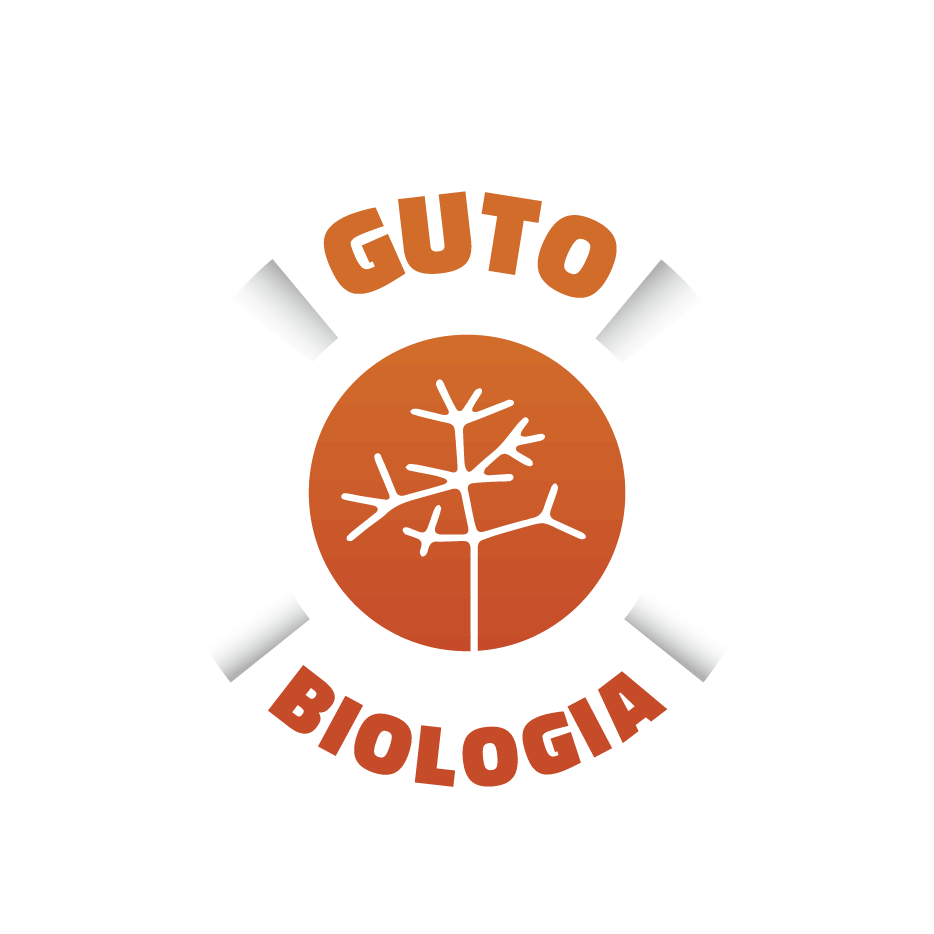 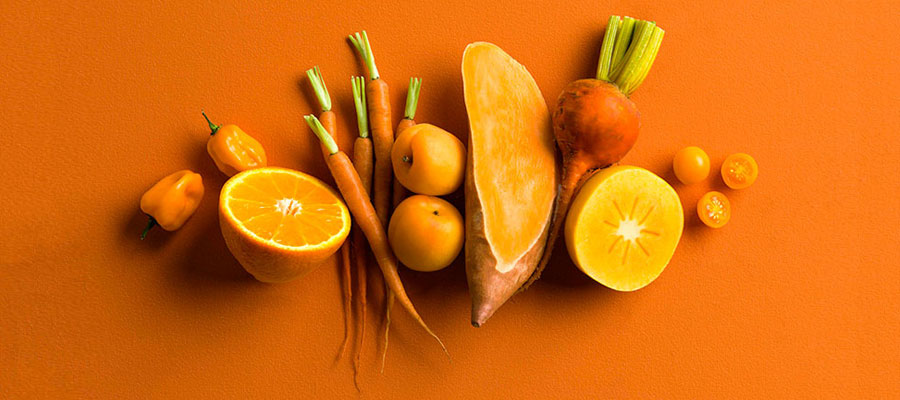 Carotenoides
Beta caroteno
É um antioxidante 
muito importante
Precursor 
da Vitamina A
Auxilia na manutenção
 da nossa pele
Saúde dos 
nossos olhos
Ele é um pigmento natural e o mais abundante
 do grupo dos carotenoides, sendo encontrado,
 especialmente, em vegetais e frutas de 
cor amarelo alaranjada e em folhosos 
de cor verde-escura.
incentiva a produção 
de colágeno
São Essenciais
Não produzimos
Beneficia o cabelo e as unhas
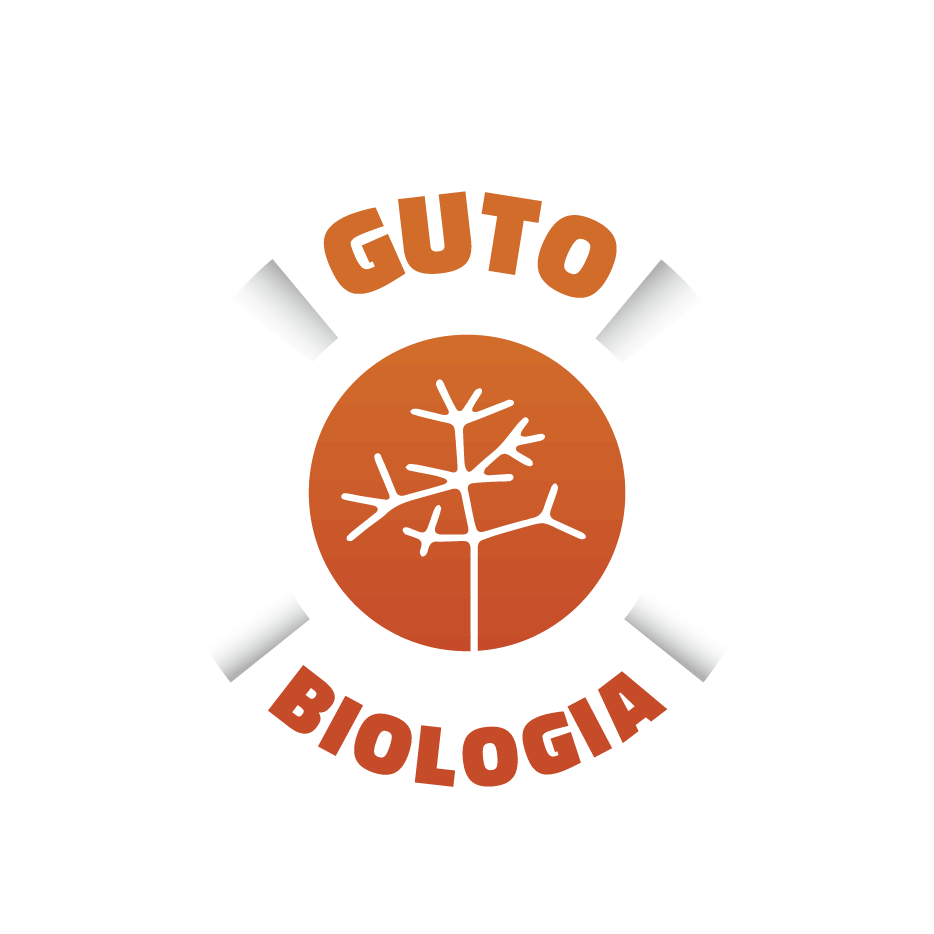 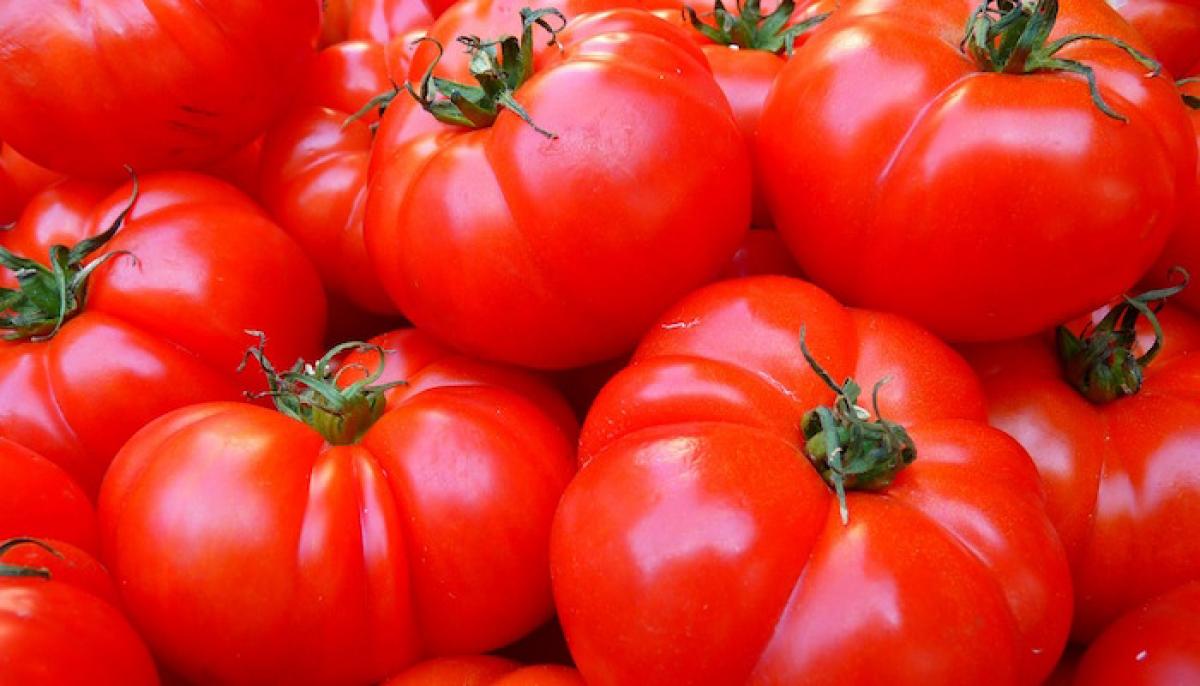 Carotenoides
Licopenos
Licopeno pode ser essencial 
para a saúde dos ossos
O licopeno é um pigmento vermelho vivo
o antioxidante mais 
eficaz entre os carotenoides
Sua biodisponibilidade
 é aumentada após
 o cozimento.
Auxílio na saúde 
da pele e dos olhos
Aumento na produção 
de esperma
Reduz as chances de câncer de próstata 
e também a redução do risco de
 doenças cardiovasculares, além 
de melhorar efetivamente 
a sensibilidade à insulina
São Essenciais
Não produzimos
UFRGS 2005
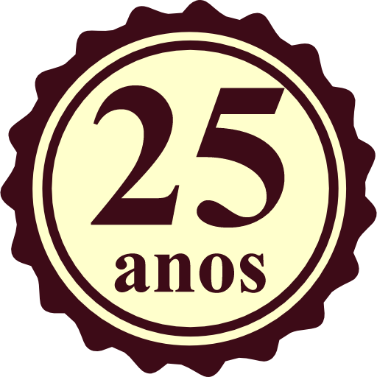 21) Assinale com V (verdadeiro) ou F (falso) as seguintes considerações sobre o colesterol, um lipídio do grupo dos esteroides.
( ) Ele participa da composição da membrana plasmática das células animais.
( ) Ele é sintetizado no pâncreas, degradado no fígado e excretado na forma de sais biliares.
( ) Ele é precursor dos hormônios sexuais masculino e feminino.
( ) Ele é precursor da vitamina B.
( ) As formas de colesterol HDL e LDL são determinadas pelo tipo de lipoproteína que transporta o colesterol.
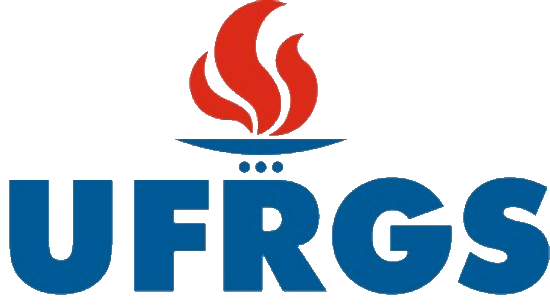 A sequência correta de preenchimento dos parênteses,
de cima para baixo, é
(A) V – F – V – F – V.
(B) F – V – F – F – V.
(C) V – V – F – V – F.
(D) F – F – V – V – F.
(E) V – V – F – V – V.
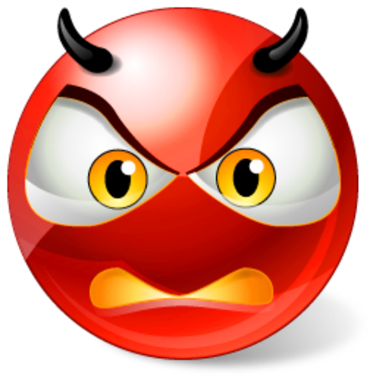 UFRGS 2009
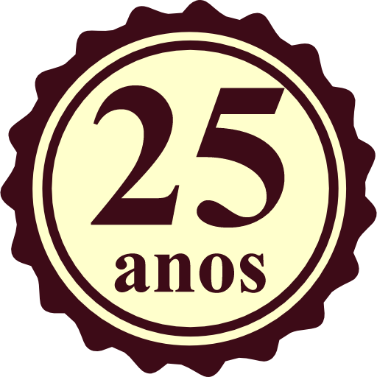 5) Na hora de rechear o pão, a dúvida: manteiga ou margarina? 
Assinale com V (verdadeiro) ou F (falso) as afirmações que seguem a respeito da utilização desses lipídios na dieta. 
( ) A ingestão diária de lipídios, presentes em alimentos como manteigas e margarinas, facilita a absorção de alguns nutrientes, como as vitaminas lipossolúveis. 
( ) A manteiga é rica em ácidos graxos saturados, que podem contribuir para doenças cardiovasculares, como a aterosclerose. 
( ) A margarina, ao passar pelo processo de hidrogenação, torna-se rica em lipídios trans, que inibem a metabolização do colesterol do sangue pelo fígado, elevando indiretamente seus níveis séricos. 
( ) Os ácidos graxos essenciais, representados pelo ômega 6 e ômega 3, precisam ser obtidos a partir de dieta, estando naturalmente presentes em algumas gorduras sólidas, como a manteiga. 
A sequência correta de preenchimento dos parênteses, de cima para baixo, é 
(A) F – F – F – V. 				(D) V – F – F – V. 
(B) F – V – F – V. 				(E) F – V – V – F. 
(C) V – V – V – F.
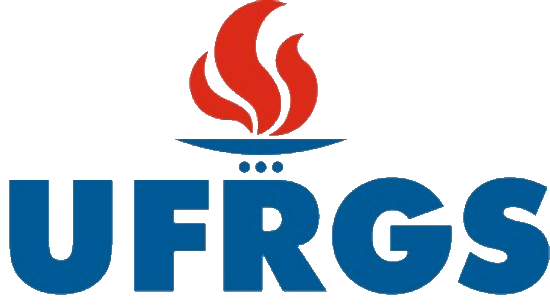 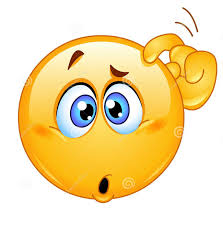 UFRGS 2010
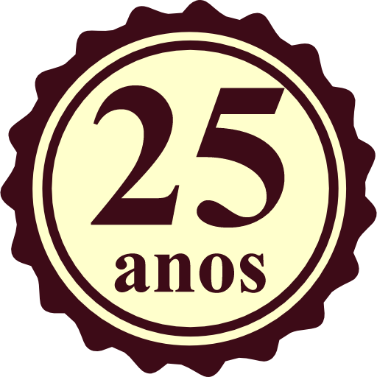 7) Um indivíduo adulto submeteu-se a uma lipoaspiração para a retirada de 700 ml de gordura.A respeito da gordura retirada no procedimento, é correto afirmar que ela é
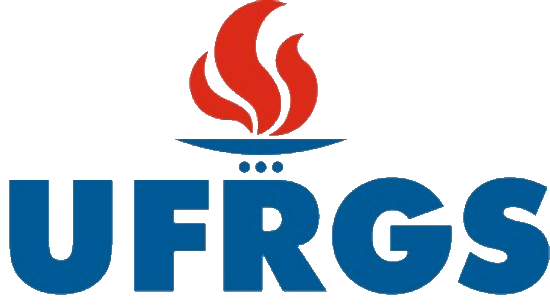 armazenada no tecido muscular, rico em mitocôndrias que metabolizam as reservas de gorduras.
composta de ácidos graxos capazes de liberar mais energia que a glicose, em reações de oxidação nas mitocôndrias.
estocada nos adipócitos sob a forma de glicogênio.
utilizada pelas células do sistema nervoso para produção de ATP.
E)   removida do tecido conjuntivo denso modelado.
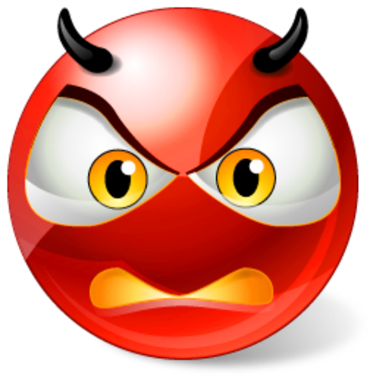 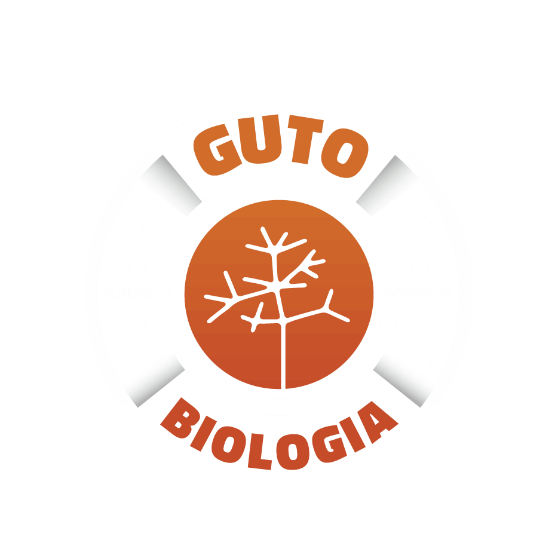 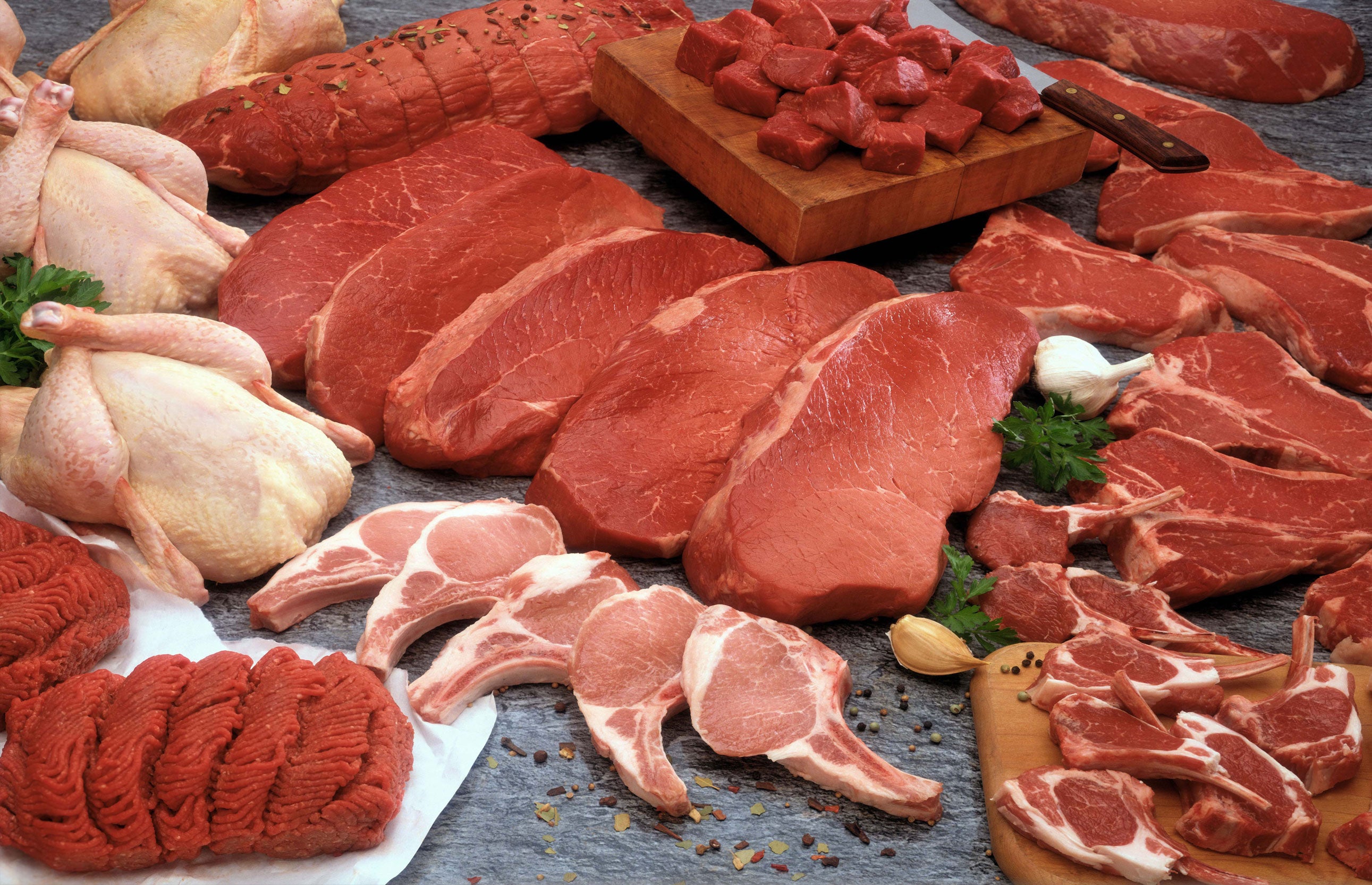 Proteínas
Macromoléculas constituídas por 
monômeros denominados de Aminoácidos
Eles unem-se entre si 
por Ligações Peptídicas
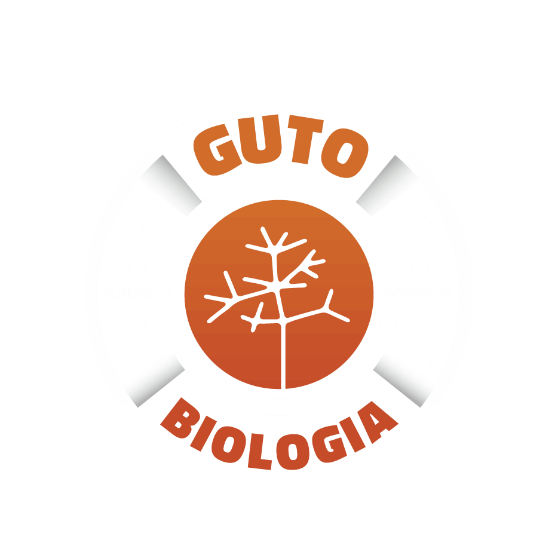 Ligação peptídica
Síntese por desidratação
Formação de água
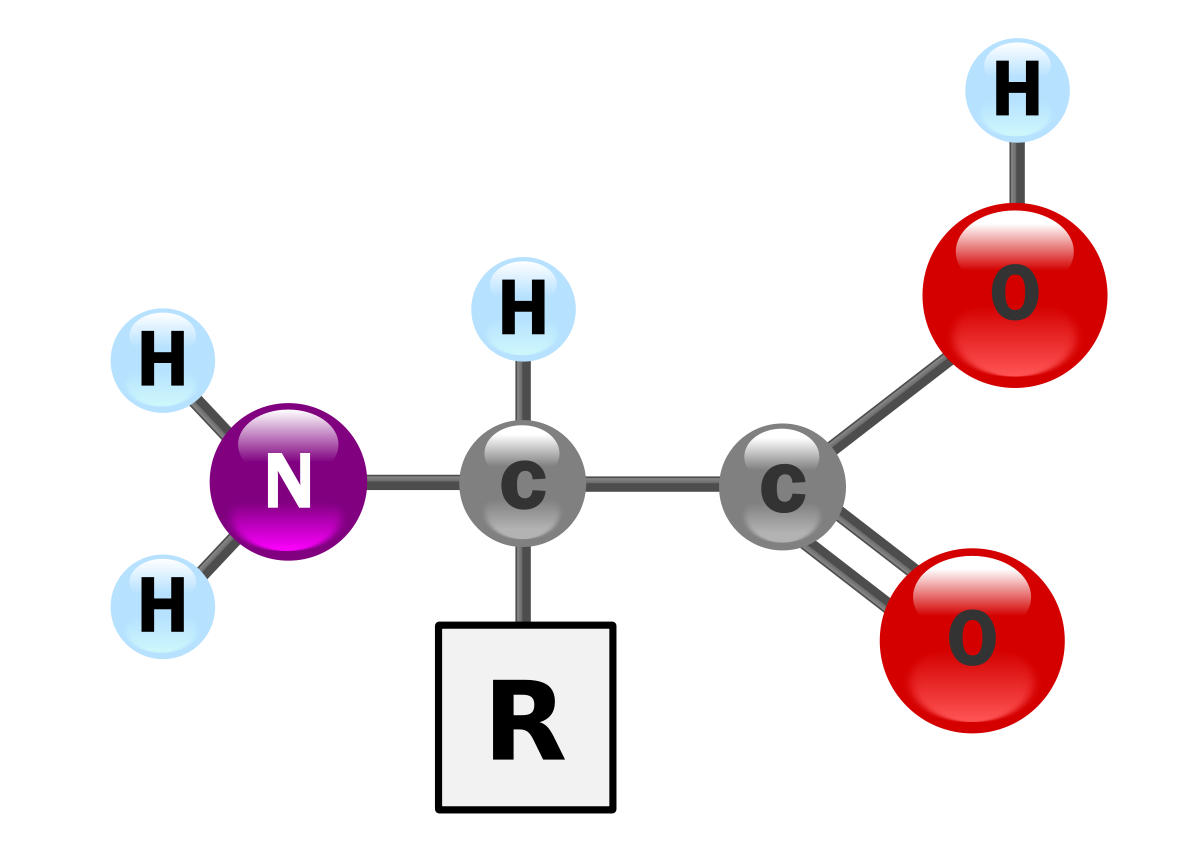 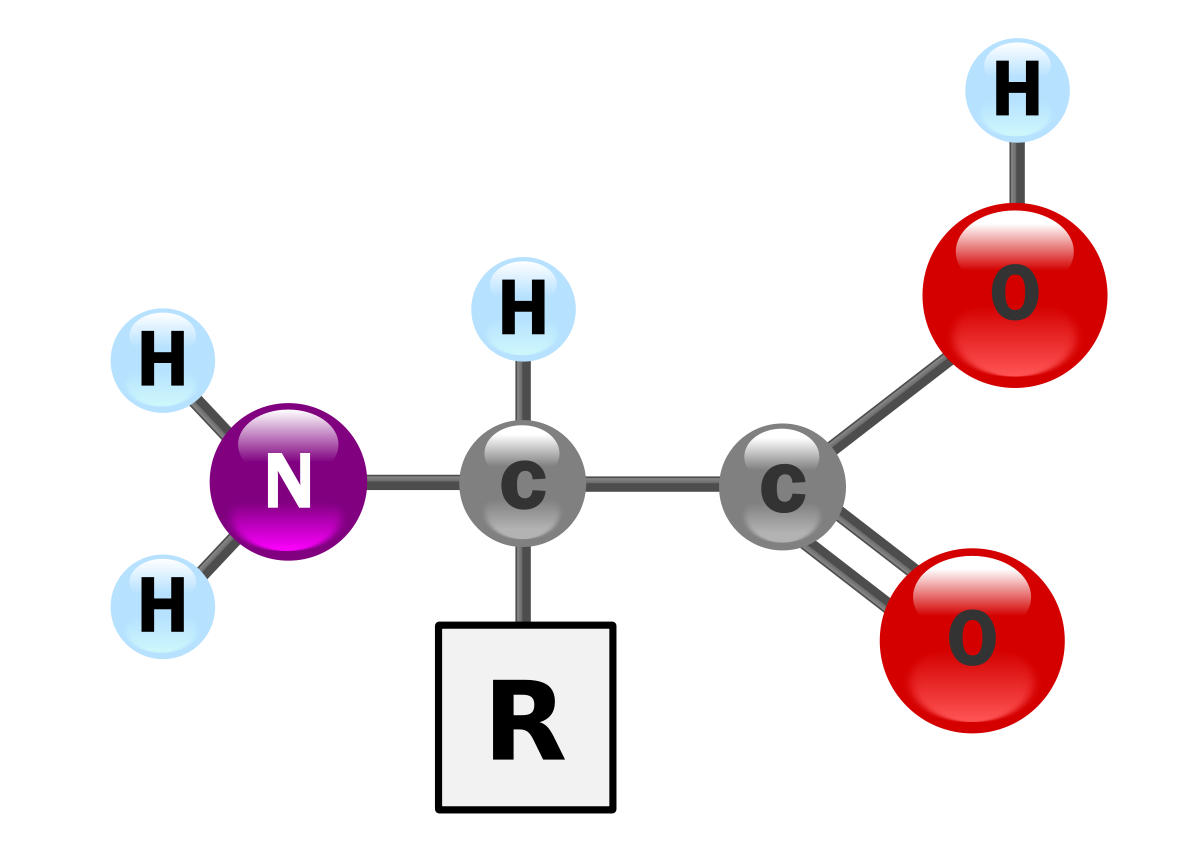 Grupo Amina
Grupo Carboxila
Ligação peptídica
Forma o grupo Amida
Aminoácido
Aminoácido
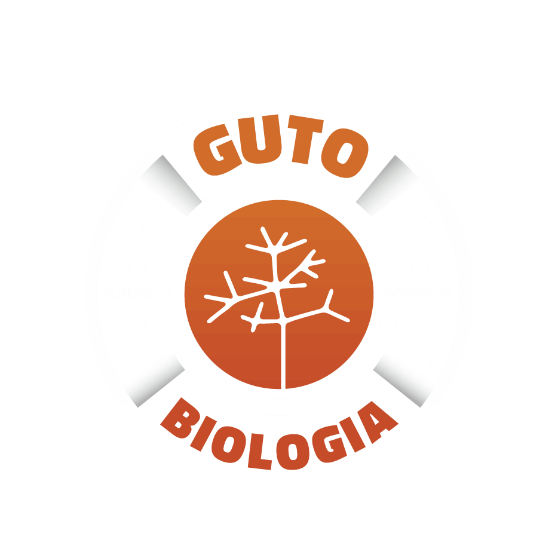 Estrutura tridimensional das proteínas
Estrutura secundária
Estrutura terciária
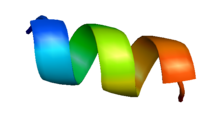 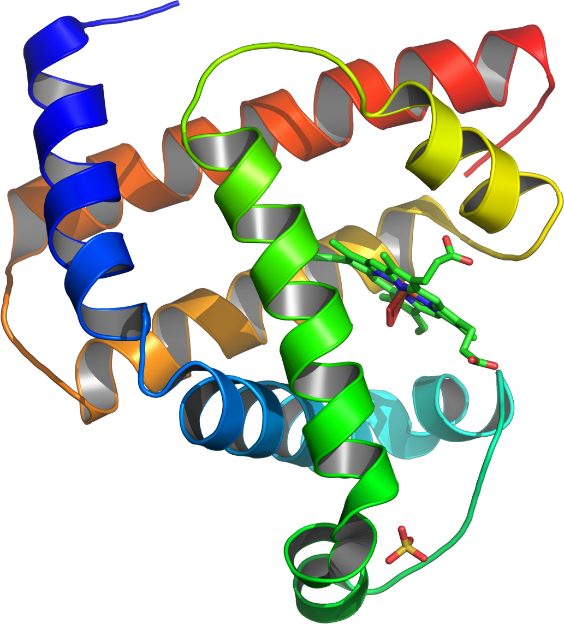 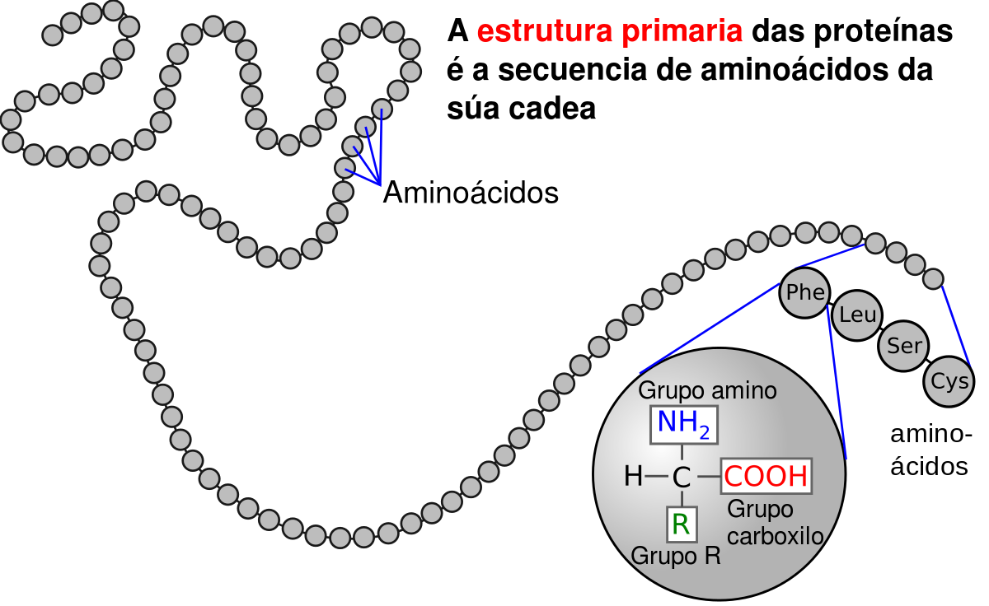 Estrutura primária
Estrutura de alfa hélice
e folhas beta
Estrutura quaternária
Organização da alfa hélice
e folhas beta no espaço
tridimensional
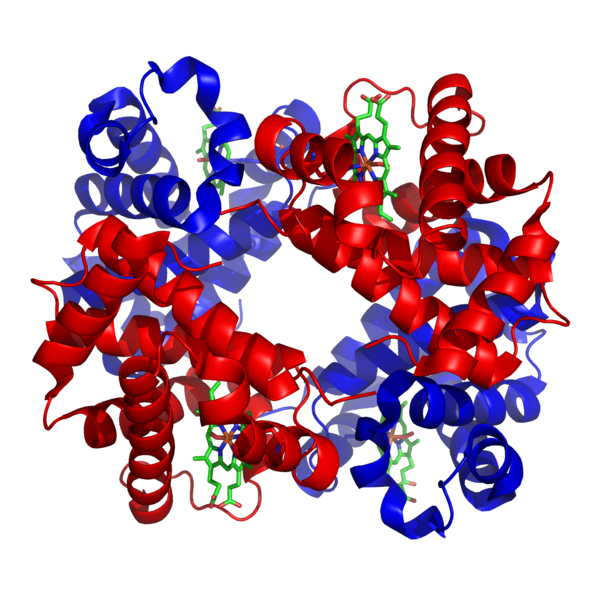 Sequência linear de aminoácidos
União de várias moléculas proteicas 
enoveladas num complexo multi-proteico.
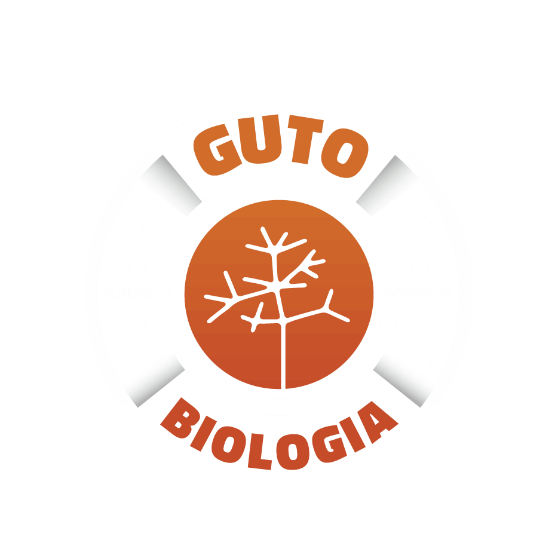 Desnaturação das proteínas
Quando as conformações espaciais são alteradas ou 
destruídas, dizemos que a proteína foi desnaturada
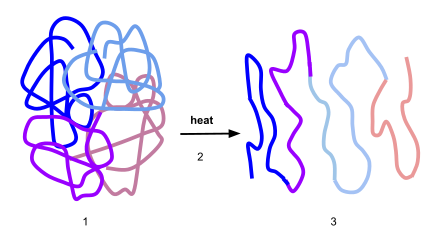 Alteração na temperatura e no pH do meio, ação de solventes orgânicos,
 agentes oxidantes e redutores e até mesmo agitação intensa.
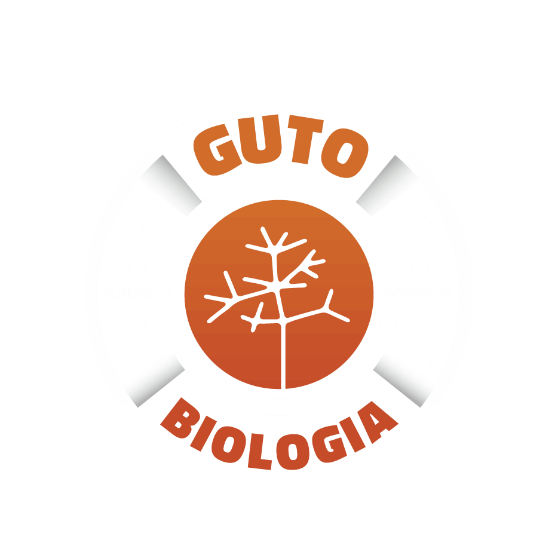 Príons
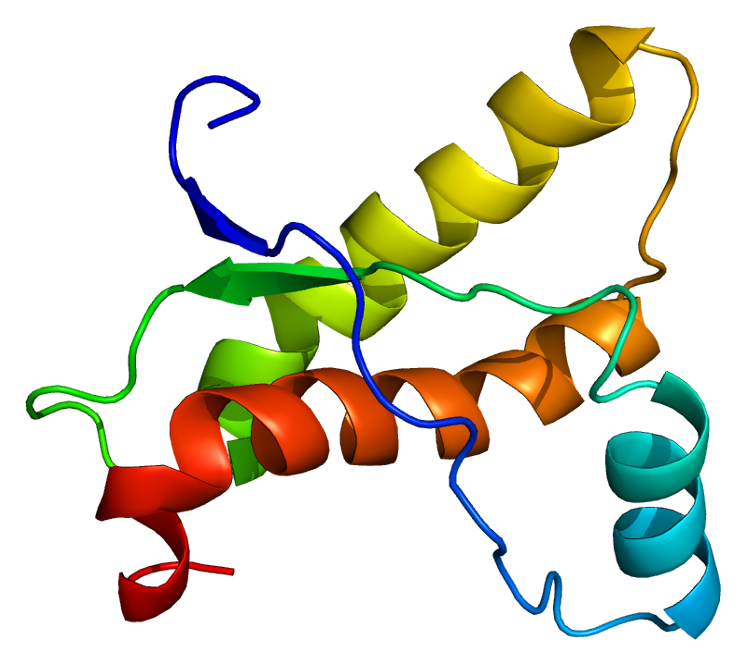 É um agente infeccioso composto 
por proteínas com forma aberrante.
Os príons são responsáveis pelas encefalopatias 
Espongiformes  transmissíveis em uma 
variedade de mamíferos, incluindo os humanos.
Encefalopatia espongiforme bovina (Vaca louca)
Paraplexia enzoótica dos ovinos (Scrapie)
Creutzfeldt-Jakob 
Kuru (Creutzfeldt-Jakob) Papua – Nova Guiné
Insônia familiar fatal
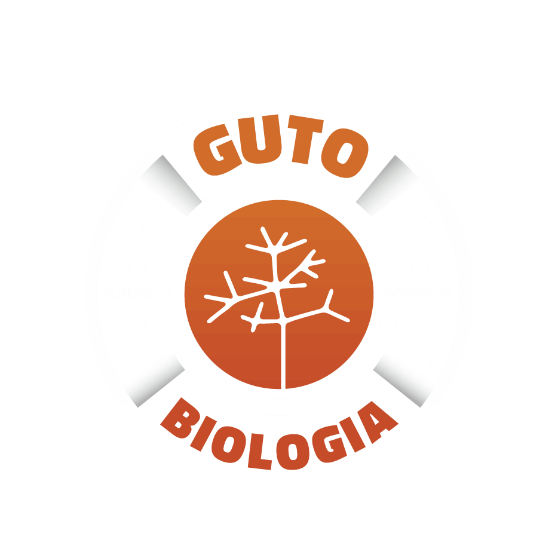 Funções proteicas
Respiratória
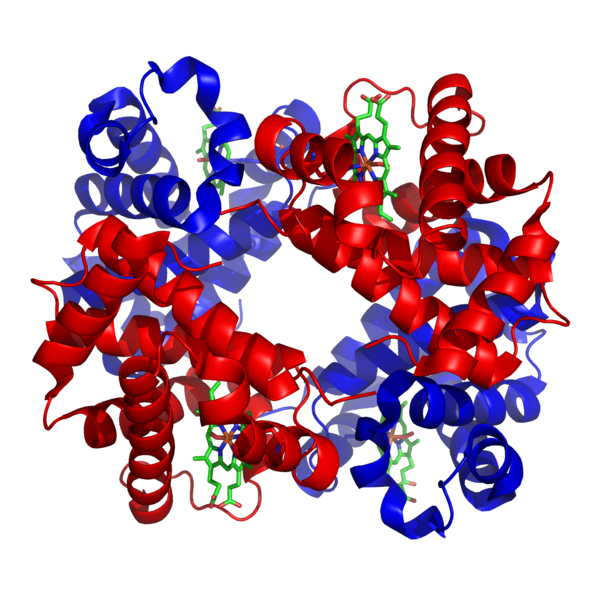 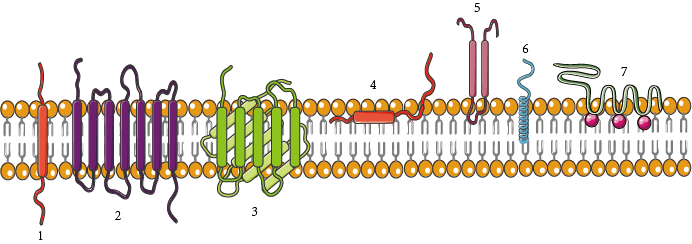 Carreadora
Estrutural
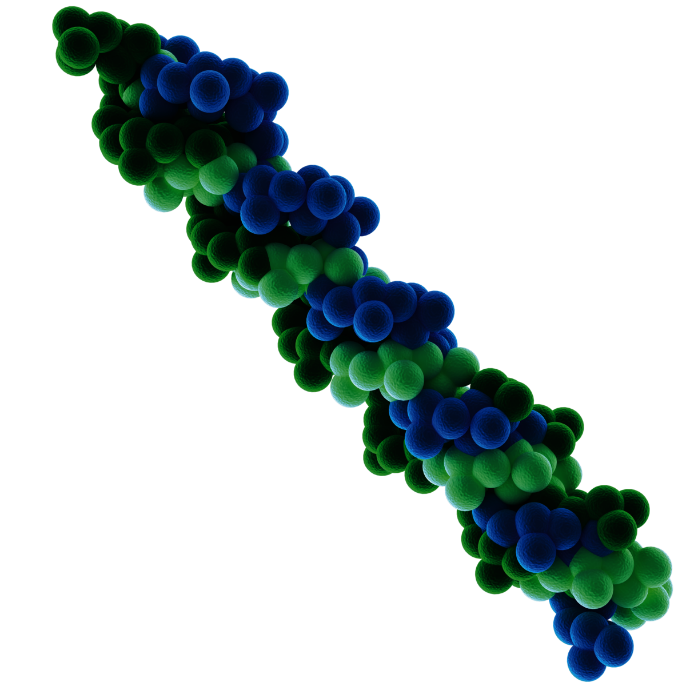 Colágeno
Proteínas de membrana
Catalítica
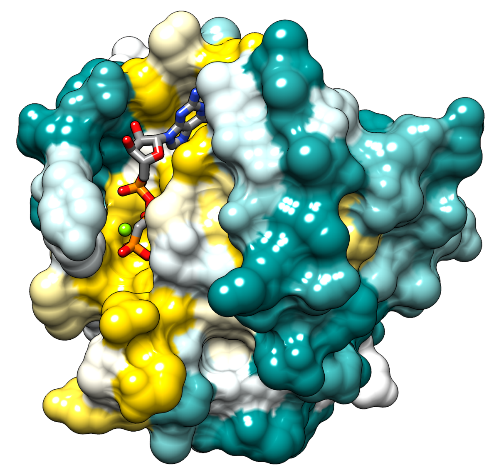 Hemoglobina
Hormonal
Imunológica
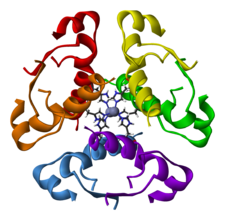 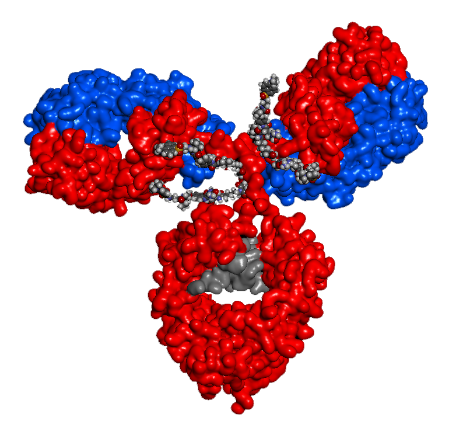 Contrátil
Enzimas
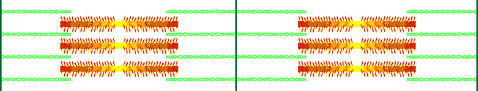 Anticorpos
Insulina
Actina e Miosina
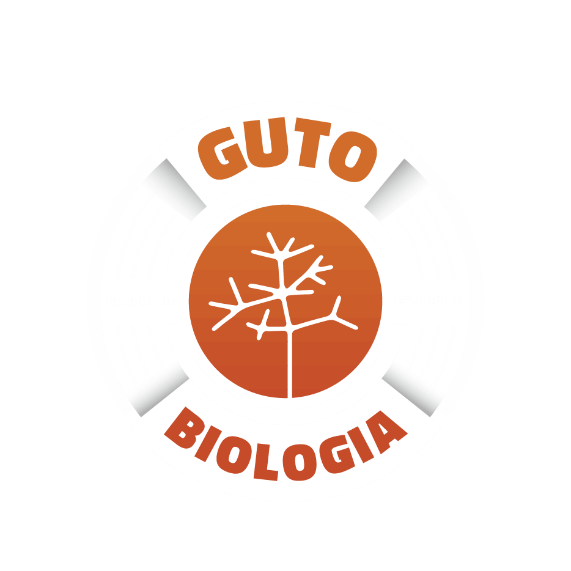 Enzimas
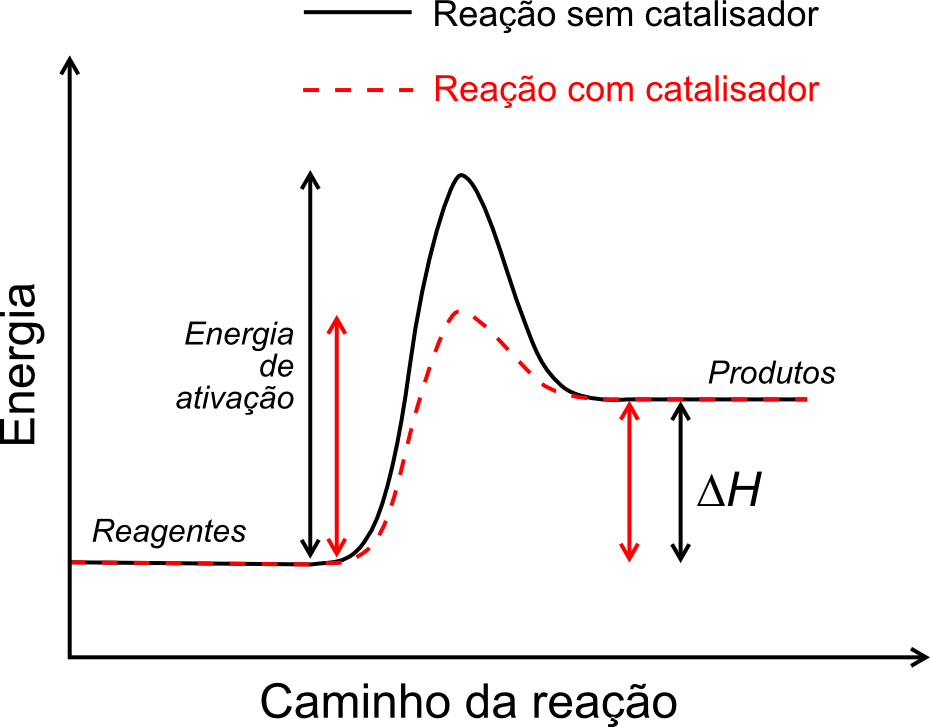 - Funções catalisadoras
- Diminuição da energia de ativação
- Aumento da velocidade da reação
- Não são consumidas na reação
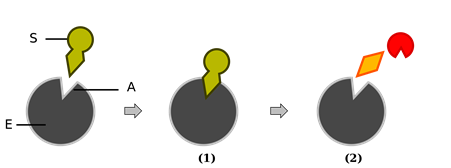 Substrato
Produtos
Sítio ativo
Enzima
Complexo Enzima-substrato
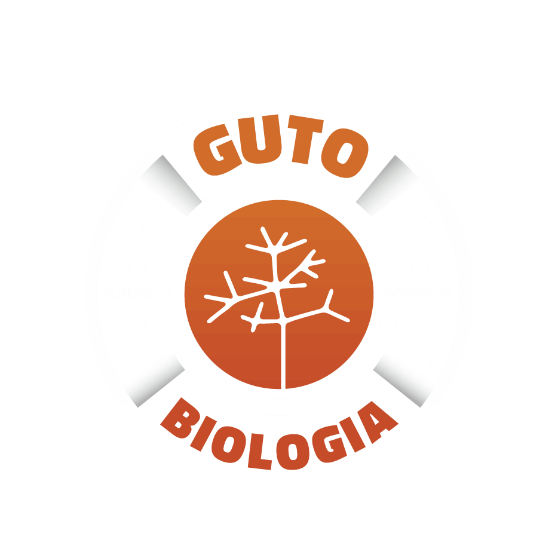 Fatores que alteram a velocidade
 da reação enzimática
Velocidade 
da reação
Velocidade 
da reação
Velocidade 
da reação
29o
37o
2
45o
7
9
Temperatura
pH
Substrato
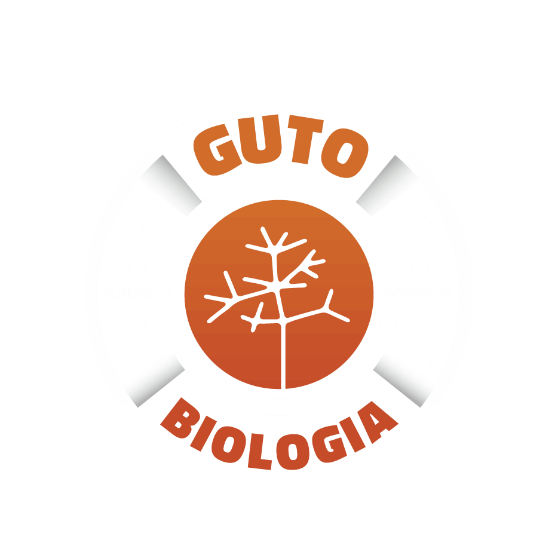 Inibição Competitiva
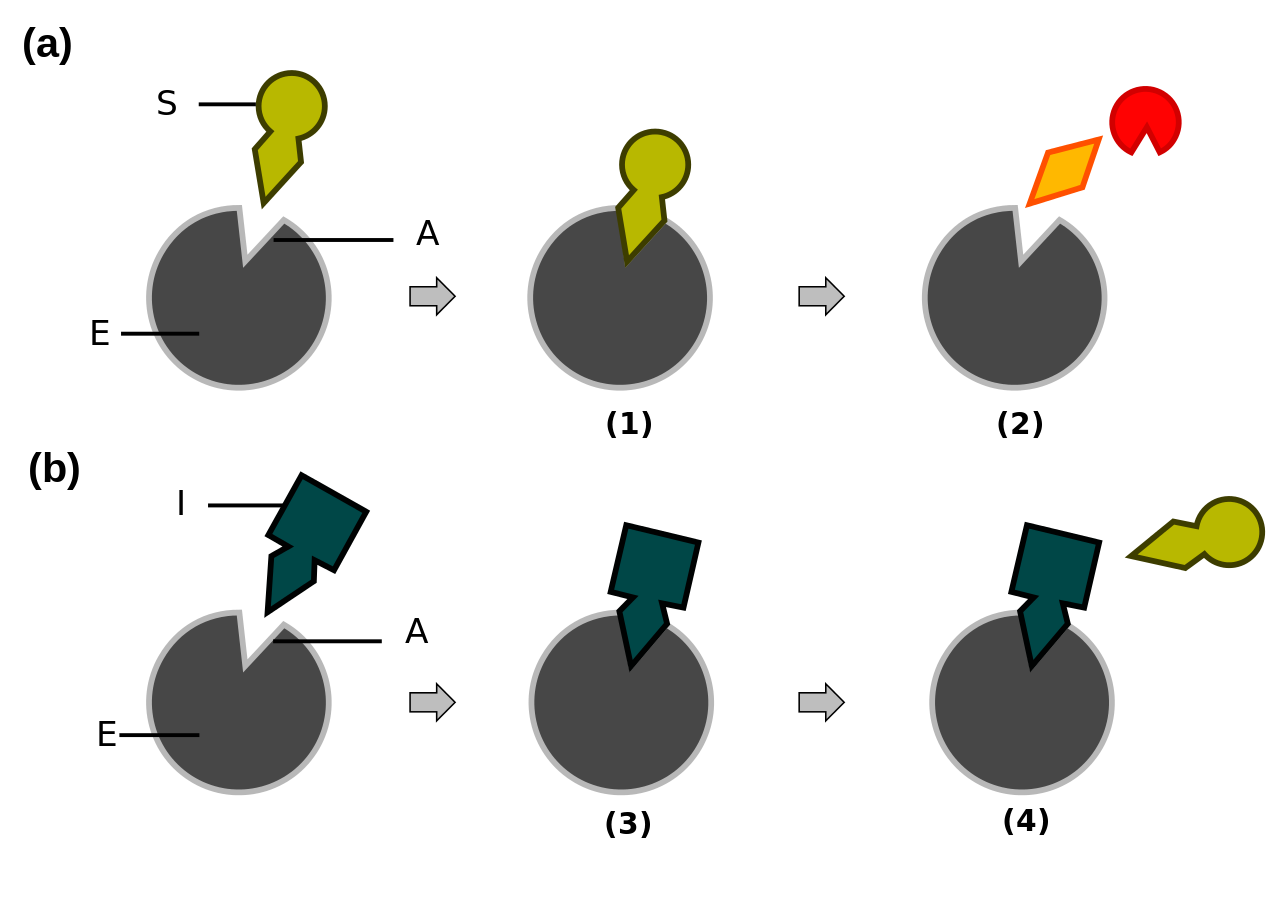 Substrato
Produtos
Sítio ativo
Enzima
Reação
Inibidor
Sítio ativo
O inibidor impede
 a ligação do substrato
ao sítio de ligação
Enzima
Não ocorre a reação
UFRGS 1997
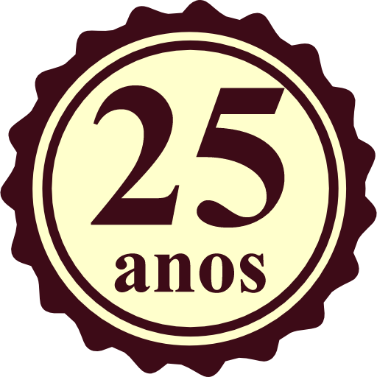 Considere as seguintes afirmativas: 
I - As proteínas são moléculas de grande importância para os organismos;  atuam tanto estruturalmente como também metabolicamente. 
II - As enzimas são proteínas que atuam como catalisadores biológicos. 
III - Existem proteínas que atuam como linhas de defesa do organismo e algumas delas são conhecidas como anticorpos. 
 
Quais estão corretas? 
(A) Apenas I 
(B) Apenas II
(C) Apenas III 
(D) Apenas II e III 
(E) I, II e III
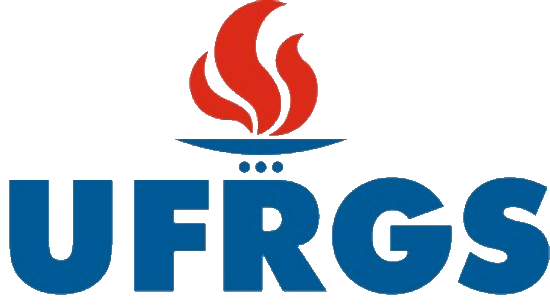 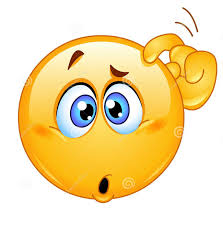 UFRGS 2002
20) Na reação abaixo, um grupo carboxila perde uma hidroxila, e um grupo amina perde um hidrogênio
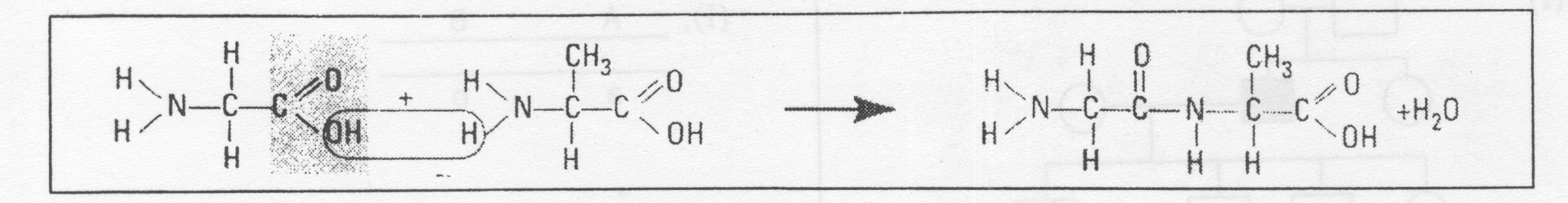 Esta reação é denominada 
 
(A) ligação peptídica. 
(B) fosforilação. 
(C) glicólise. 
(D) transcrição. 
(E) reação catabólica.
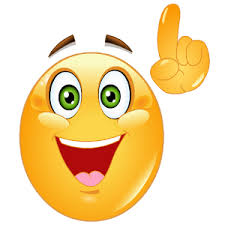 UFRGS 2004
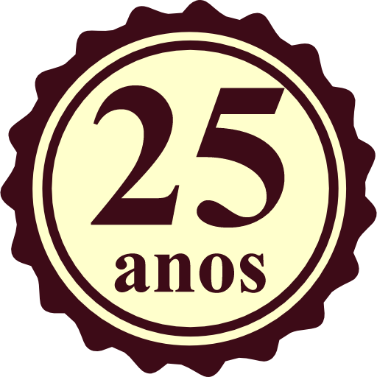 18) A encefalopatia espongiforme bovina, mais conhecida como doença da vaca louca, faz parte de um grupo de doenças que têm como agente causador 
 
(A) um lipídio. 
(B) uma proteína. 
(C) um RNA viral 
(D) um DNA bacteriano. 
(E) um glicídio.
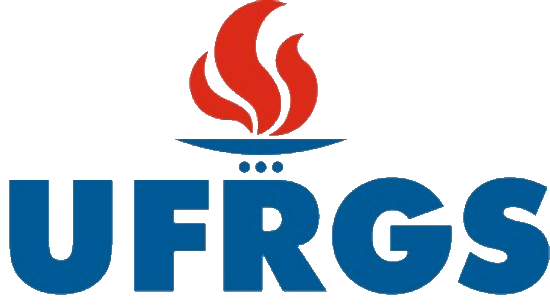 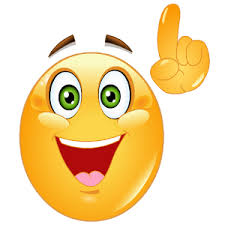 UFRGS 2014
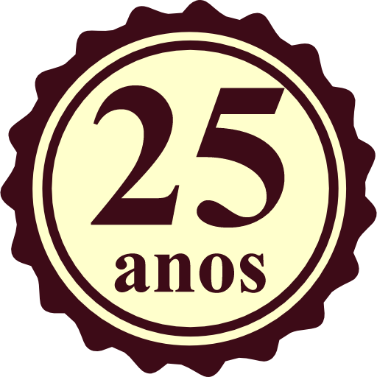 1) Os quatro tipos de macromoléculas biológicas estão presentes, aproximadamente, nas mesmas proporções, em todos os organismos vivos.
Sobre essas macromoléculas, assinale a alternativa correta.
(A) As vitaminas são triglicerídeos sintetizados no fígado e podem funcionar como coenzimas.
(B) Os polissacarídeos, como a frutose e o glicogênio, são respectivamente compostos armazenadores de energia em plantas e animais.
(C) As proteínas têm, entre as suas funções, o suporte estrutural, a catálise e a defesa dos organismos.
(D) Os ácidos nucleicos são polímeros de nucleotídeos, caracterizados pela presença de hexoses.
(E) Os carboidratos, assim como os ácidos nucleicos, podem funcionar como material hereditário.
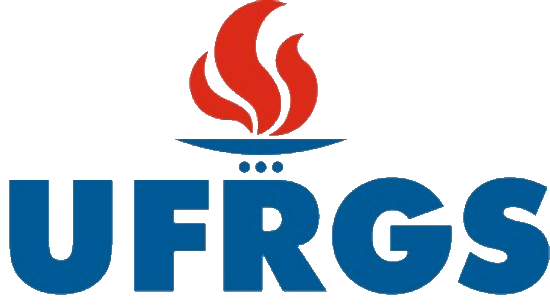 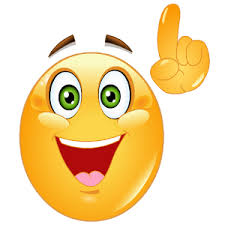 UFRGS 2018
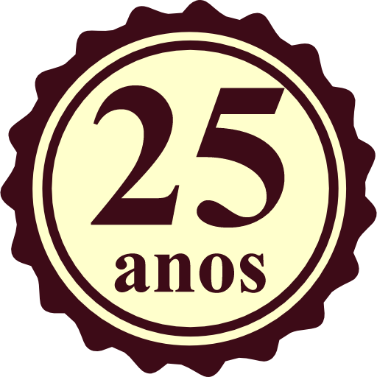 3) Nos seres vivos, as enzimas aumentam a velocidade das reações químicas. Assinale com V (verdadeiro) ou F (falso) as afirmações abaixo, referentes às enzimas. 
( ) As enzimas têm todas o mesmo pH ótimo. 
( ) A temperatura não afeta a formação do complexo enzima-substrato. 
( ) A desnaturação, em temperaturas elevadas, acima da ótima, pode reduzir a atividade enzimática. 
( ) A concentração do substrato afeta a taxa de reação de uma enzima. 
A sequência correta de preenchimento dos parênteses, de cima para baixo, é 
V – V – F – F. 
V – F – V – F. 
V – F – F – V. 
F – V – F – V. 
F – F – V – V.
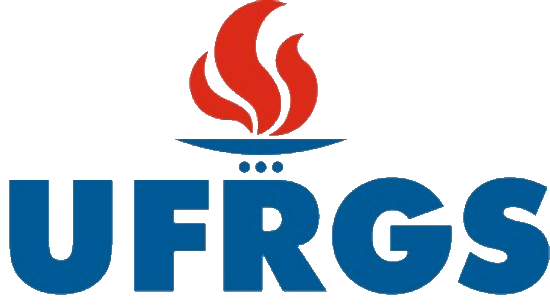 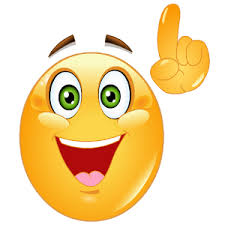 7) Alguns fatores podem alterar a rapidez das reações químicas. A seguir destacam-se três exemplos no contexto da preparação e da conservação de alimentos: 
A maioria dos produtos alimentícios se conserva por muito mais tempo quando submetidos à refrigeração. Esse procedimento diminui a rapidez das reações que contribuem para a degradação de certos alimentos. 
Um procedimento muito comum utilizado em práticas de culinária é o corte dos alimentos para acelerar o seu cozimento, caso não se tenha uma panela de pressão. 
Na preparação de iogurtes, adicionam-se ao leite bactérias produtoras de enzimas que aceleram as reações envolvendo açúcares e proteínas lácteas. Com base no texto, quais são os fatores que influenciam a rapidez das transformações químicas relacionadas aos exemplos 1, 2 e 3, respectivamente? 
Temperatura, superfície de contato e concentração. 
Concentração, superfície de contato e catalisadores. 
Temperatura, superfície de contato e catalisadores. 
Superfície de contato, temperatura e concentração. 
Temperatura, concentração e catalisadores.
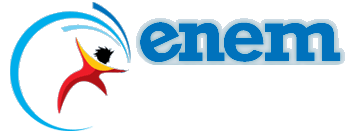 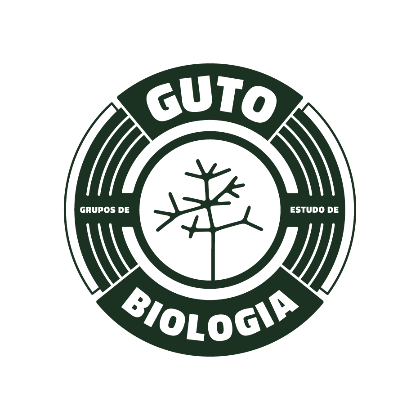 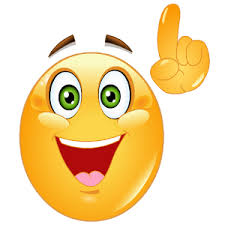 Conhecimento exigido: Função catalisadora das enzimas e relação de superfície/contato
Conteúdo: Bioquímica
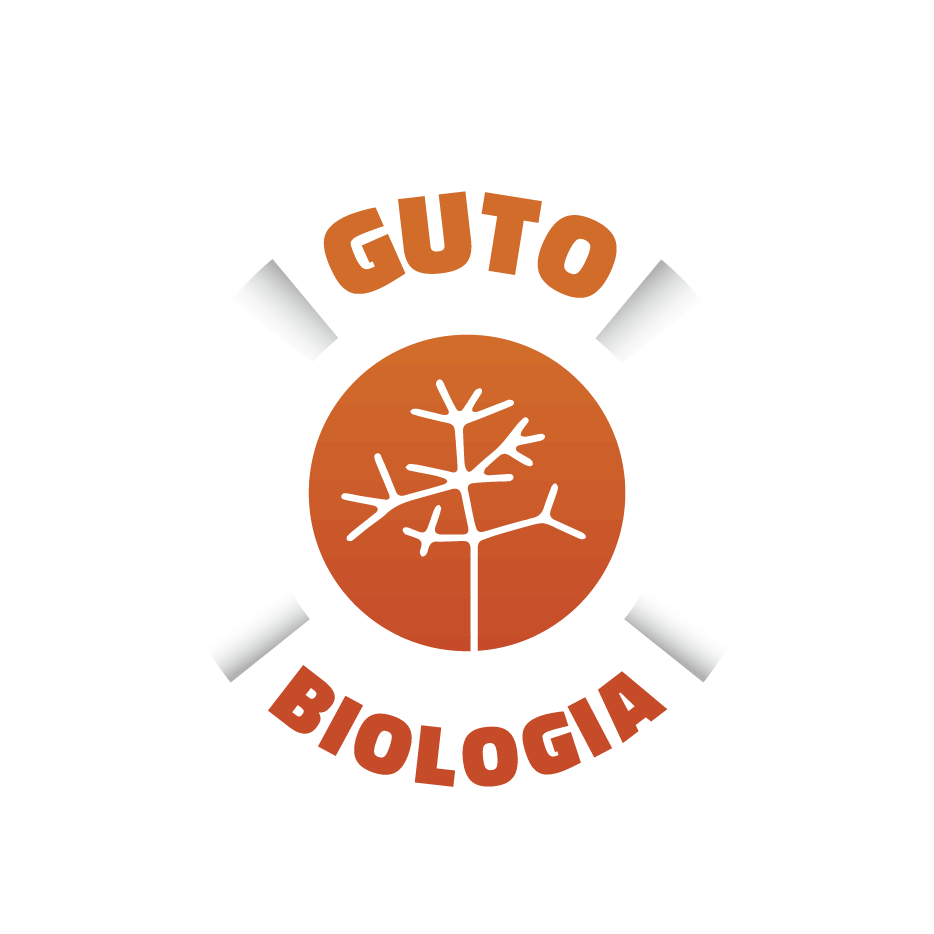 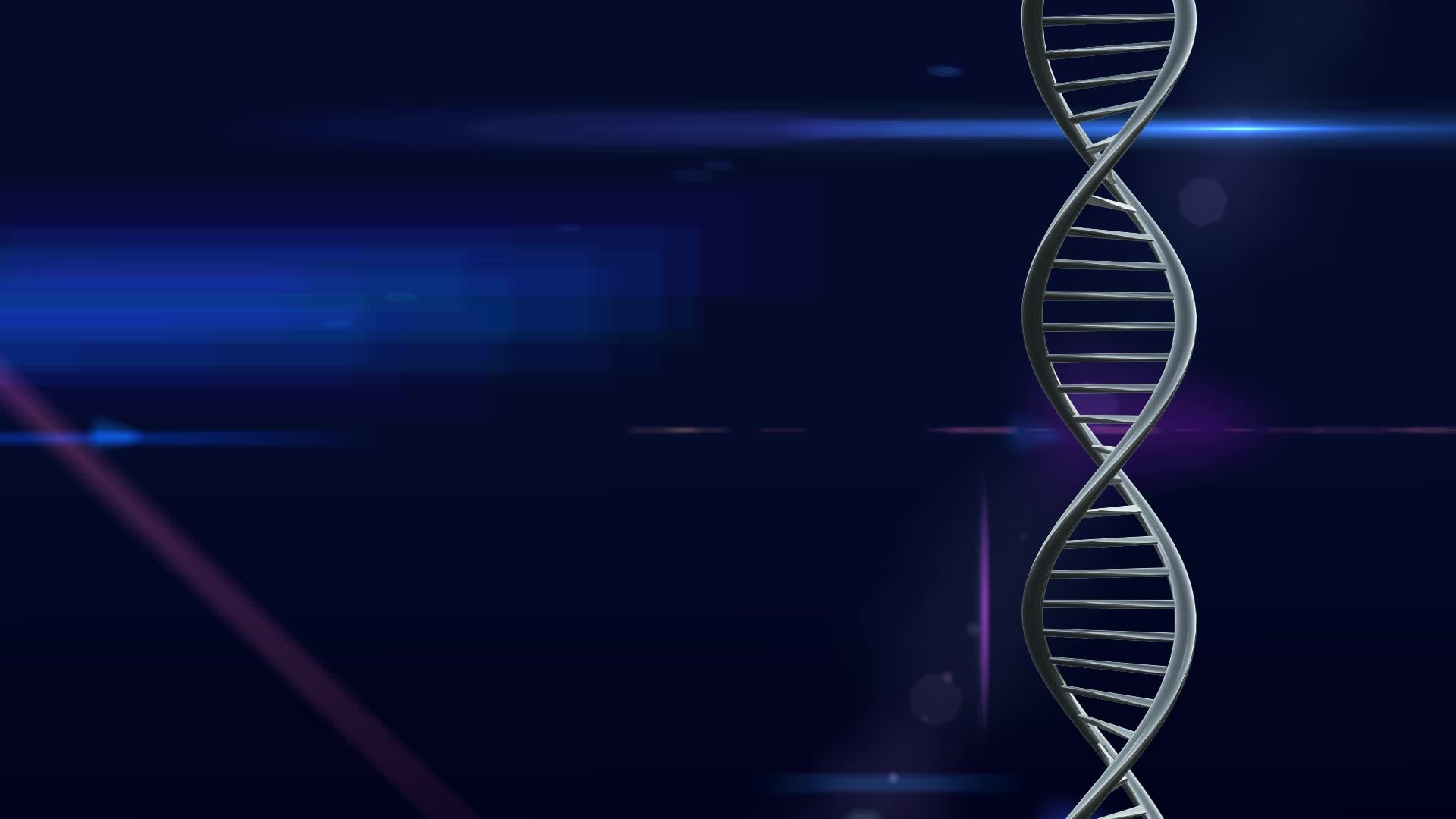 Vitamina  A ( Retinol )
Lipossolúvel
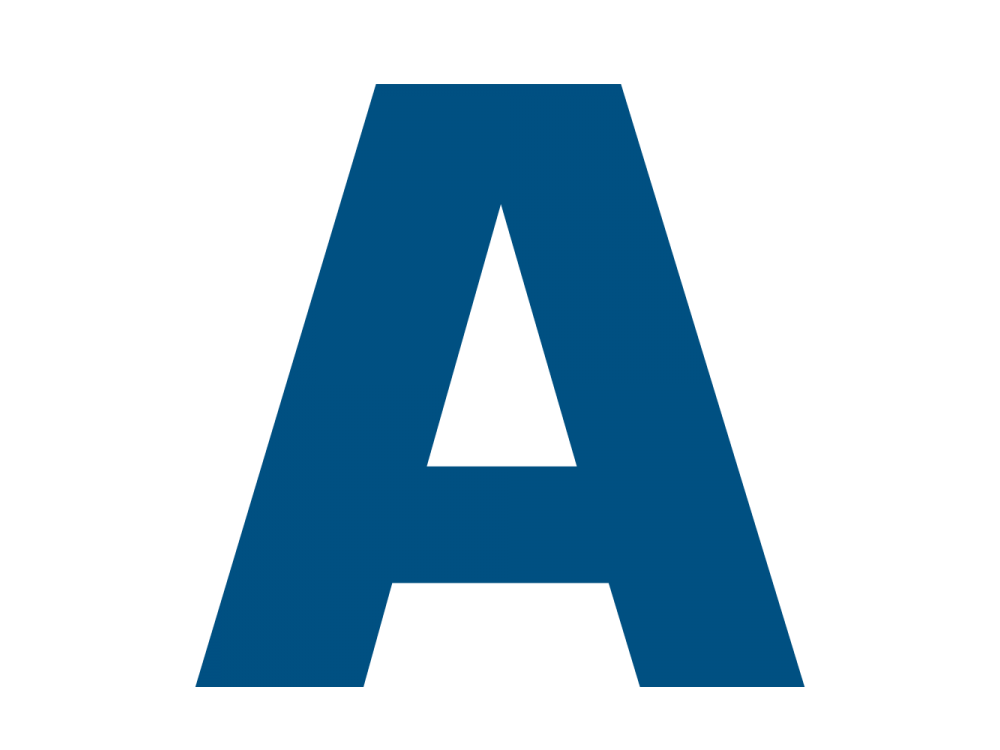 Fontes: Leite e derivados,
na gema do ovo, óleo de fígado
de peixe, mamão, cenoura e abóbora
Também atuam na
integridade dos tecidos
epiteliais . Pode gerar atrofia
das glândulas lacrimais.
consequente ressecamento
da Córnea (Xeroftalmia).
Estimula a ossificação : Síntese do
Ácido condroitin-sulfúrico (glicoproteína)
faz parte da matriz óssea
Estimula a produção de Rodopsina 
(pigmento visual) que aumenta a 
sensibilidade da retina à luz
A carência dessa vitamina  pode gerar Hemeralopia (Cegueira noturna )
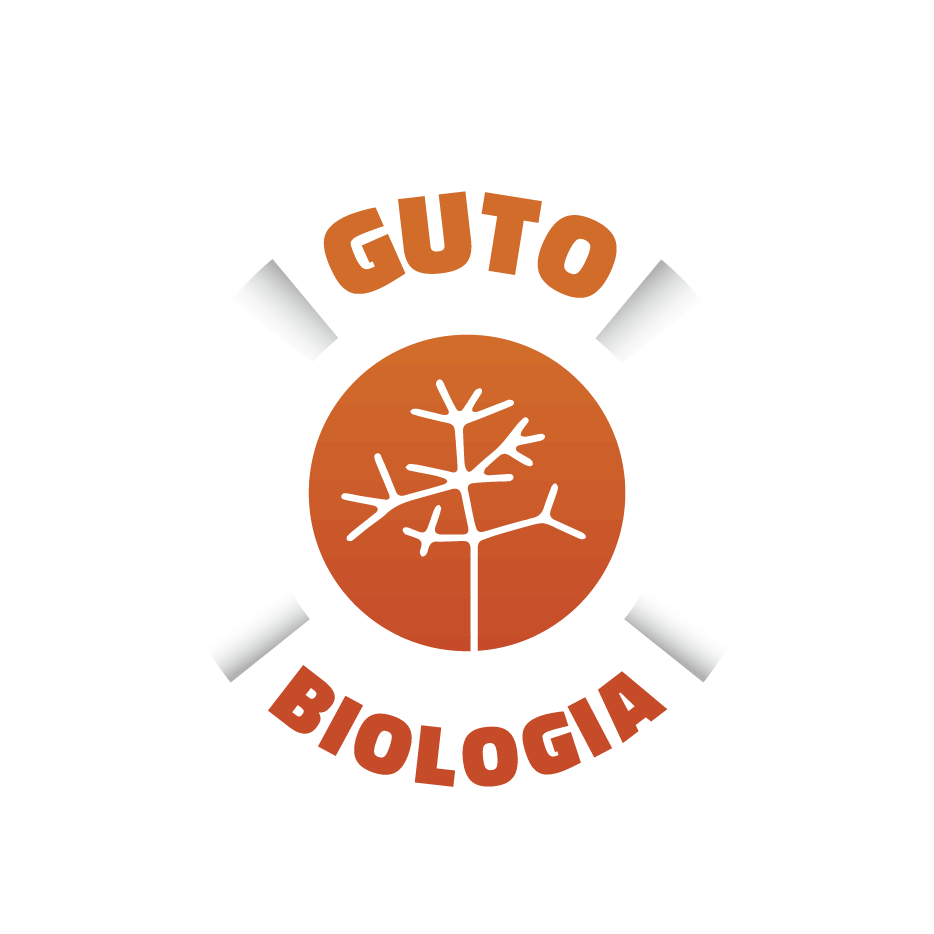 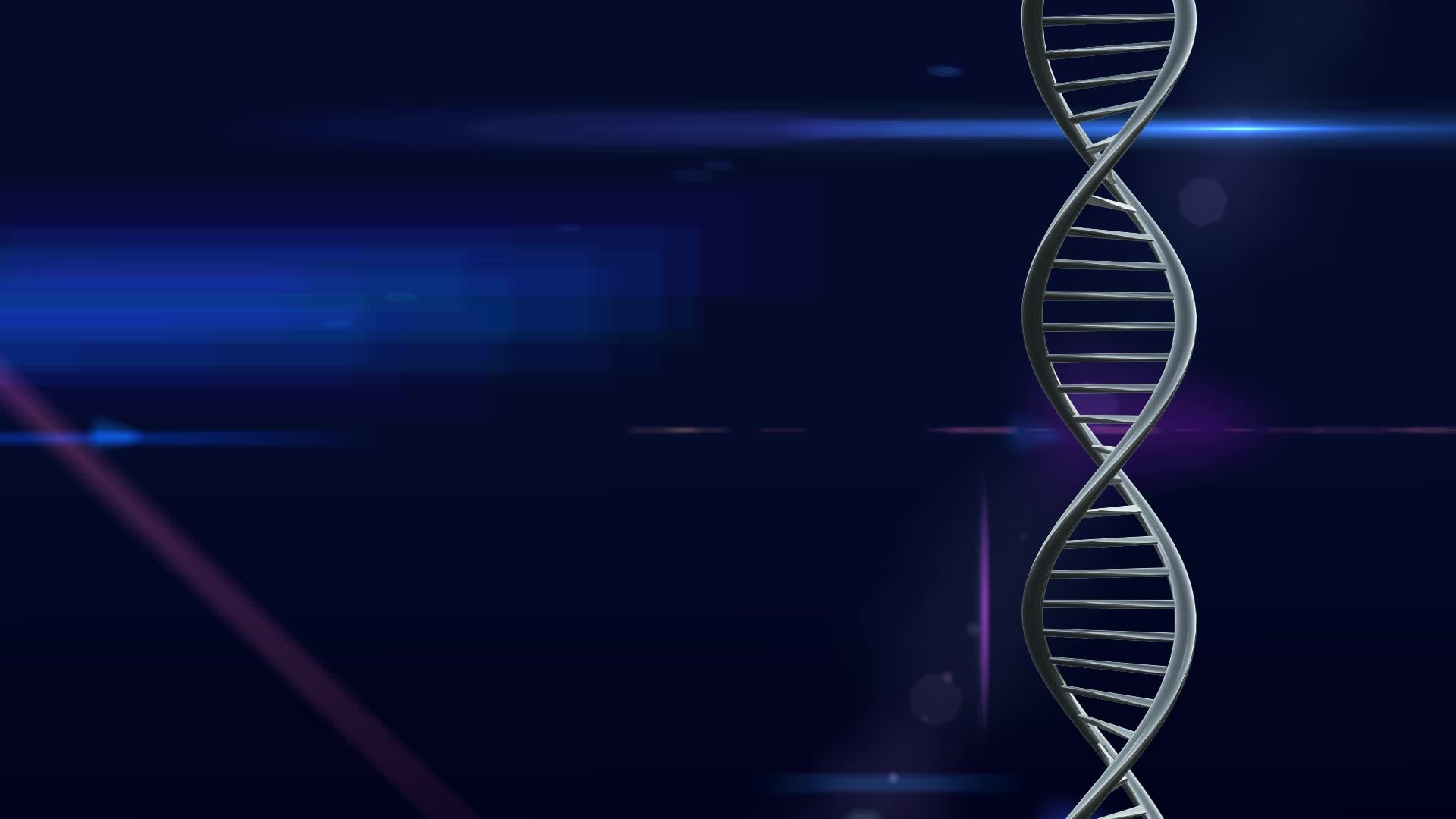 Vitamina  B1 (Tiamina)
Hidrossolúvel
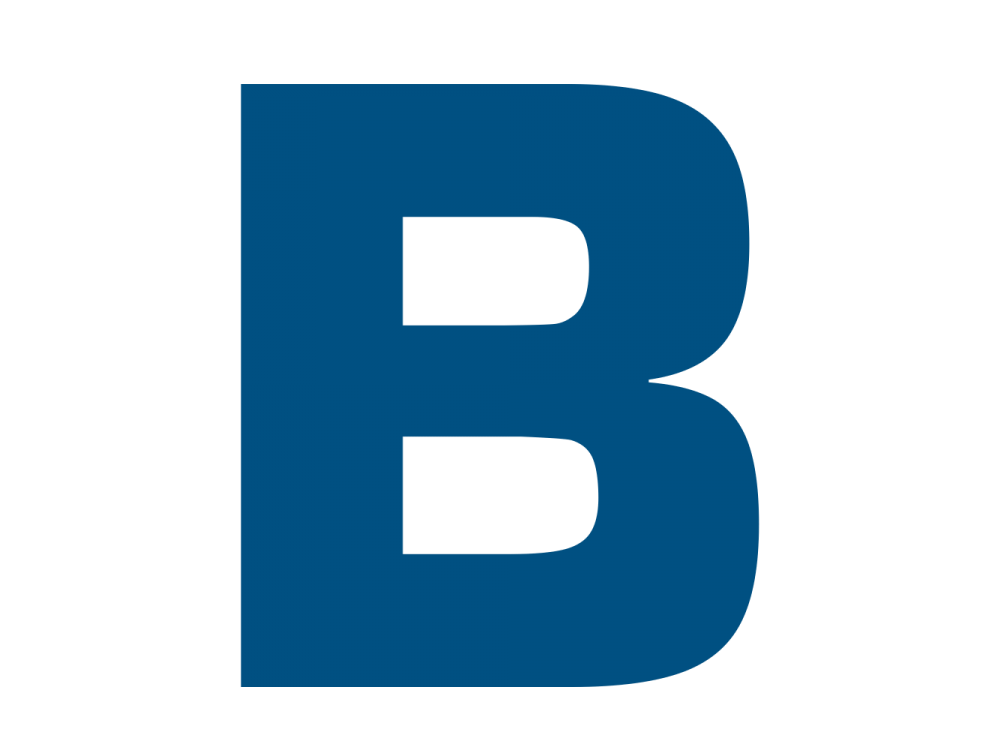 Fontes:  Leveduras, casca de cereais,
Soja, feijão, fígado, peixes, ovos e 
derivados do leite
Na  deficiência dessa vitamina,  a pessoa ainda 
pode apresentar absorção
defeituosa de alimentos,
emagrecimento ,  anorexia e Bradicardia.
1
Coenzima nas descarboxilases
(importantes na Respiração Celular)
Sua carência provoca Polineurite 
(inflamação generalizada dos nervos).
Causa atrofia dos músculos.
Esse quadro causa o Beribéri.
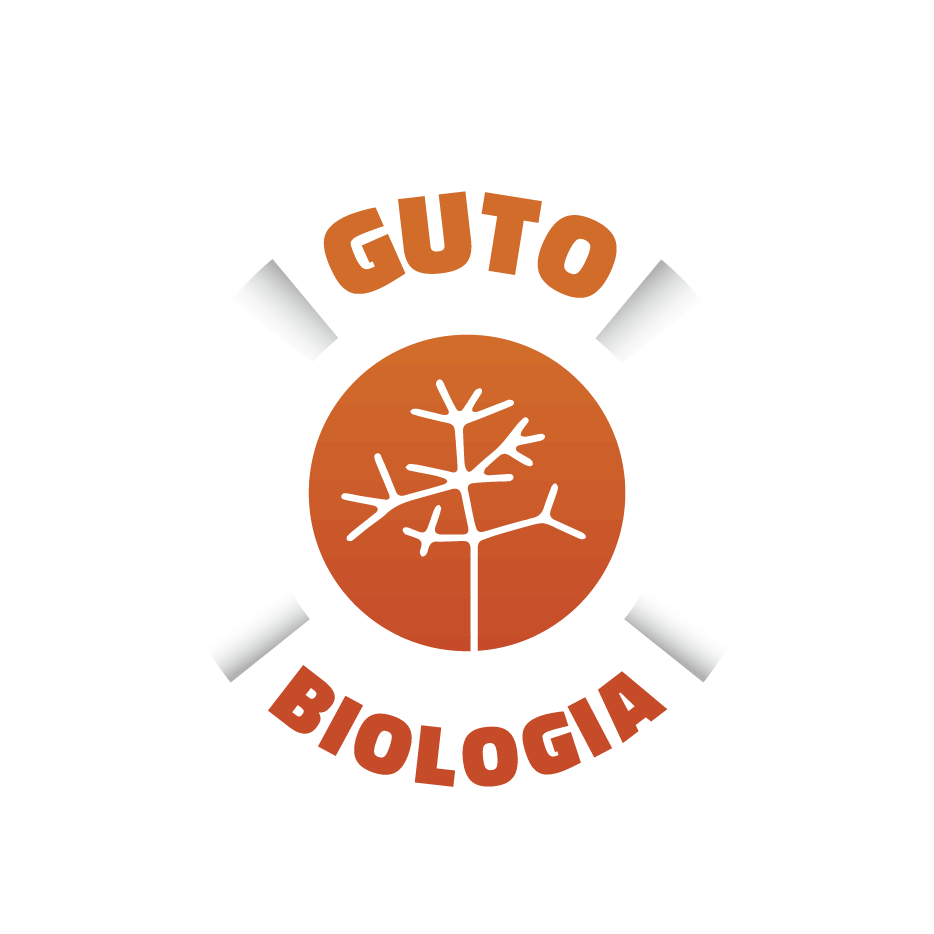 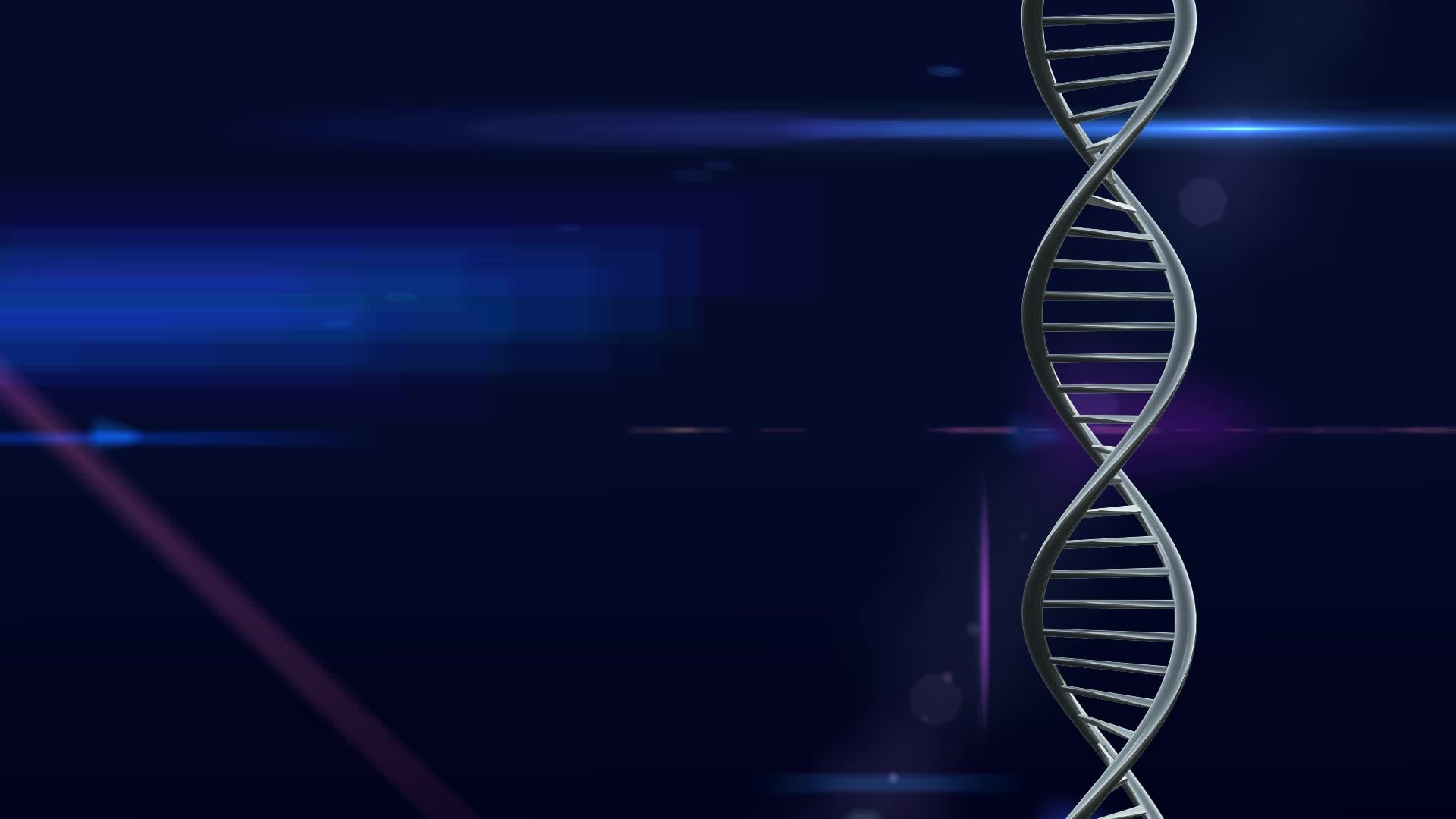 Vitamina  B2 (Riboflavina)
Hidrossolúvel
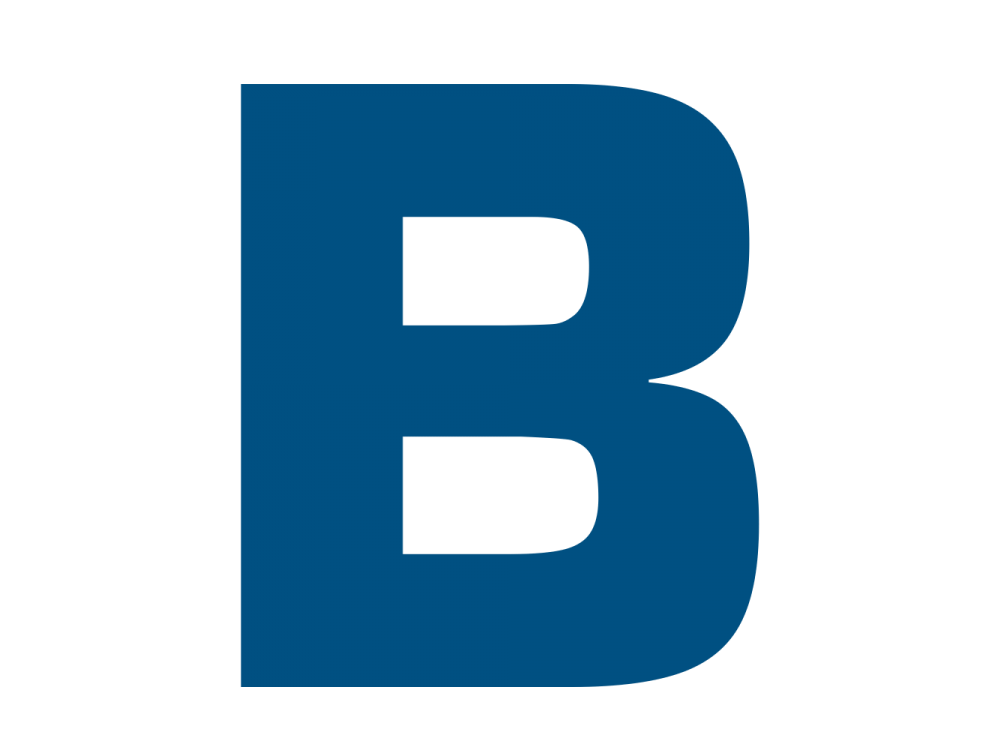 Fontes:  Leite, ovos, legumes
couve, repolho, espinafre, fígado,
levedura da cerveja e também é
sintetizada na microbiota intestinal
A falta ainda pode
provocar:  
Perturbacões digestivas, 
depressão nervosa,
perda de Vitalidade
2
Fazem parte das 
Citocromos-oxidases
 e Citocromos-redutase 
(Respiração Celular)
Sua carência pode originar Queilose
(rachadura no canto dos lábios), Glossite
(inflamação da língua) e fotofobia (intolerância a luz)
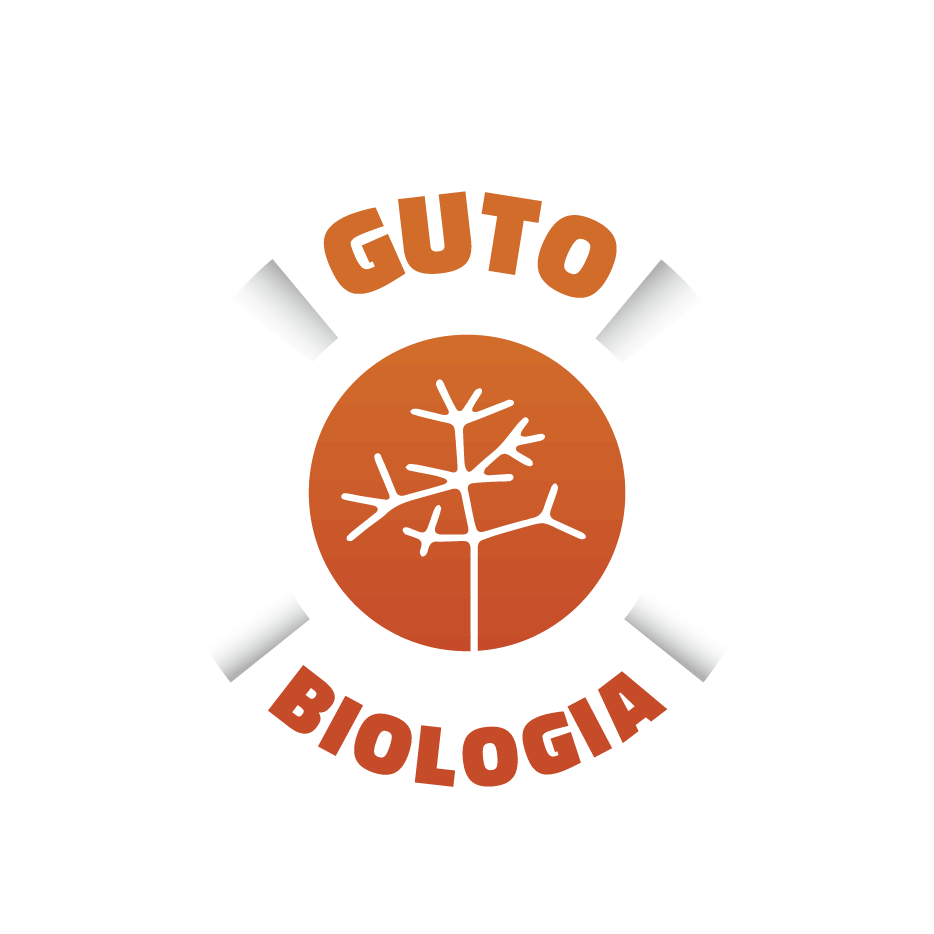 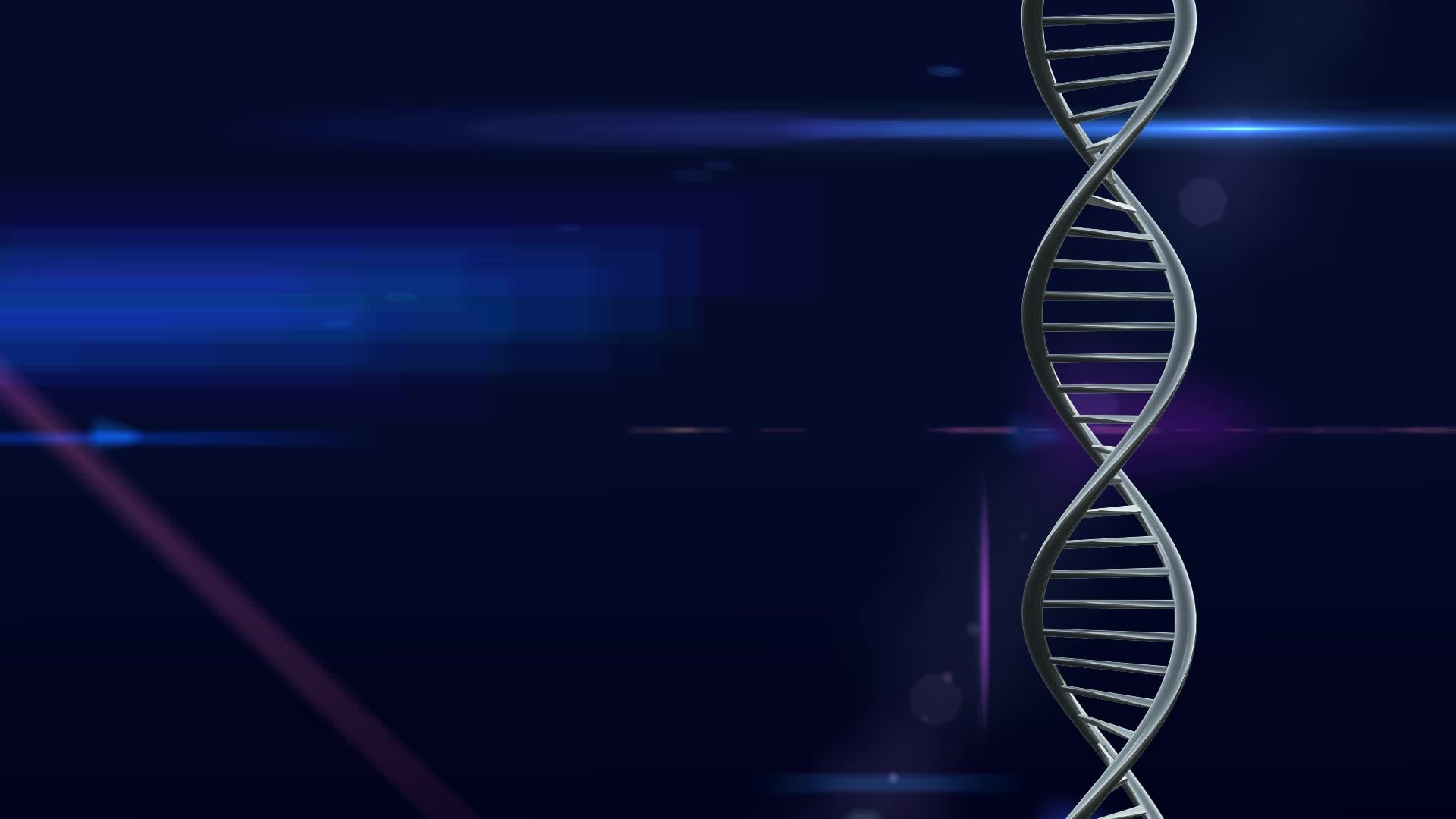 Vitamina  B9 (Ácido Fólico)
Hidrossolúvel
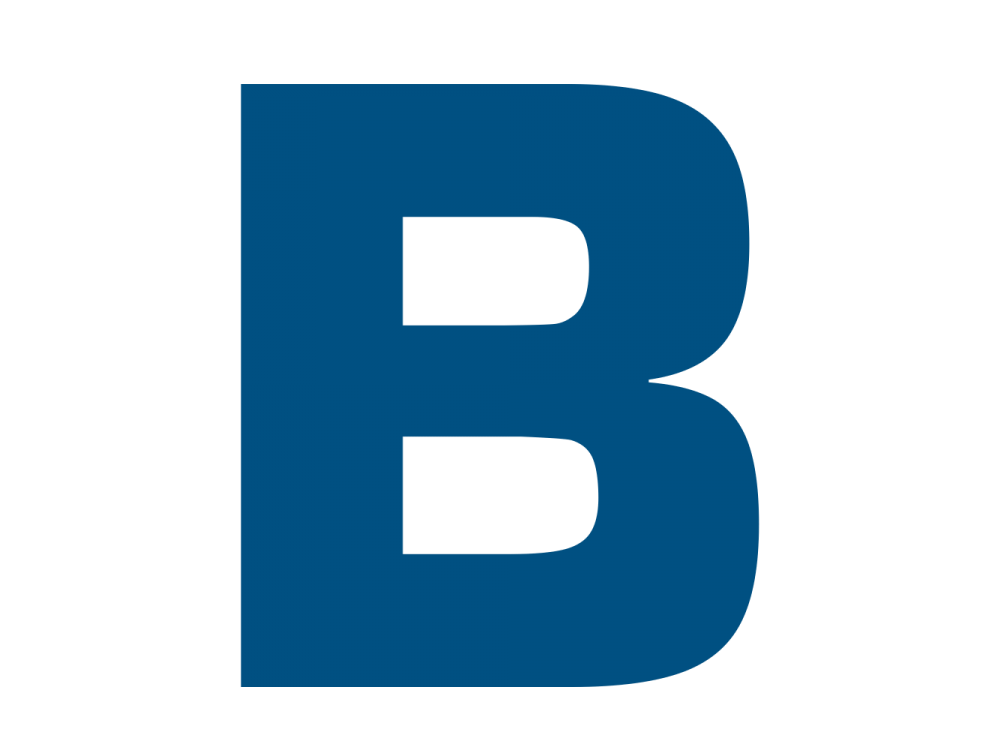 Fontes: Folhas vegetais, Fígado,
coração e rins bovinos e também
é sintetizada por bactérias da 
biota intestinal
Nas gestantes
sua carência pode
causar má formação
do tubo neural do feto
9
Essencial para a formação 
dos Ácidos Nucléicos 
(síntese de nucleotídeos).
Maturação dos glóbulos vermelhos
Sua carência pode causar
a Anemia Megaloblástica
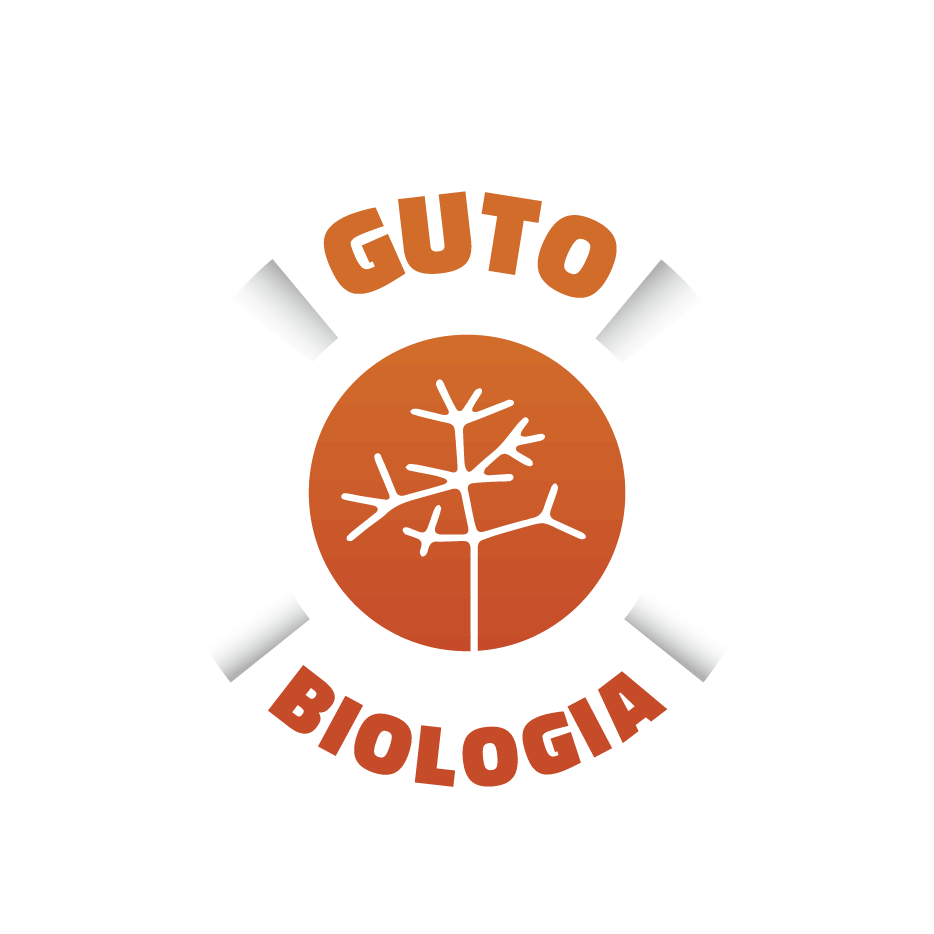 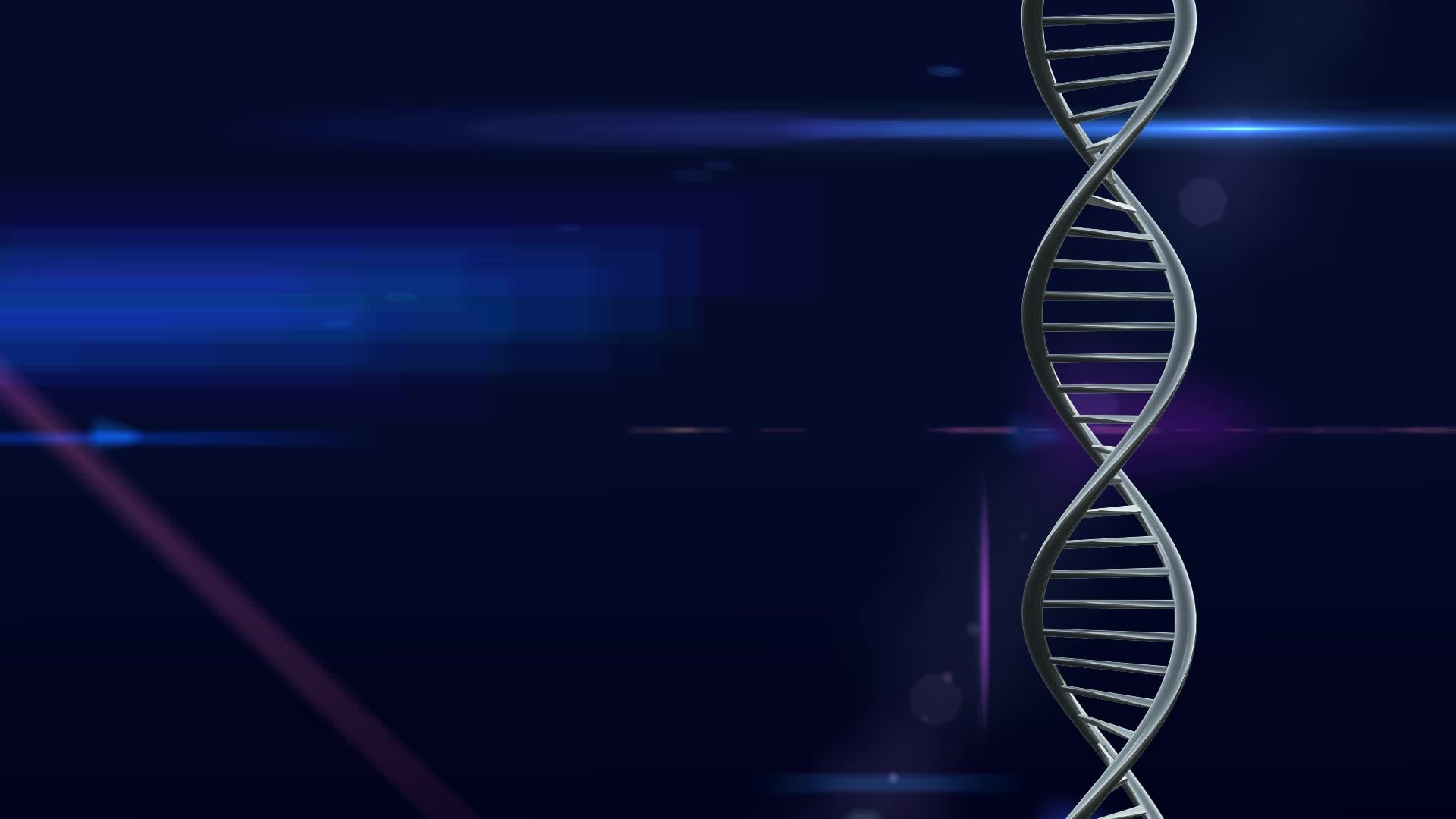 Vitamina  B3 (Niacina)
Hidrossolúvel
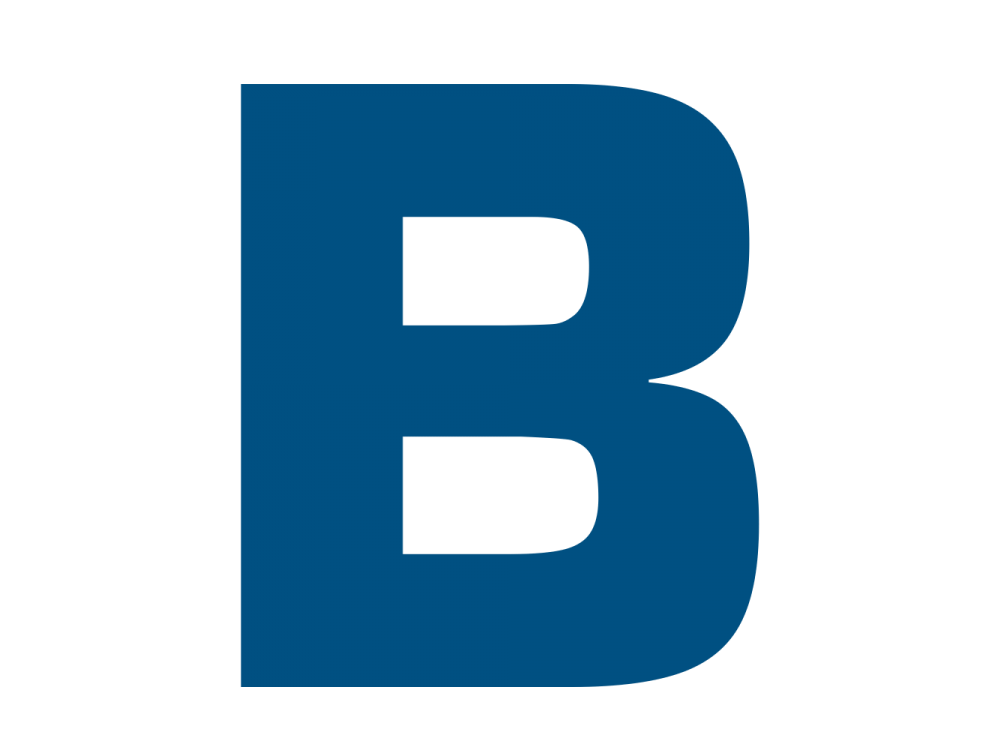 Fontes:  Leite, ovos, 
carnes magras, fígado,
levedura da cerveja, peixes
A falta ainda pode
provocar:  
Rachaduras na pele,
Lesões nas mucosas,
Neurite grave
3
Constituição das
 Desidrogenases
e do NAD 
(atuam na respiração celular)
Sua carência causa a Pelagra (Dermatite)
A doença dos 3 “D”
Dermatite, Diarreia e Demência
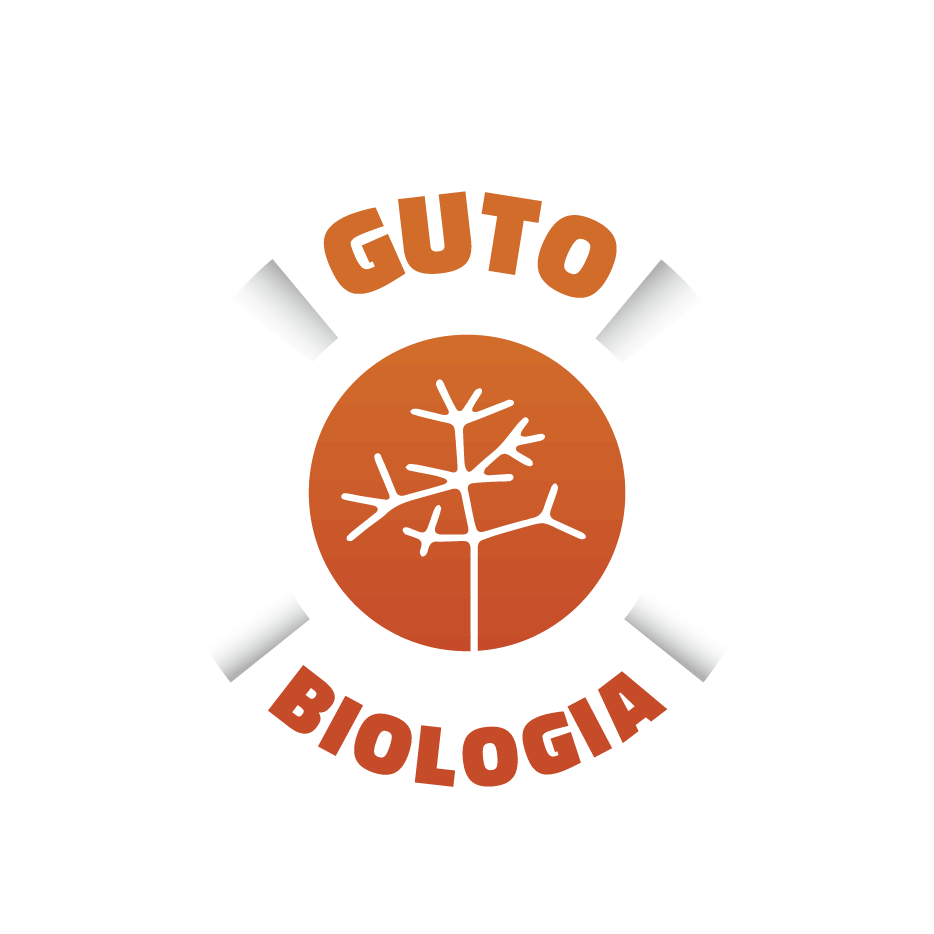 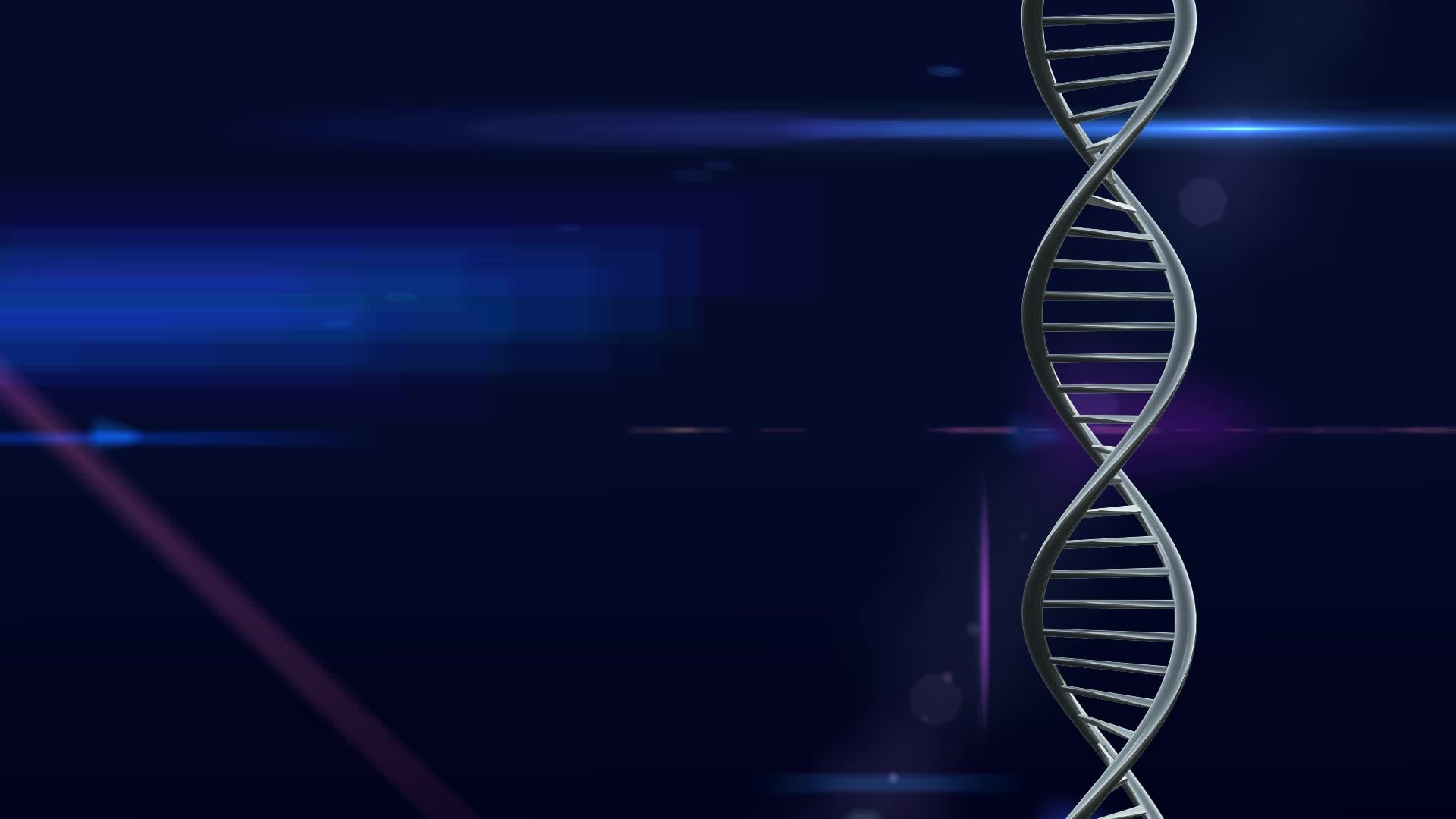 Vitamina  B12 (Cobalamina)
Hidrossolúvel
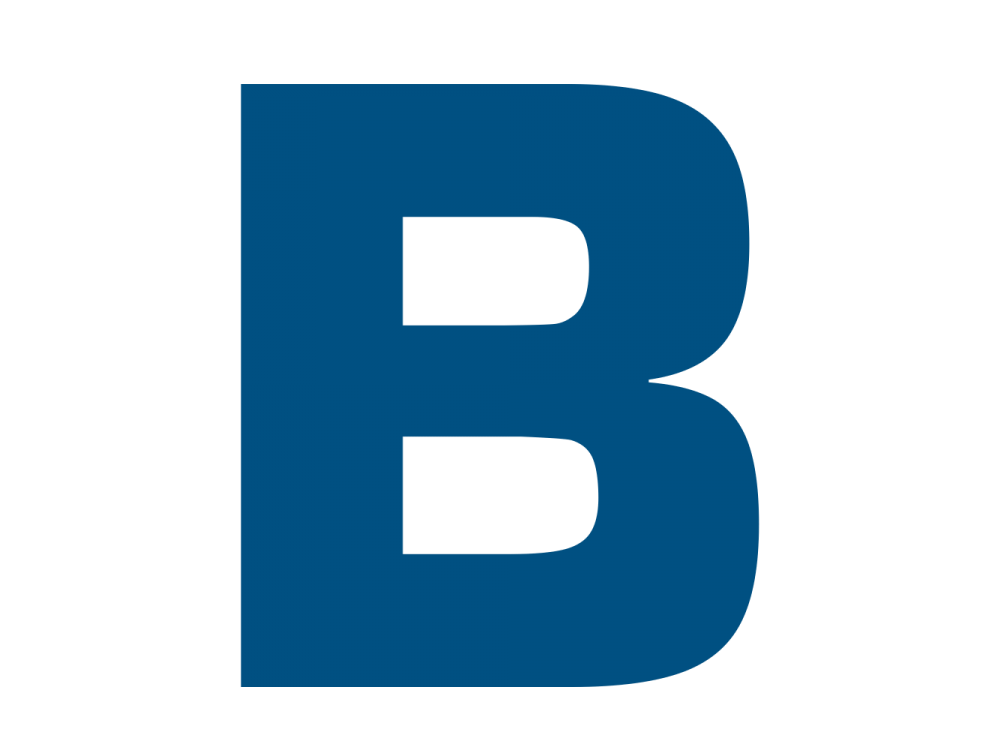 A vitamina B12 é necessária 
para o desenvolvimento
 e manutenção das funções 
do sistema nervoso
Fontes: Leveduras, carnes, Fígado,
leite e derivados, ovos,
 ostras e peixes
12
Atua como coenzimas na síntese
de Ácidos nucléicos. 
Também é essencial para a maturação
dos glóbulos vermelhos
Sua carência pode causar
a Anemia Perniciosa (quando não
se consegue absorver a vitamina).
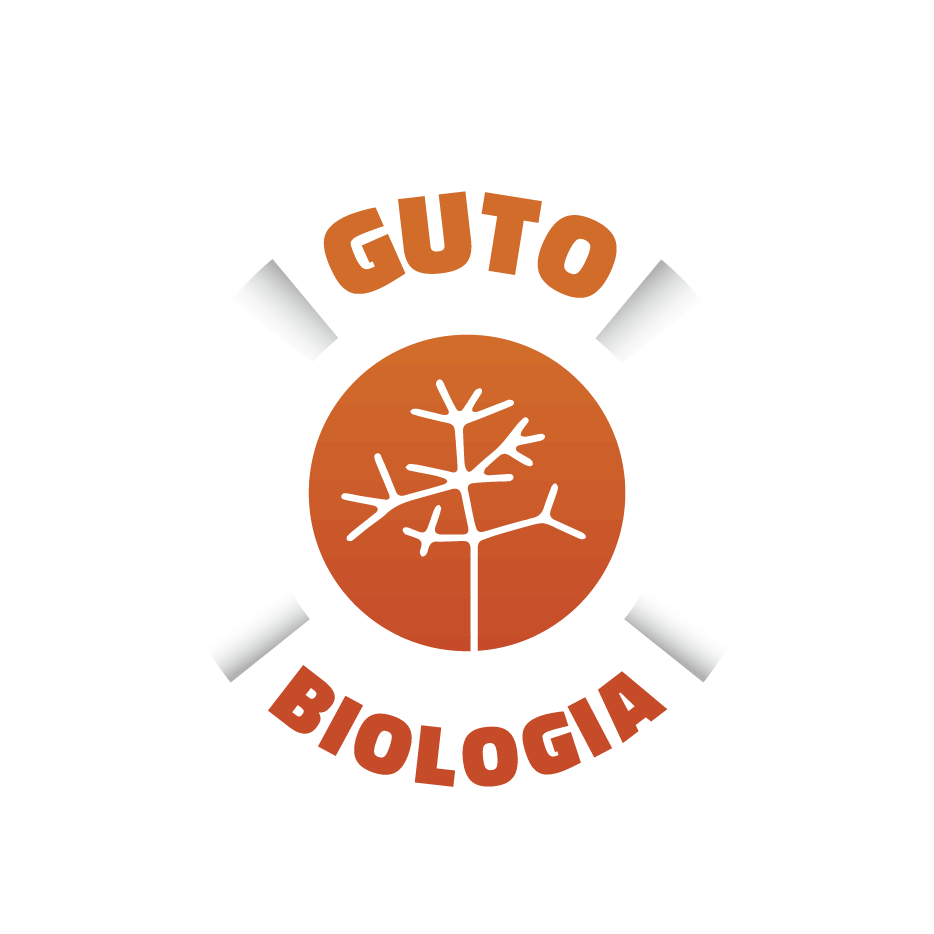 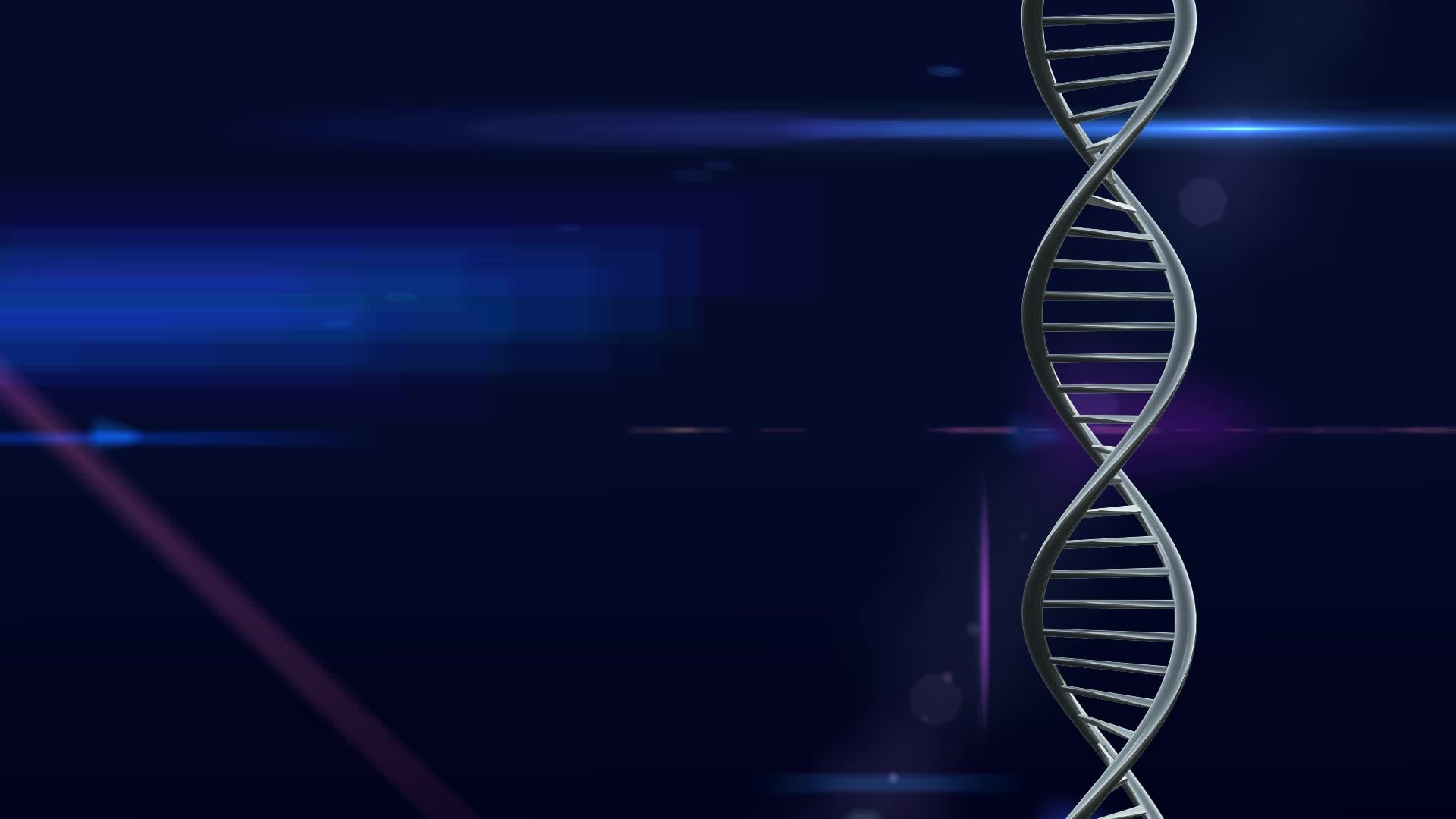 Vitamina  C (Ácido Ascórbico)
Hidrossolúvel
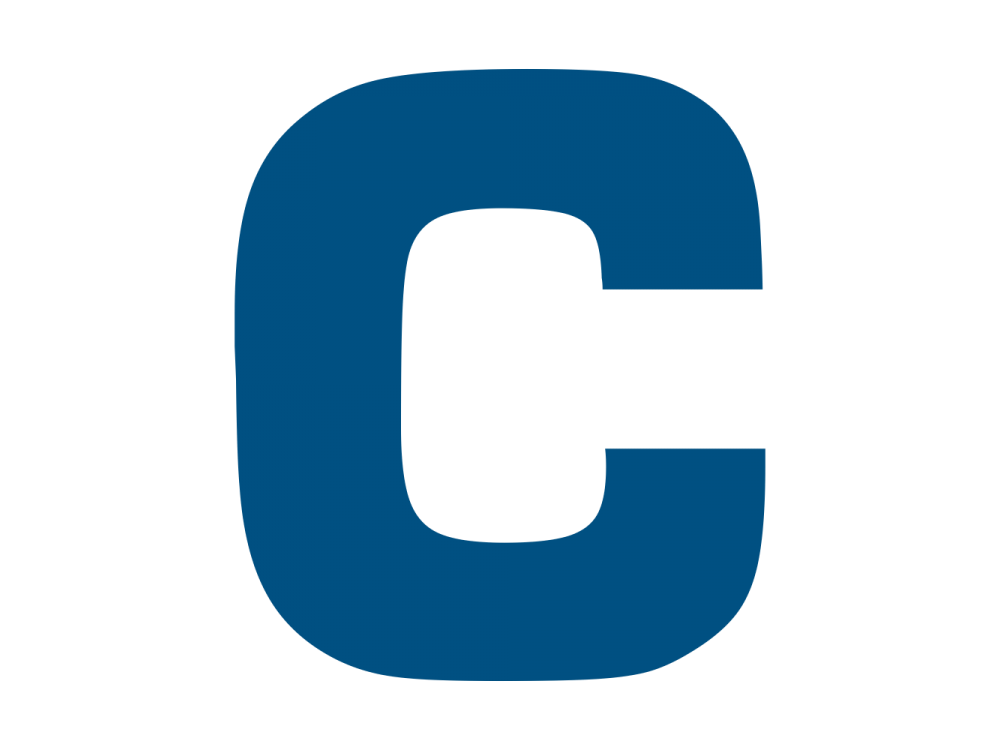 Fontes: Frutas Cítricas,
Tomate, pimentão, hortaliças
Folhosas (Couve e agrião)
Também tem ação
Antioxidante,
aumenta a produção
de glóbulos brancos e
aumenta a absorção
de ferro
Evita a fragilidade dos capilares
sanguíneos.  Atua na formação
de substâncias intercelulares do
tecido conjuntivo (Colágeno).
Previne a degeneração da mácula
Sua carência pode causar
O Escorbuto. Caracterizado por
Hemorragias cutâneas, gengivais,
Inflamação das articulações
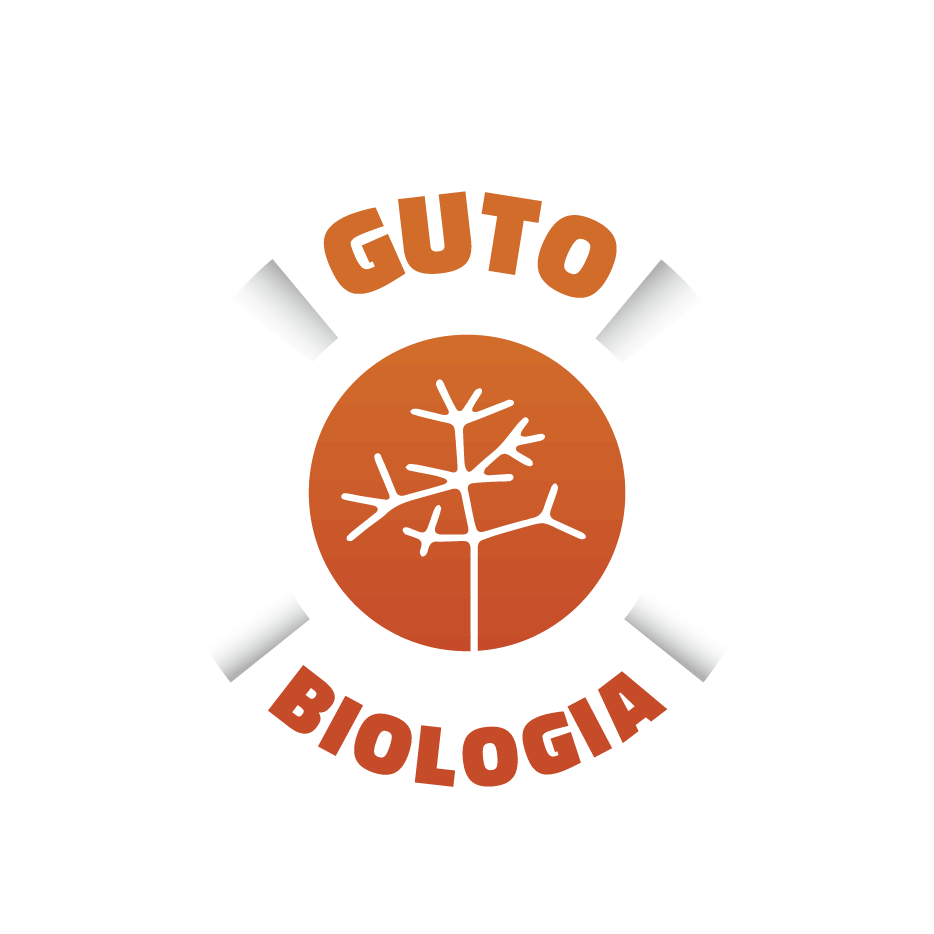 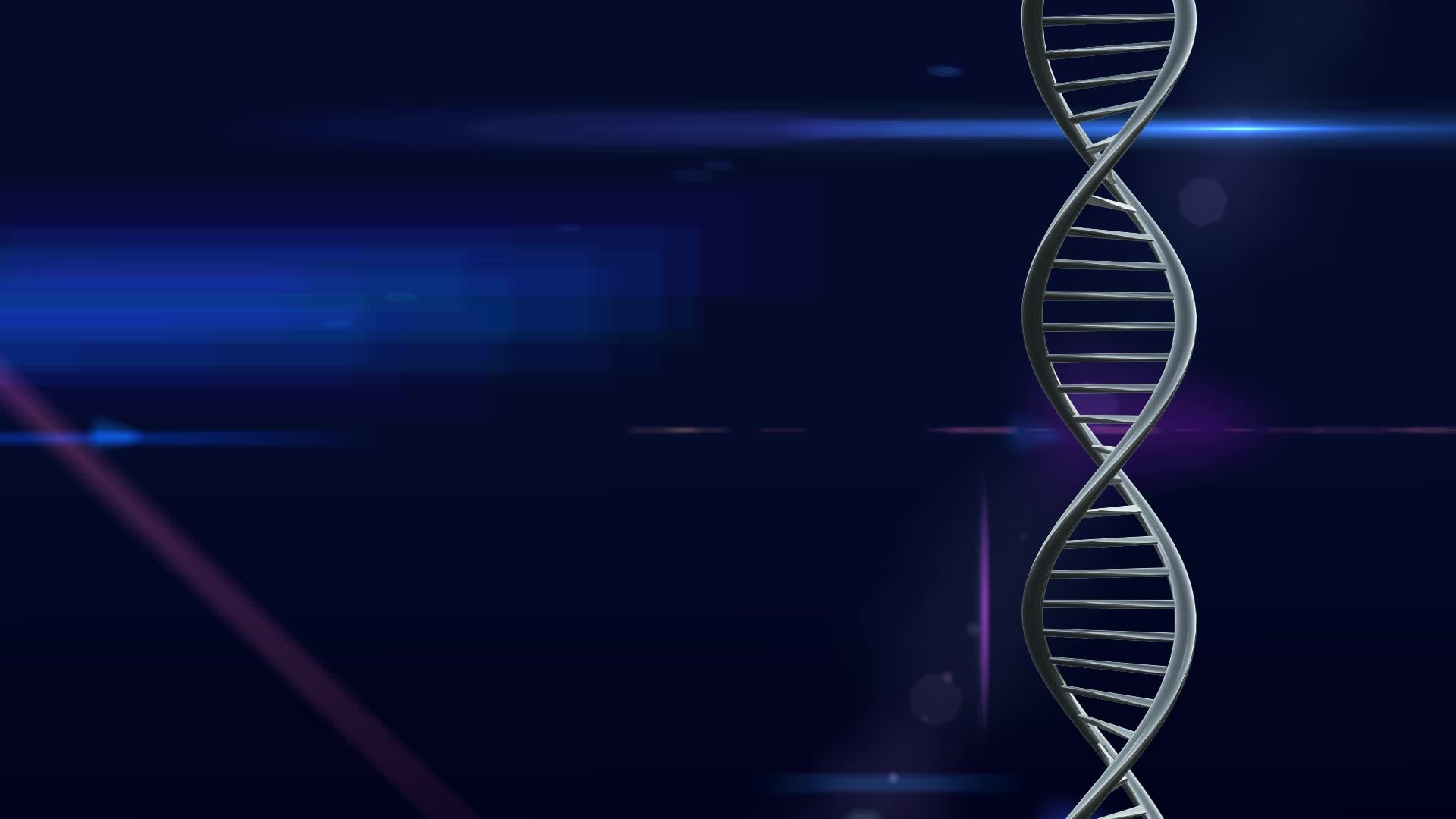 Vitamina  D (Calciferol)
Lipossolúvel
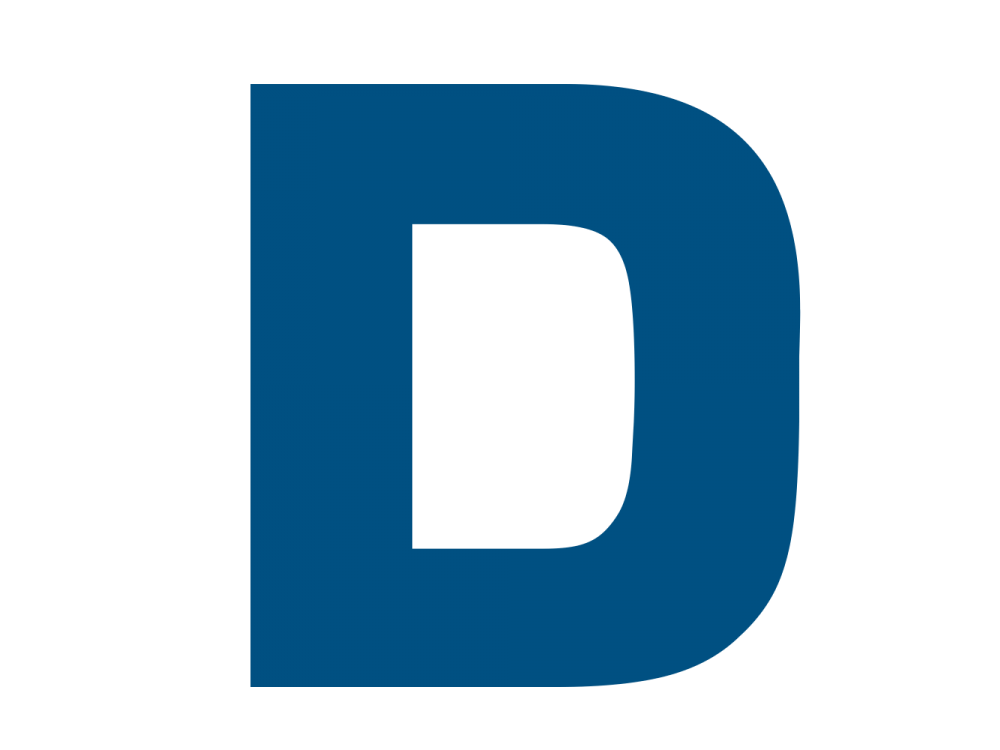 Fontes: óleos de fígado de peixes 
e alimentos derivados do leite, 
como manteiga e 
queijos gordurosos.
Responsável também por outras 
atividades, trabalhando como 
reguladora do crescimento, 
sistema imunológico, cardiovascular,
 músculos, metabolismo e insulina.
A vitamina D pode ser obtida 
através da forma exógena, 
na alimentação ou da síntese 
endógena a partir do colesterol 
que é sintetizado pela incidência 
de raios UVB do sol sobre a pele.
Sua carência em crianças
 pode causar o Raquitismo . 
A deficiência grave em 
adultos leva à osteomalácia
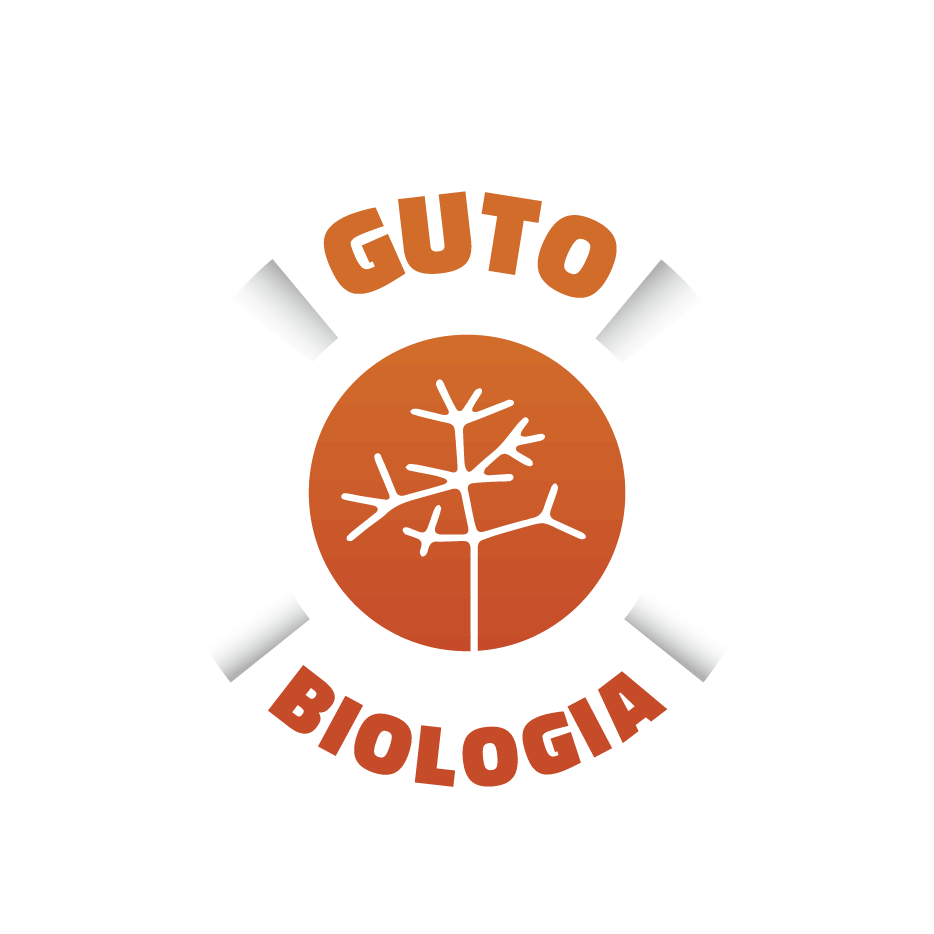 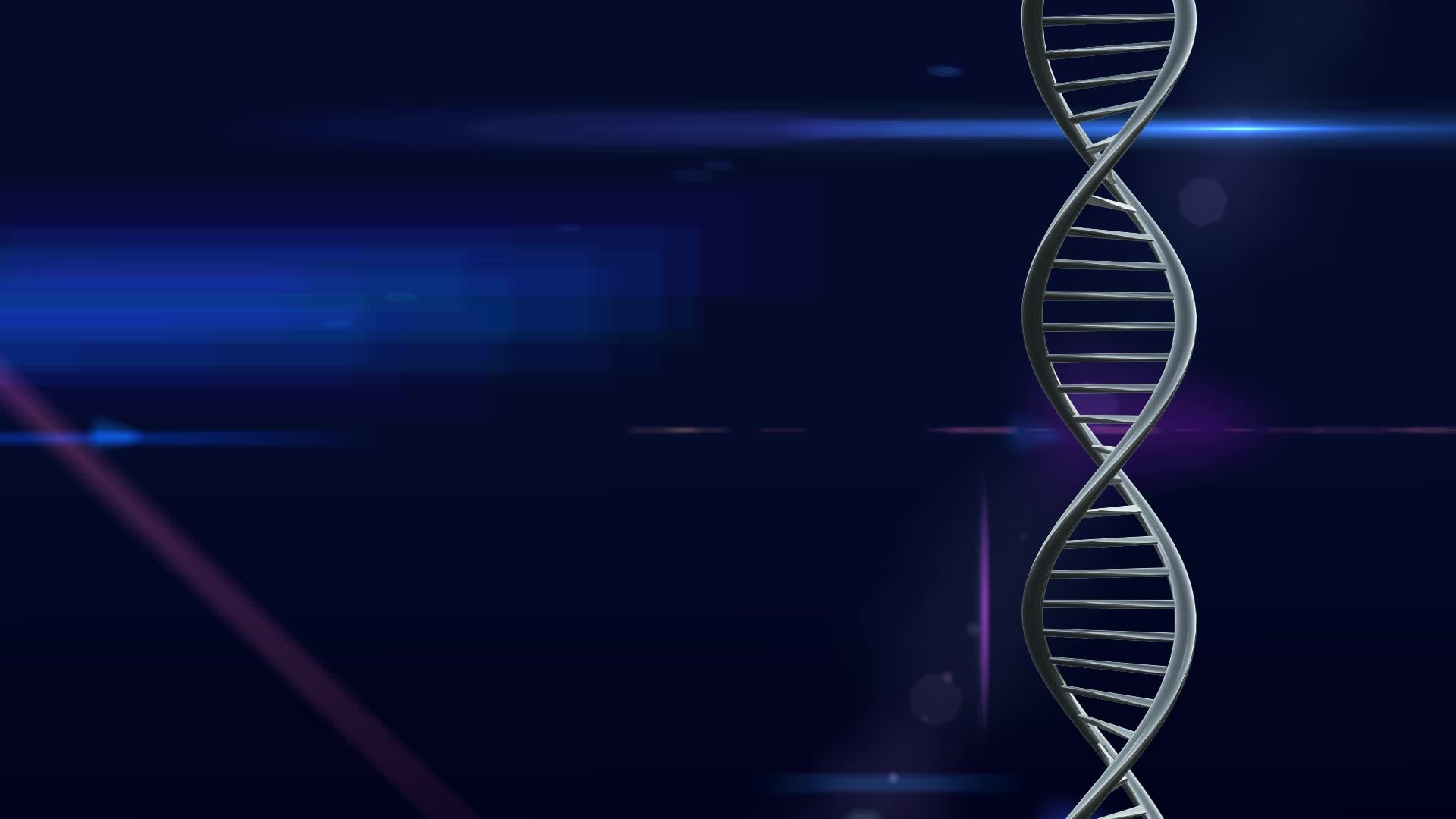 Vitamina  E (Tocoferol)
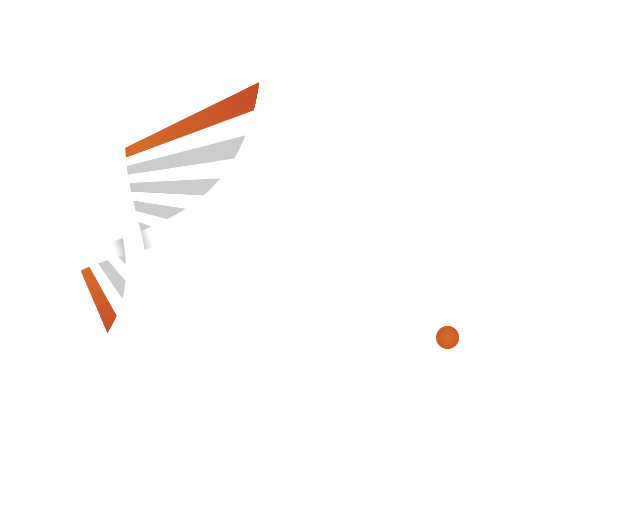 Lipossolúvel
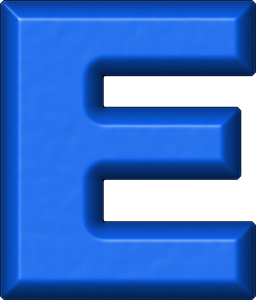 Fontes: alimentos de origem 
vegetal, principalmente nos 
vegetais verde-escuros, nas 
sementes oleaginosas, nos 
óleos vegetais e no germe de 
trigo, além de estar presente 
também em alimentos de 
origem animal, como gema 
de ovo e fígado.
Possui ação anti-inflamatória
 e antineoplásica.
É o antioxidante mais 
importante na célula. Possui ainda 
função inibidora de proliferação 
celular, agregação plaquetária
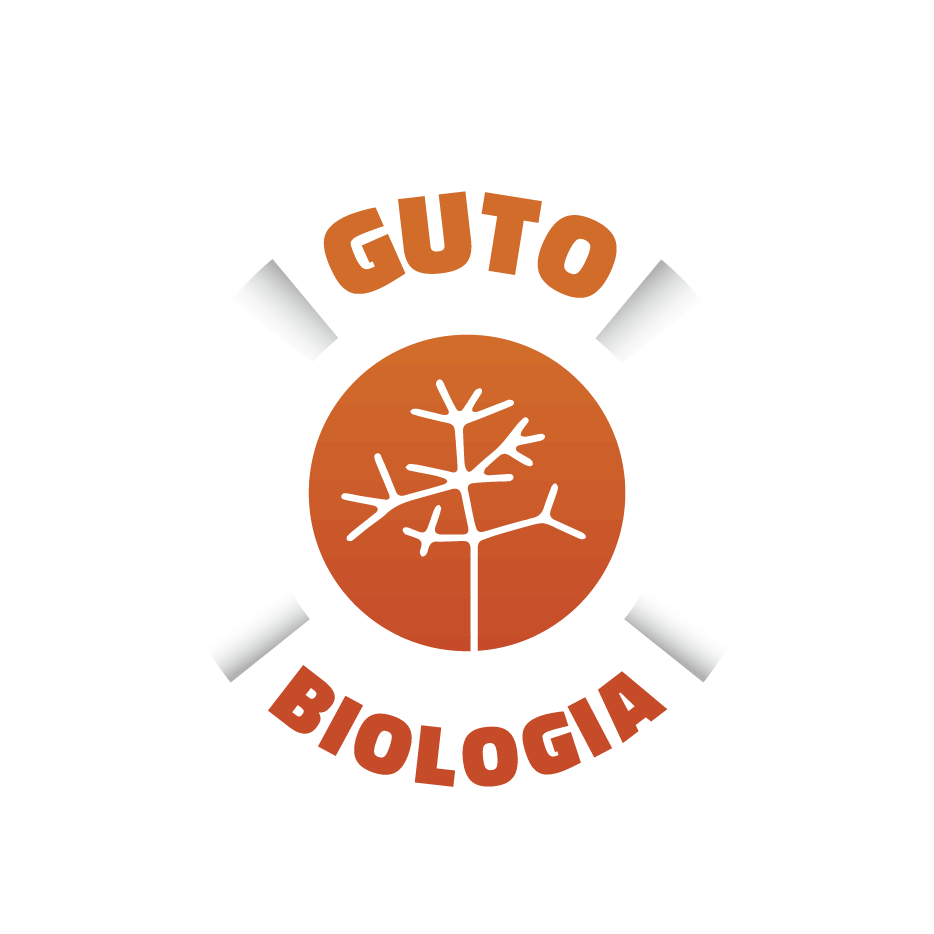 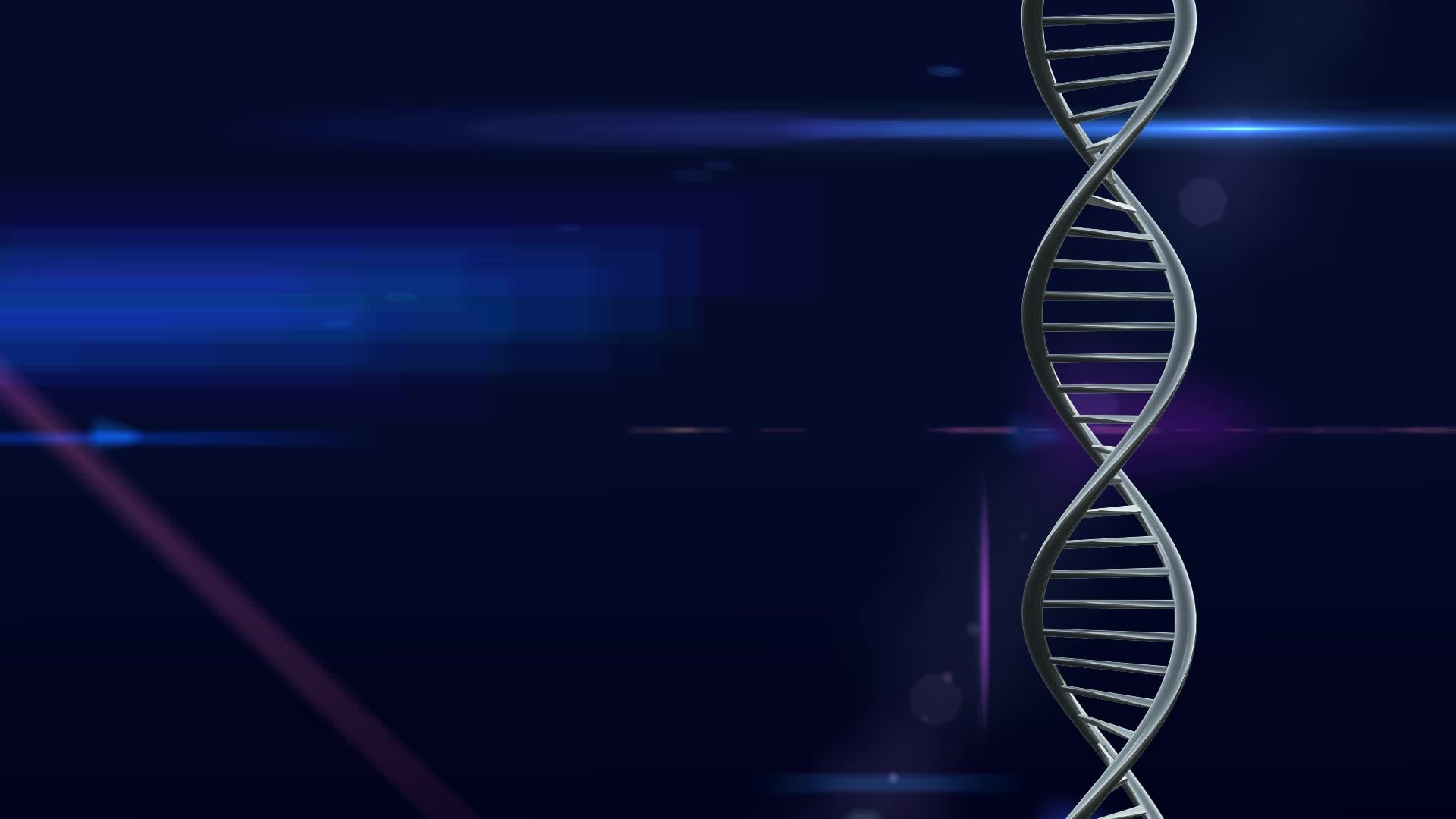 Vitamina  K (Filoquinona)
Lipossolúvel
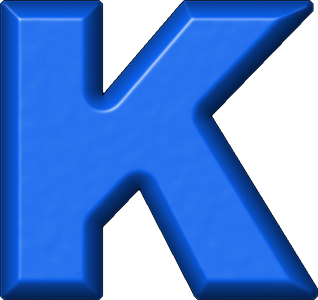 Fontes: alimentos verde-escuros, 
tais como o espinafre 
e outras hortaliças. Fígado, óleos
Além disso, a baixa quantidade 
dessa vitamina no organismo pode
 gerar sintomas como a presença 
de sangue em fezes e urina, manchas
 escuras na pele (equimose)
Principal a participação na 
síntese de proteínas 
relacionadas com a 
coagulação do sangue
A deficiência de vitamina K está
 relacionada com problemas
 como hemorragia e osteoporose.
6) (ENEM, 2011 PPL) Estudos mostram que a prática de esportes pode aumentar a produção de radicais livres, um subproduto da nossa respiração que está ligado ao processo de envelhecimento celular e ao surgimento de doenças como o câncer. Para neutralizar essas moléculas nas células, quem faz esporte deve dar atenção especial aos antioxidantes. As vitaminas C, E e o selênio fazem parte desse grupo. A ação antioxidante das vitaminas C e E e do selênio deve-se às suas capacidades de 
reagir com os radicais livres gerados no metabolismo celular através do processo de oxidação. 
diminuir a produção de oxigênio no organismo e o processo de combustão que gera radicais livres. 
aderir à membrana das mitocôndrias, interferindo no mecanismo de formação desses radicais livres. 
inibir as reações em cadeia utilizadas no metabolismo celular para geração dos radicais. 
induzir a adaptação do organismo em resposta à geração desses radicais.
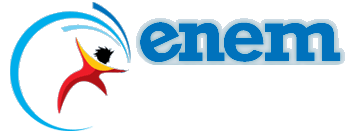 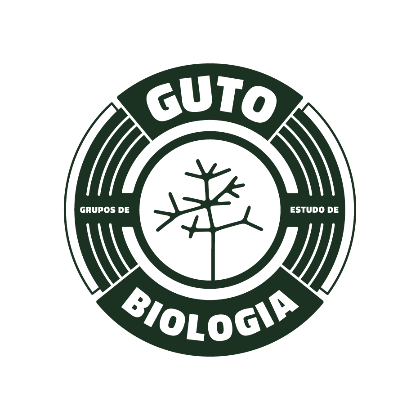 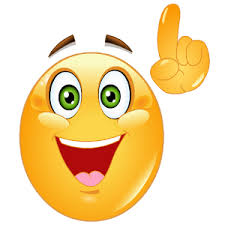 UFRGS 2009
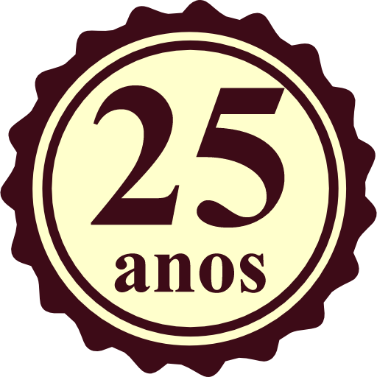 4) Assinale a alternativa que preenche corretamente as lacunas do texto abaixo, na ordem em que aparecem. Dois pacientes, A e B, receberam diagnóstico de anemia. Para o tratamento do paciente A, um homem, foi indicada vitamina ....... Porque ela também tem ação antioxidante que previne o câncer de próstata. Para o tratamento do paciente B, uma mulher grávida, foi indicada vitamina......., cuja deficiência também causa malformações no sistema nervoso do embrião. 
(A) B1 (tiamina) – B3 (niacina) 		(D) B6 (piridoxina) – D (calciferol) 
(B) B12 (cobalamina) – B8 (biotina) 		(E) E (tocoferol) – B9 (ácido fólico) 
(C) C (ácido ascórbico) – A (retinol)
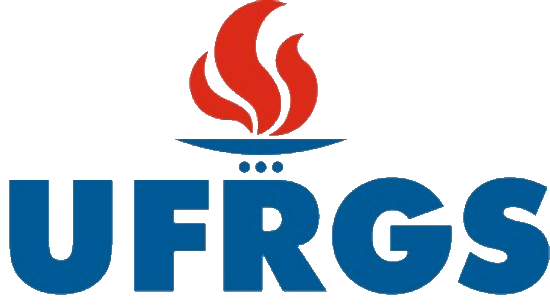 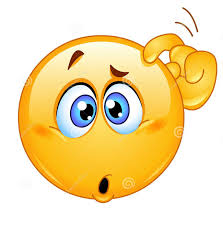 UFRGS 2011
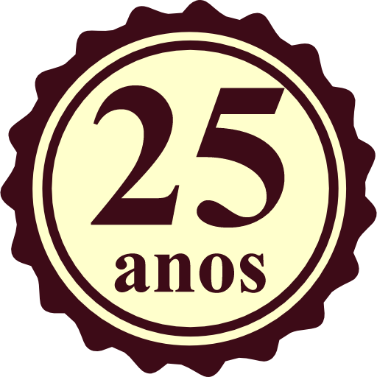 2) A farinha popularizada com o nome de “ração humana” é o resultado de uma mistura de produtos à base de fibras. Uma receita amplamente difundida dessa farinha contém os seguintes componentes: fibra de trigo, leite de soja em pó, linhaça marrom, açúcar mascavo, aveia em flocos, gergelim com casca, gérmen de trigo, gelatina sem sabor, guaraná em pó, levedura de cerveja e cacau em pó. Com base na receita e em seus constituintes, assinale com V (verdadeiro) ou F (falso) as afirmações que seguem. 
( ) A receita é rica nas fontes alimentares de vitaminas do complexo B. 
( ) A levedura de cerveja é utilizada em pesquisa como modelo experimental. 
( ) A receita é rica nas fontes alimentares das vitaminas A e C. 
( ) O açúcar mascavo não apresenta restrição de uso pelos diabéticos dependentes de insulina. 
A sequência correta de preenchimento dos parênteses, de cima para baixo, é 
V – V – F – F. 
V – F – V – V. 
F – V – V – F. 
F – V – F – V. 
V – F – V – F.
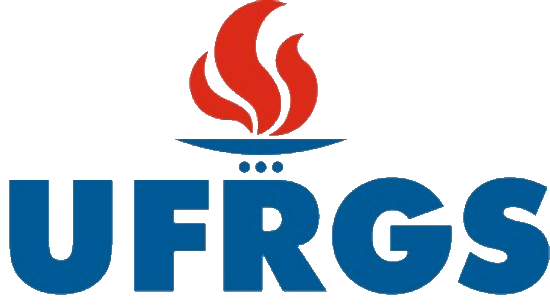 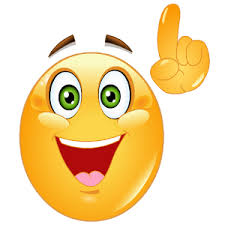 UFRGS 2015
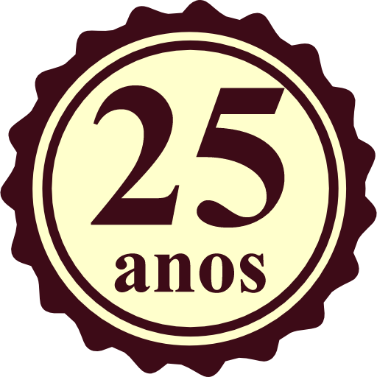 1) Observe a tira abaixo.
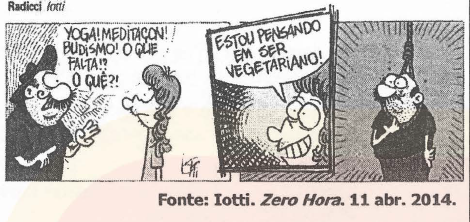 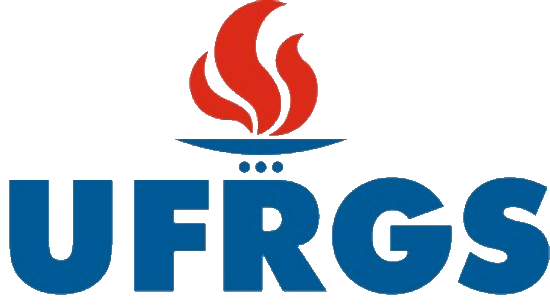 Se o filho do Radicci tornar-se vegetariano do tipo que não utiliza produtos derivados de animais, ficará impossibilitado de obter, em sua dieta, a vitamina
(A) B12, que atua na formação de células vermelhas do sangue.
(B) B12, que é encontrada nos pigmentos visuais.
(C) D, que auxilia na formação do tecido conjuntivo.
(D) E, que é responsável pela absorção de cálcio.
(E) E, que participa da formação de nucleotídeos.
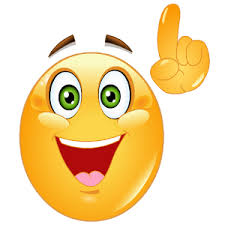